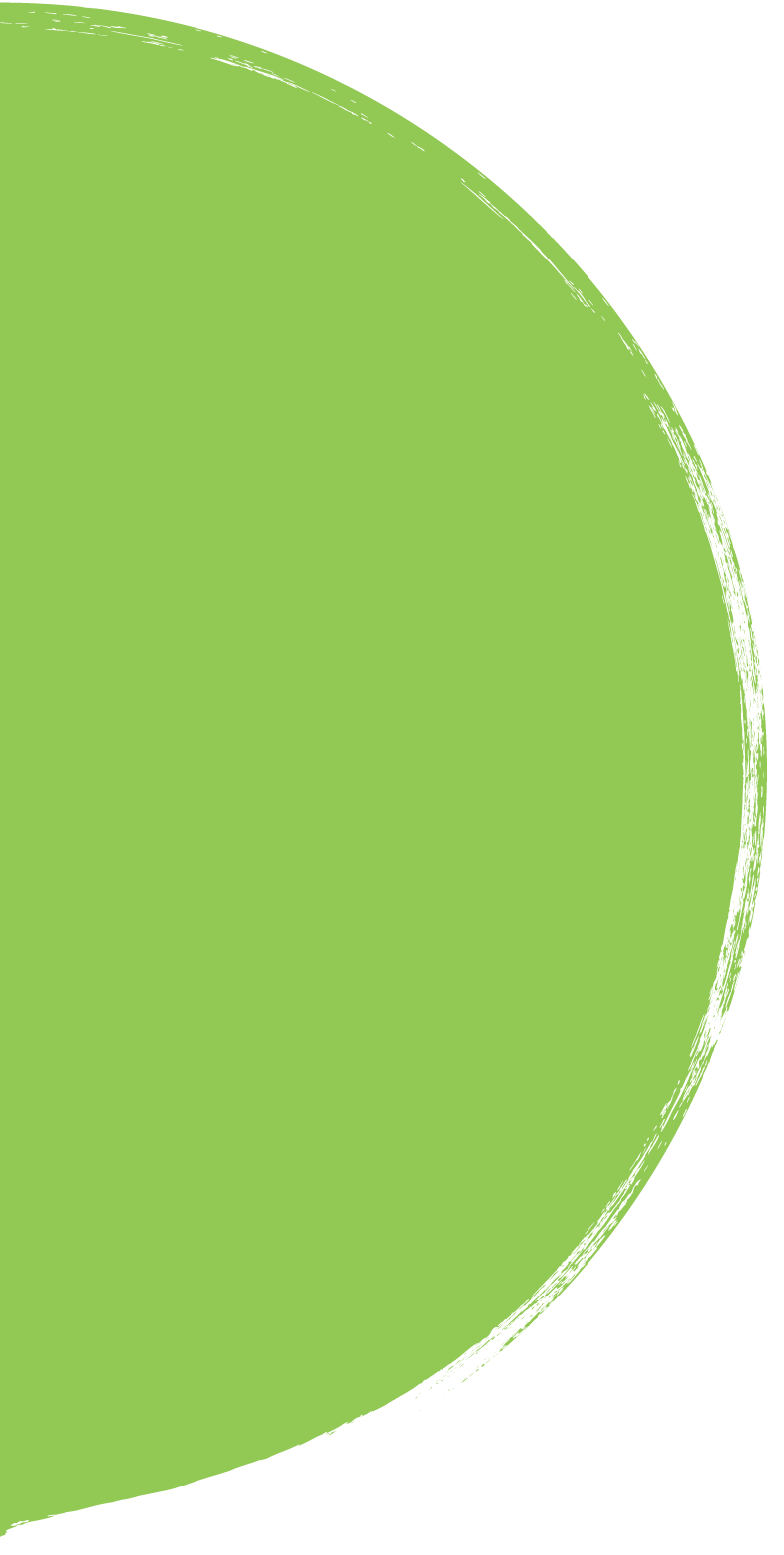 GEMEINDE
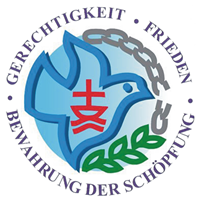 GEMEINSAM UNTERWEGS
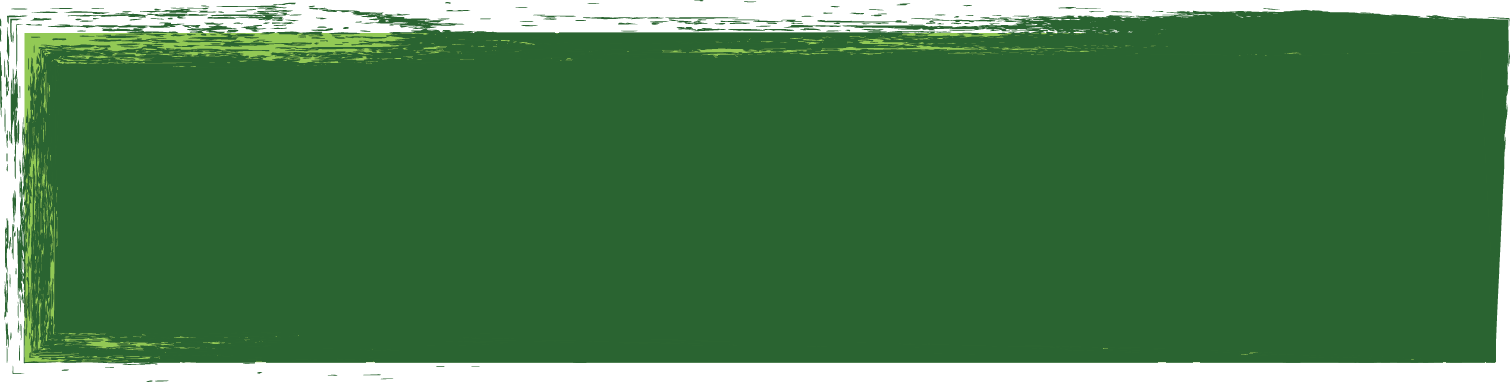 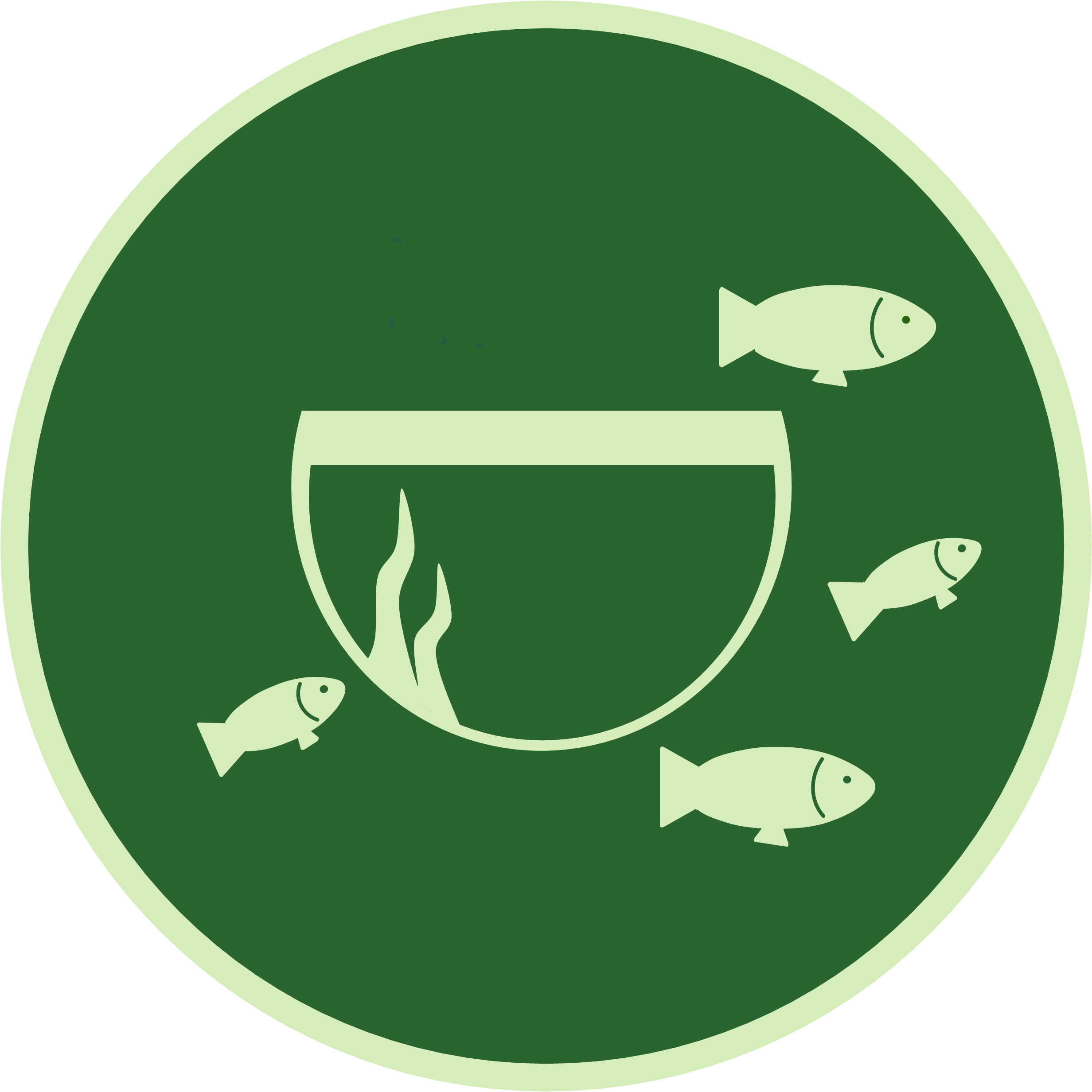 für Gerechtigkeit, Frieden &   
         Bewahrung der Schöpfung
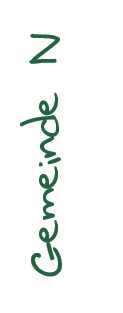 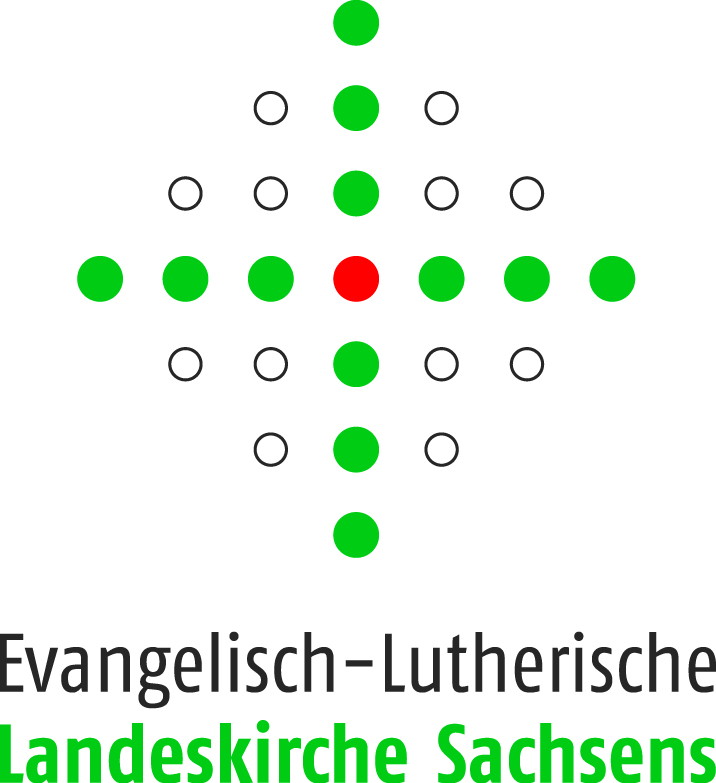 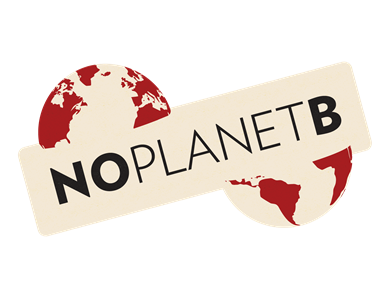 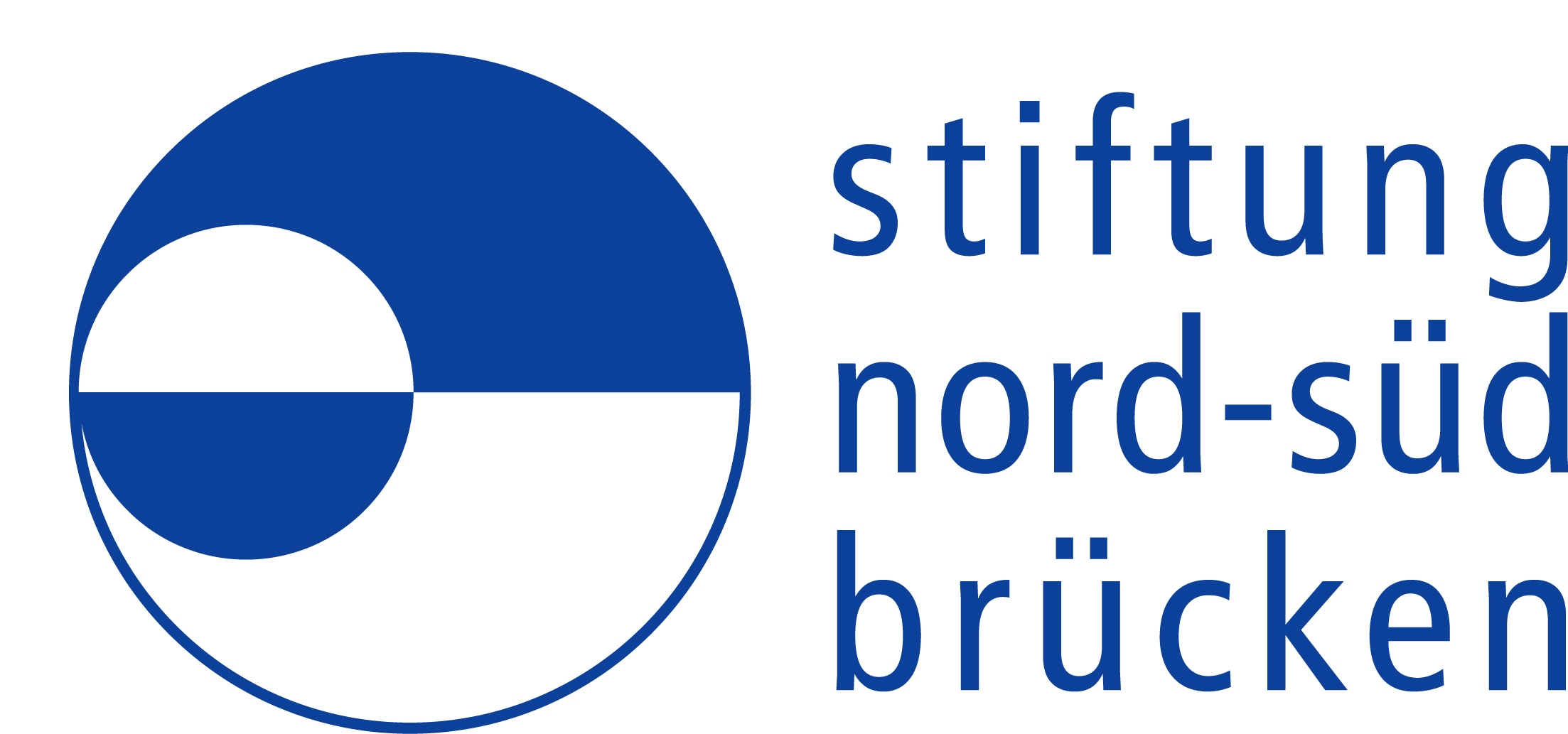 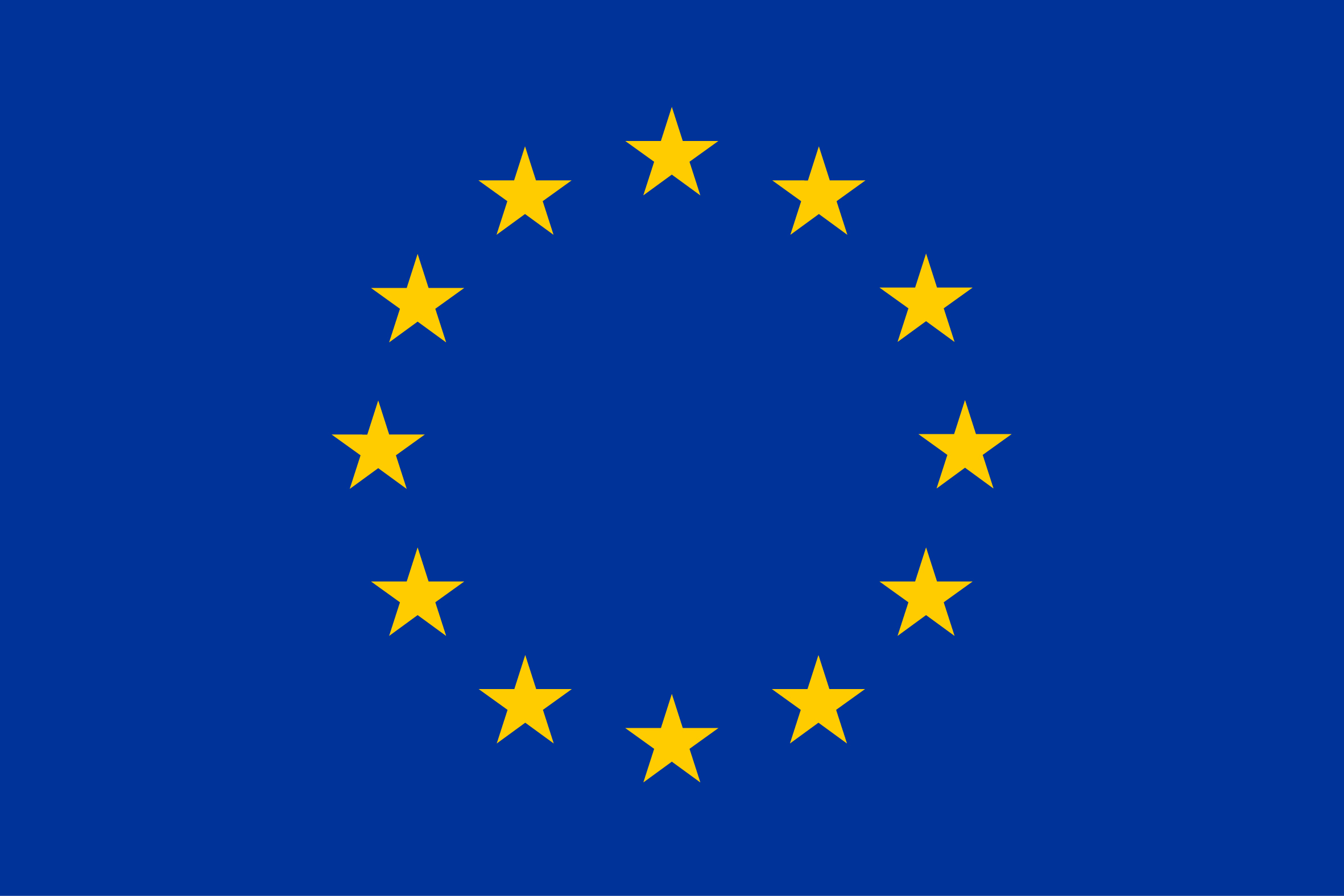 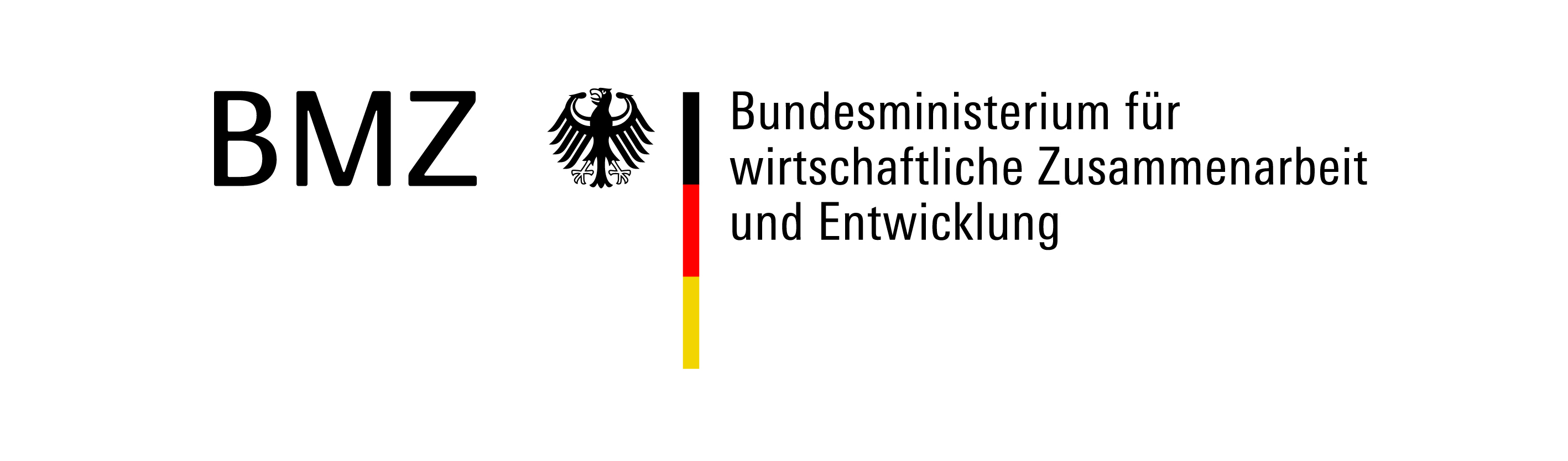 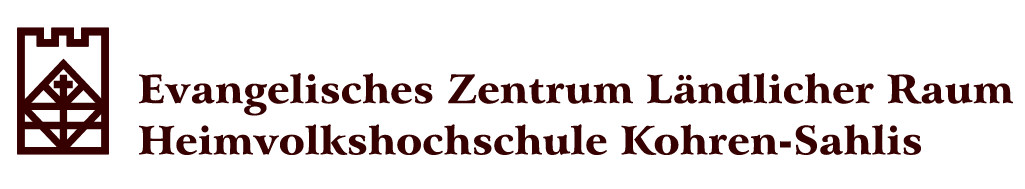 Diese Präsentation wurde mit finanzieller Unterstützung der Europäischen Union und des BMZ erstellt. Für den Inhalt dieses Dokuments ist ausschließlich das Projekt Gemeinde N verantwortlich und es gibt nicht die Position der Europäischen Union, des BMZ, von NOPLANETB oder der Stiftung Nord-Süd-Brücken wieder.
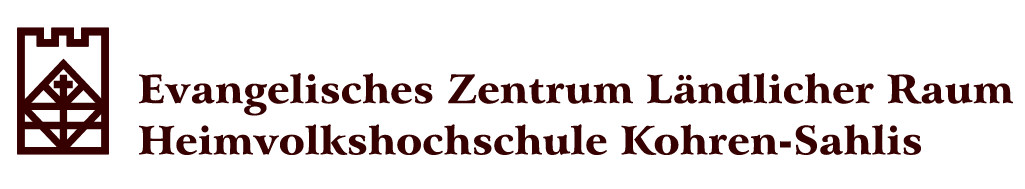 [Speaker Notes: In den Notizen finden Sie einen vorgeschlagenen Text zur Präsentation.
Natürlich können Sie auch einen eigenen Text verwenden.

Diese Präsentation wurde mit finanzieller Unterstützung der Europäischen Union und des BMZ erstellt. 
Das Projekt Gemeinde N wurde gefördert von NOPLANETB, der Stiftung Nord-Süd-Brücken, der EU und
dem BMZ.

[Gemeinsamer schöner Einstieg: z.B. Lied oder Gebet]]
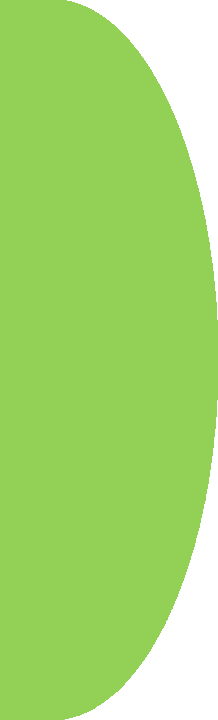 Ablauf
Kurzer Rückblick
    
   Berichte aus den einzelnen Ziel-Patenschaften

   Weiteres Vorgehen, Hilfe, Fragen
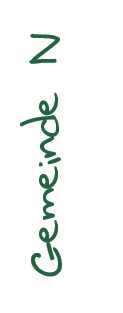 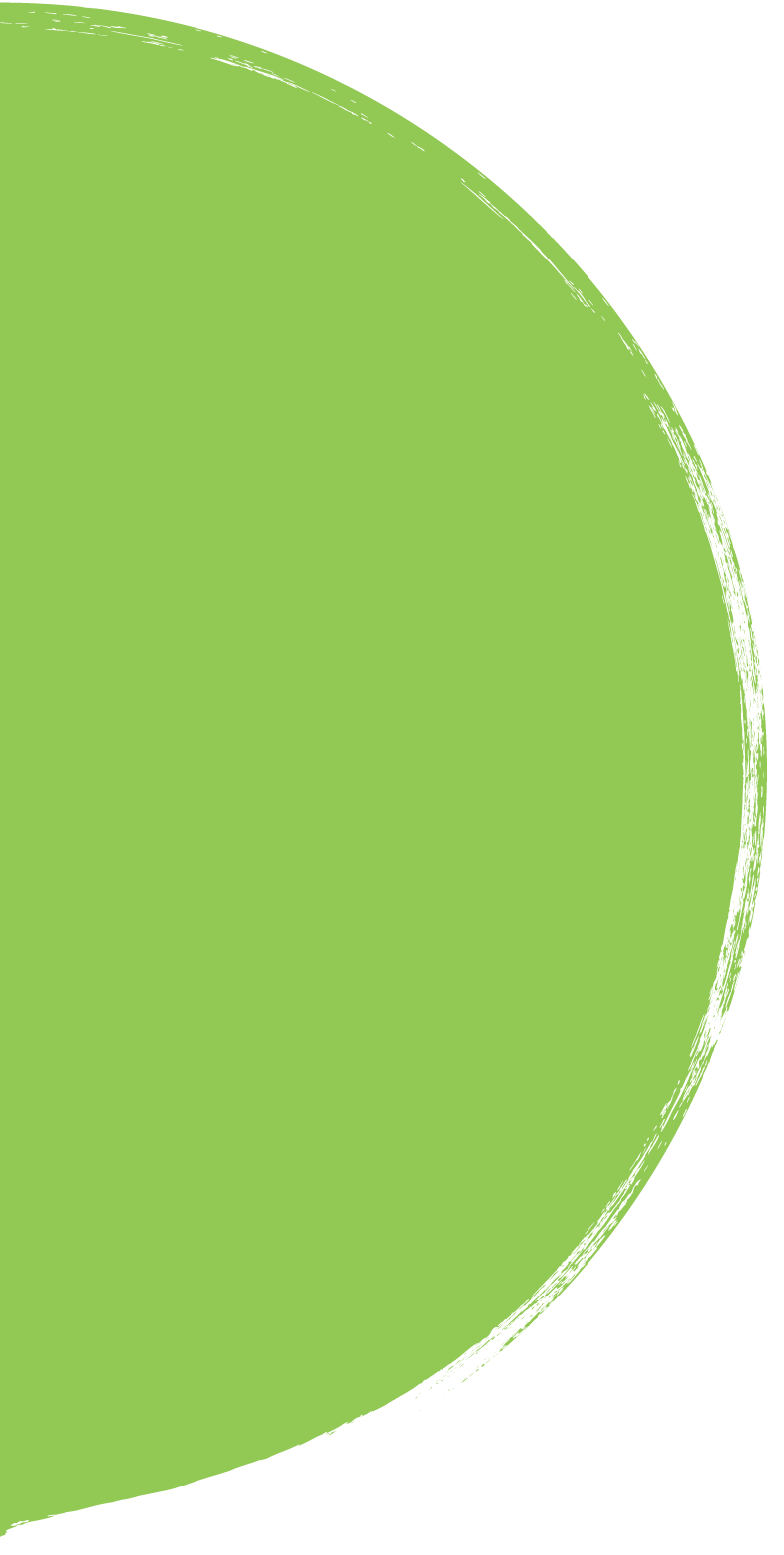 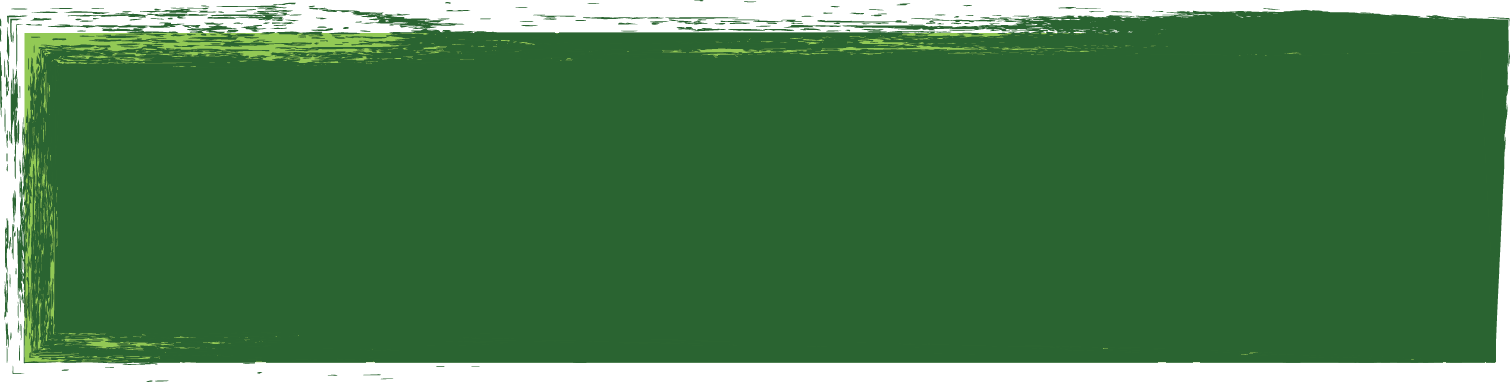 Kurzer Rückblick
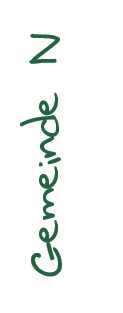 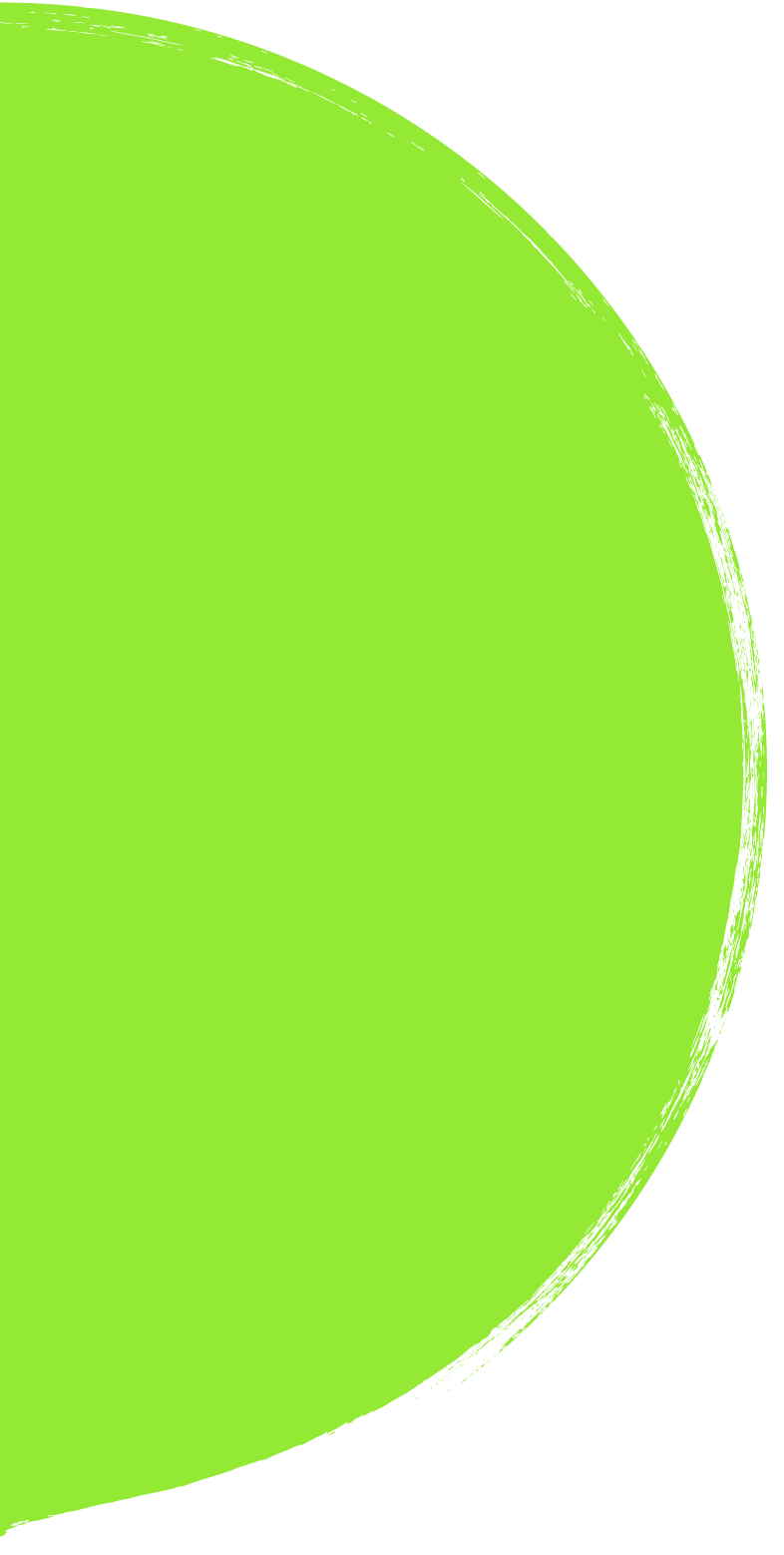 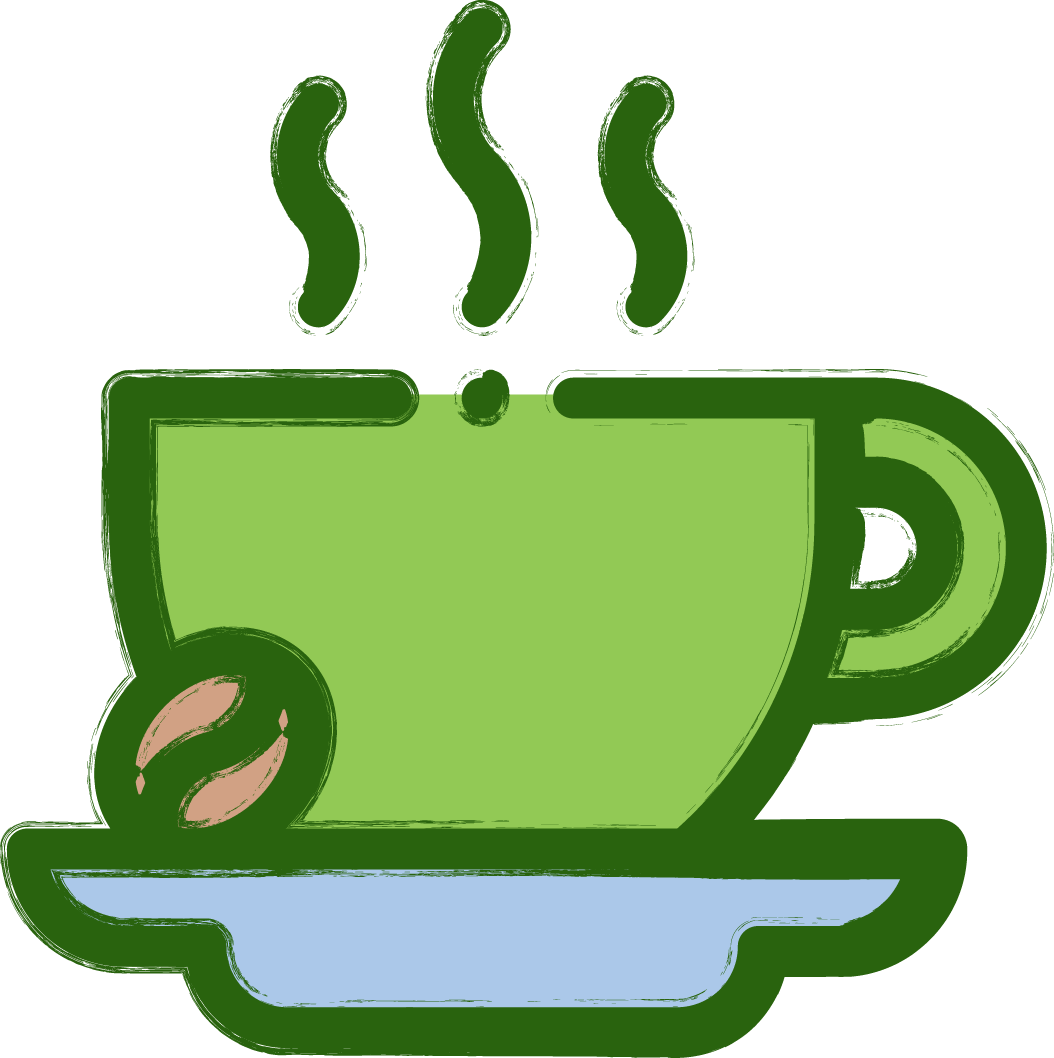 Was hat der christliche Glaube mit Milchkaffee zu tun?
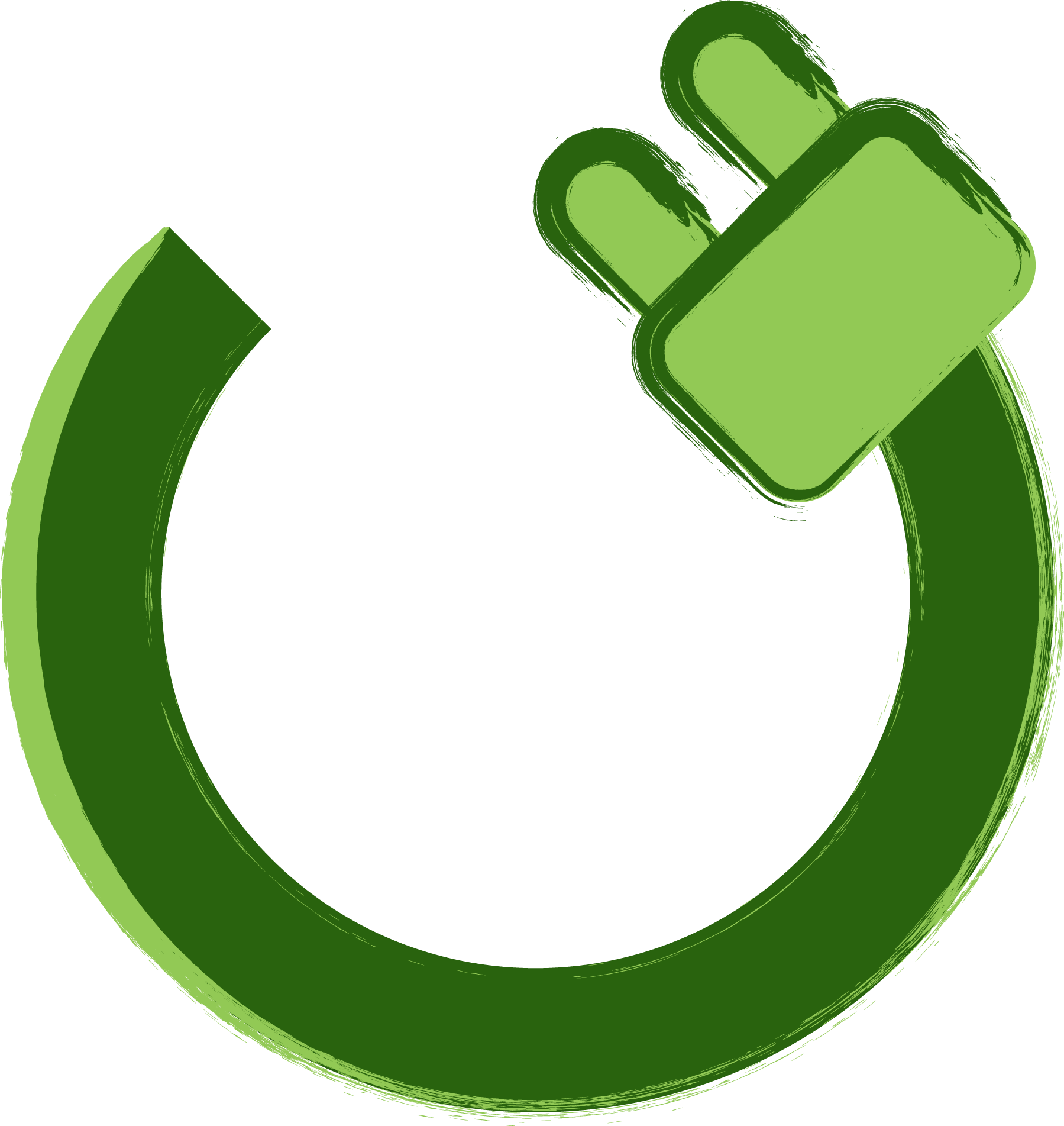 Was ist der Zusammenhang zwischen Steckdosen und Nächstenliebe?
[Speaker Notes: In unserem ersten Treffen haben wir näher beleuchtet, was christlicher Glaube und unsere Kirchgemeinde
mit Nachhaltigkeitsthemen wie z.B. dem Klimawandel zu tun haben. Dabei haben wir diese
zwei Fragen hier versucht zu beantworten. [vorlesen]]
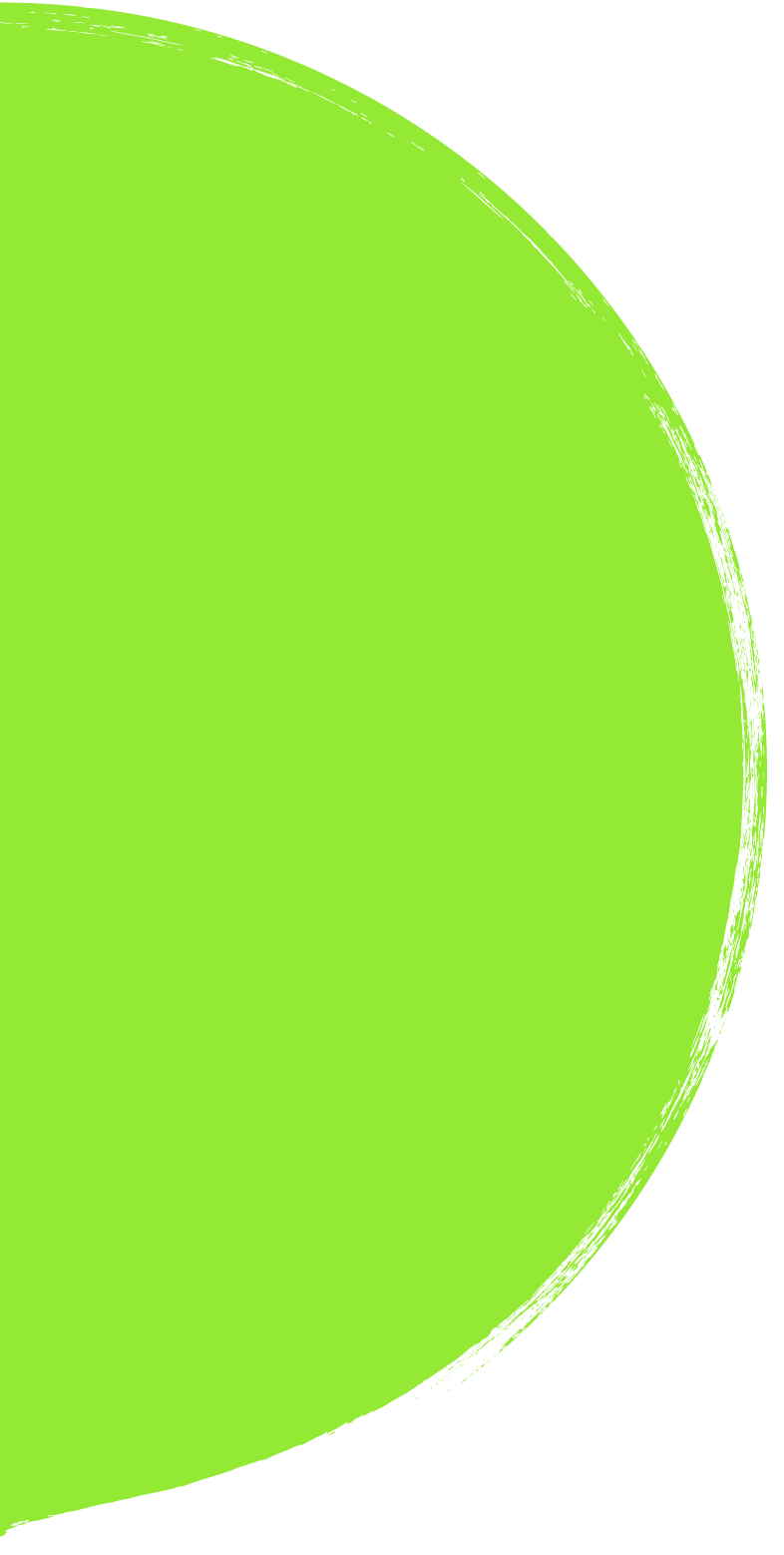 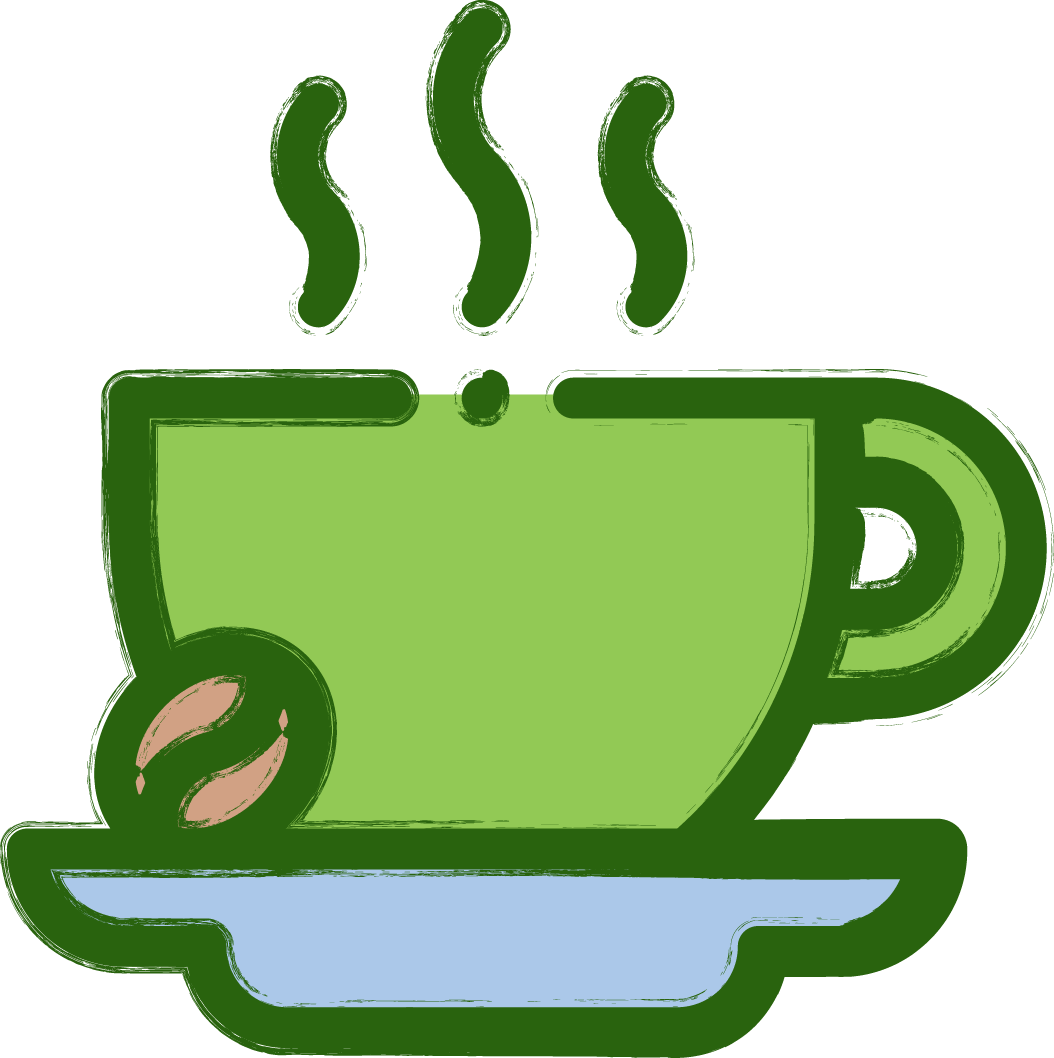 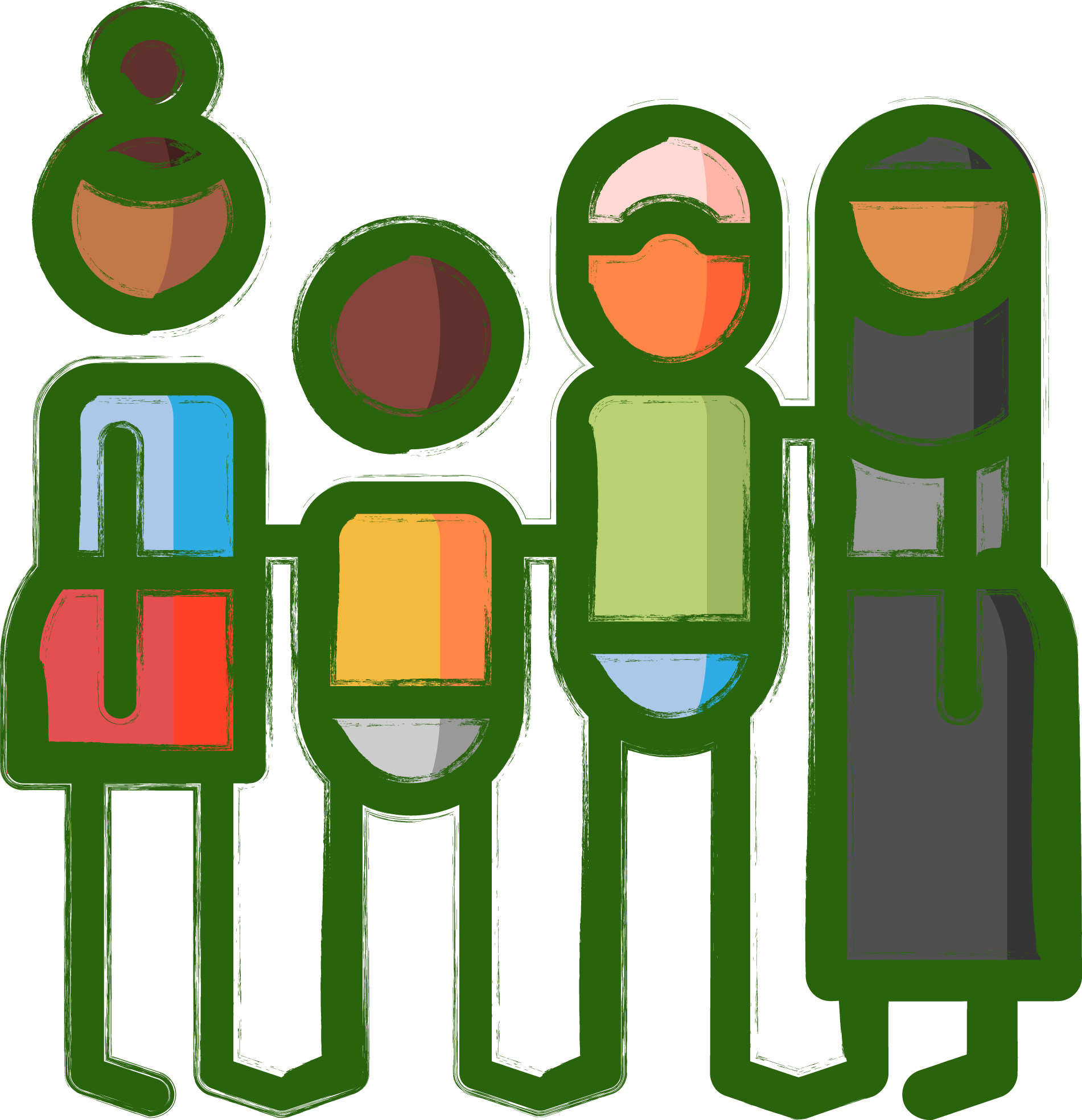 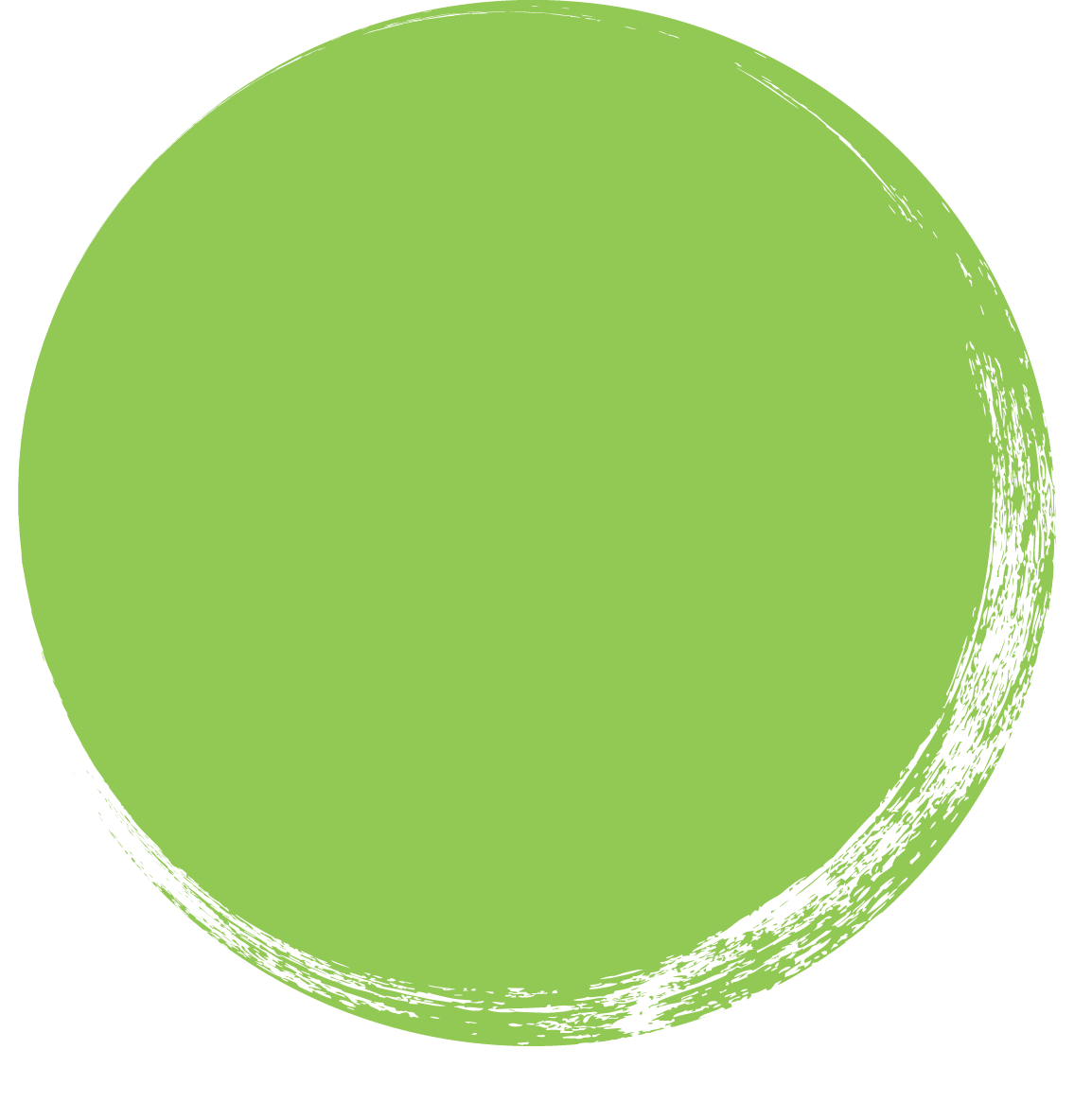 Ausbeutung
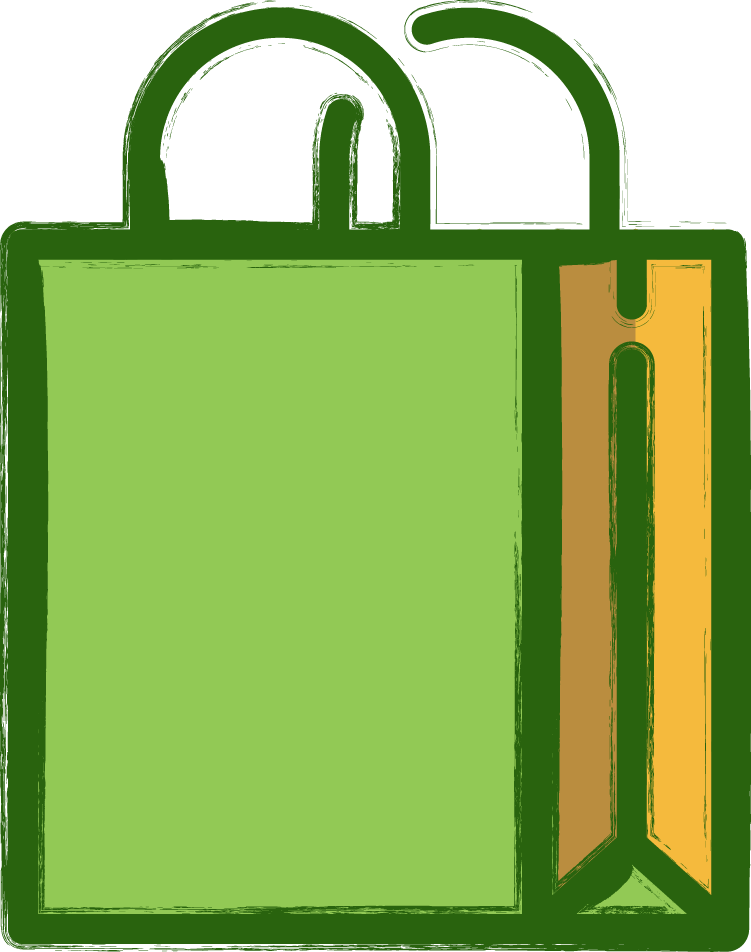 Klimawandel
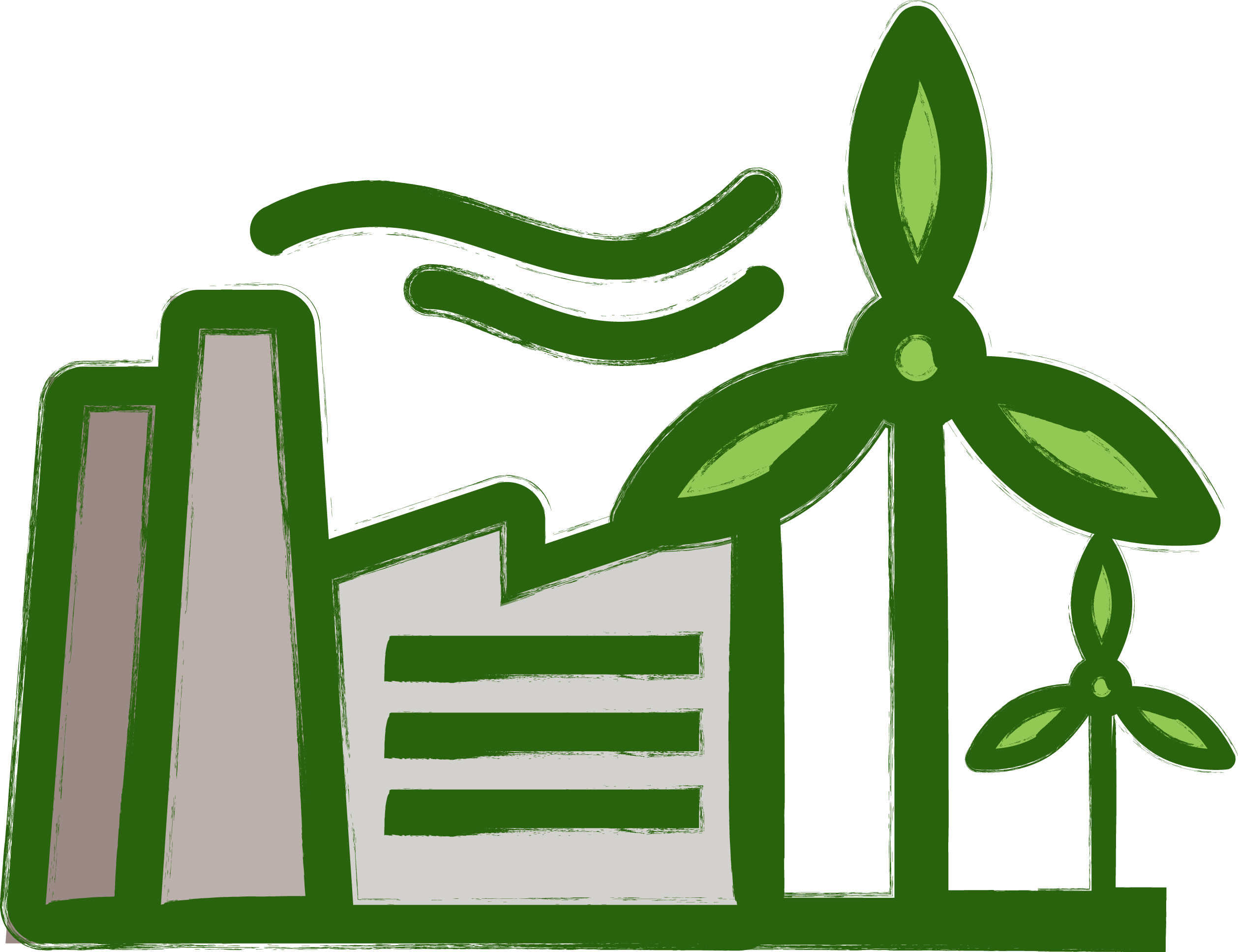 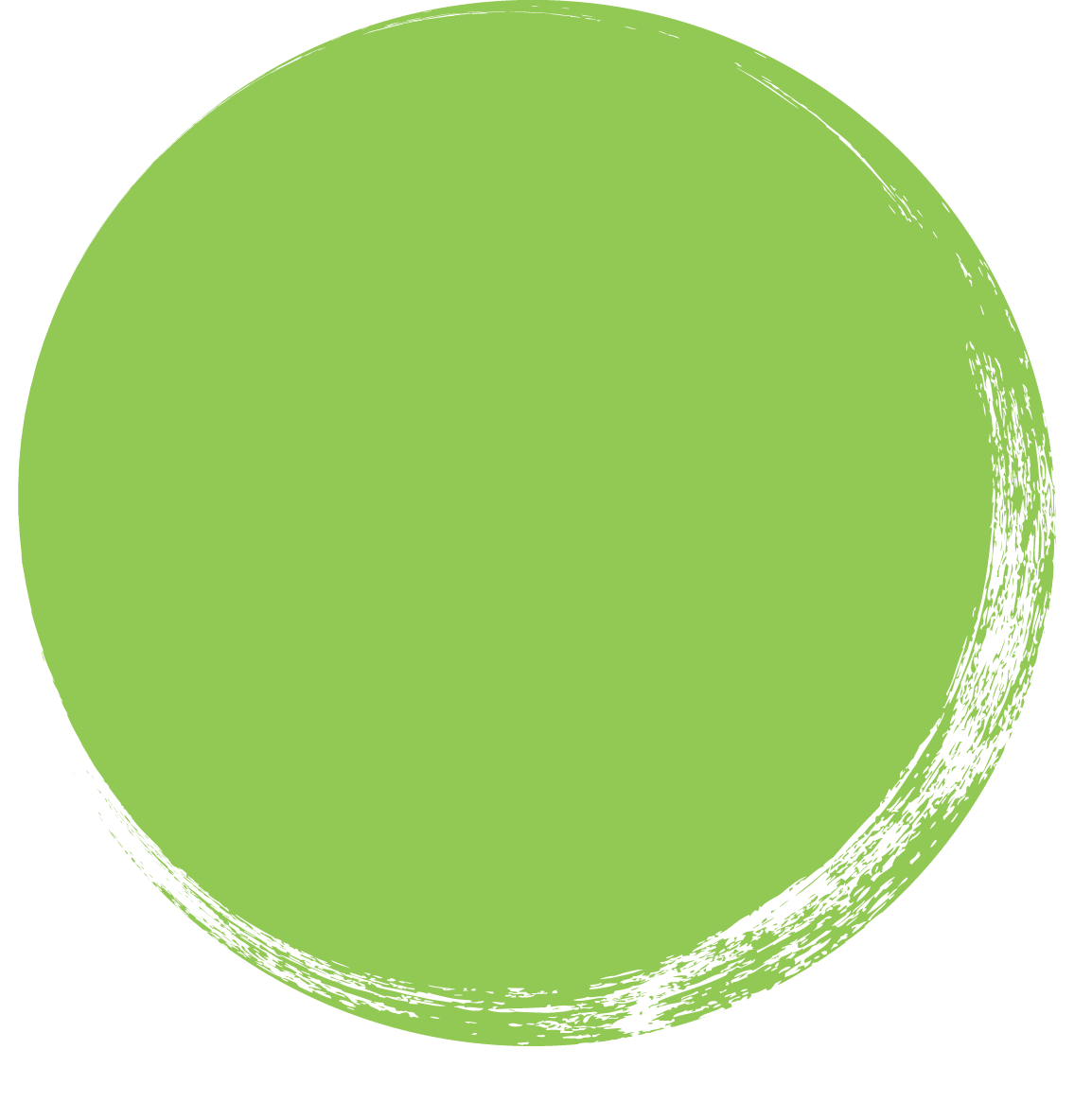 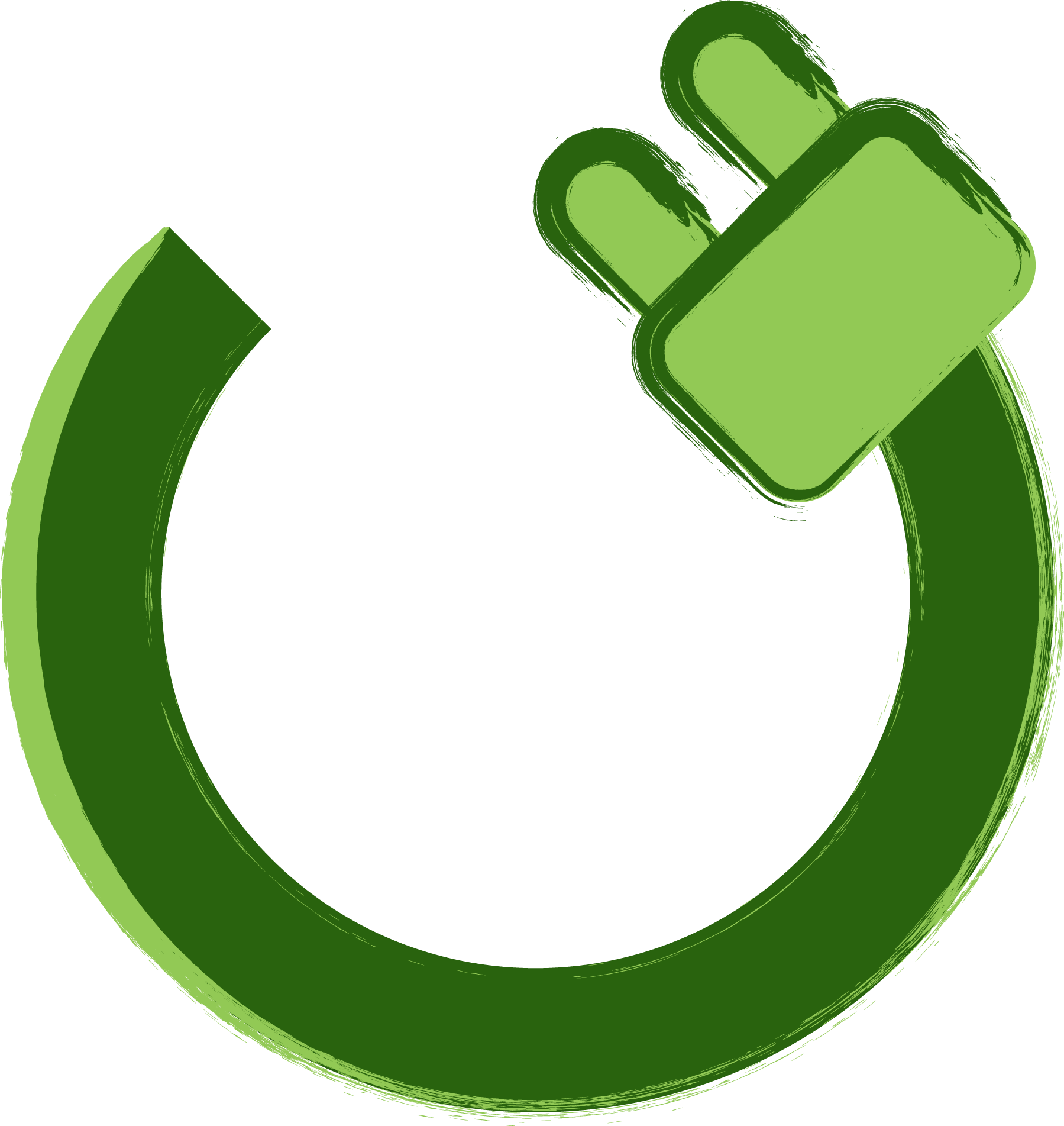 [Speaker Notes: Das Fazit war, dass wir über unseren Einkauf und unseren allgemeinen Verbrauch 
als Gemeinde aktiv mitentscheiden können, welche Produktionsweisen wir unterstützen
wollen und welche nicht. Die Bewahrung der Schöpfung und der Schutz anderer Menschen
sollten dabei im Vordergrund stehen.]
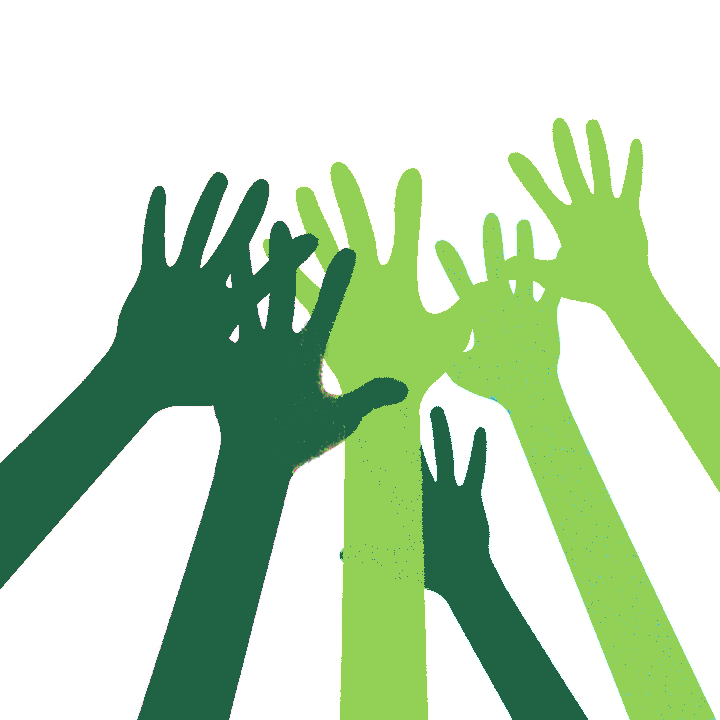 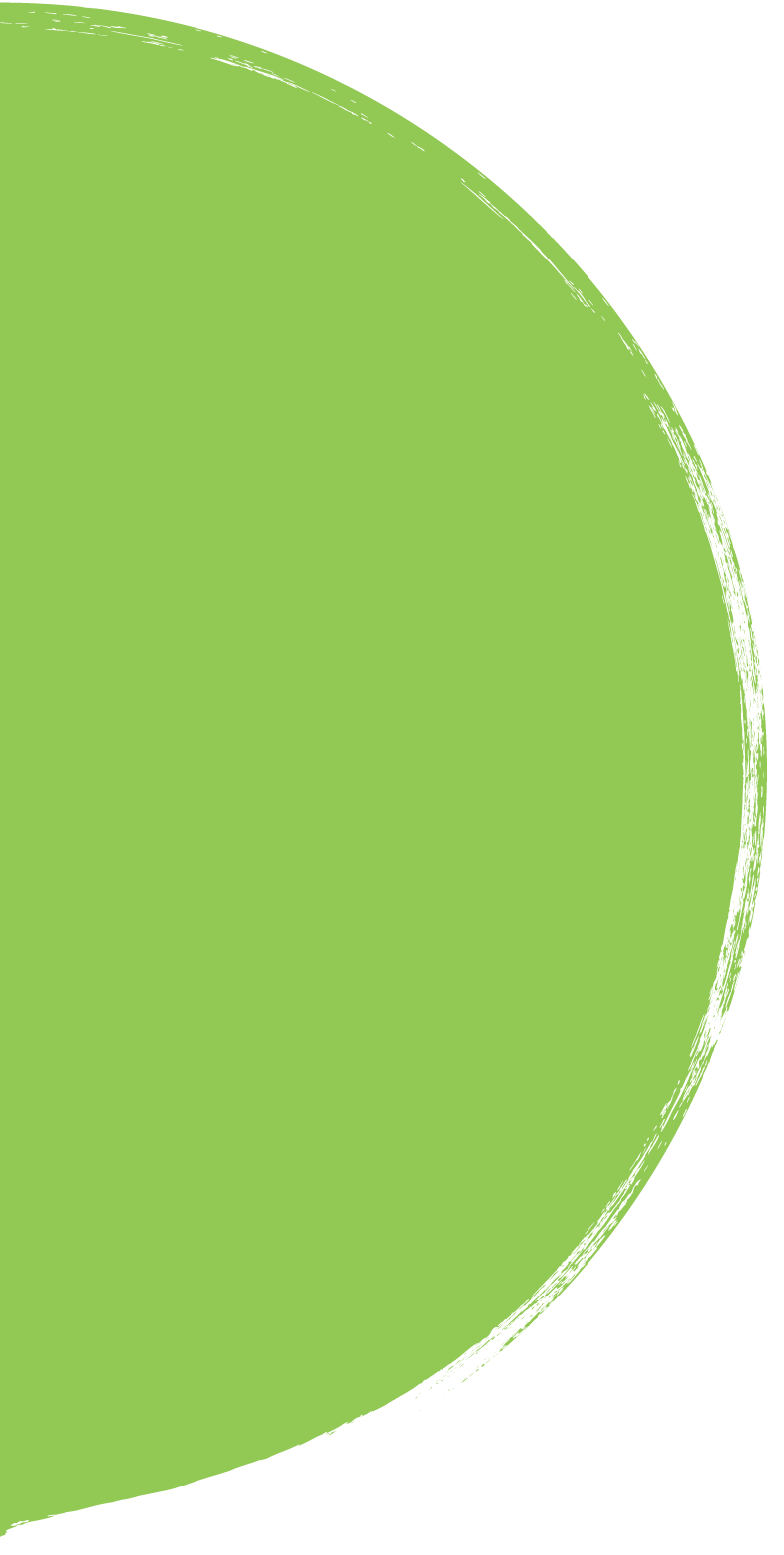 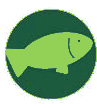 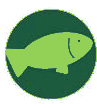 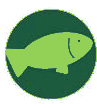 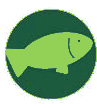 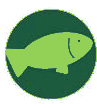 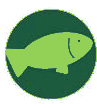 [Speaker Notes: Gemeinsam mit allen Kirchgemeinden in Deutschland haben wir ein enormes Gewicht
und können auf Produktionsweisen Einfluss nehmen.]
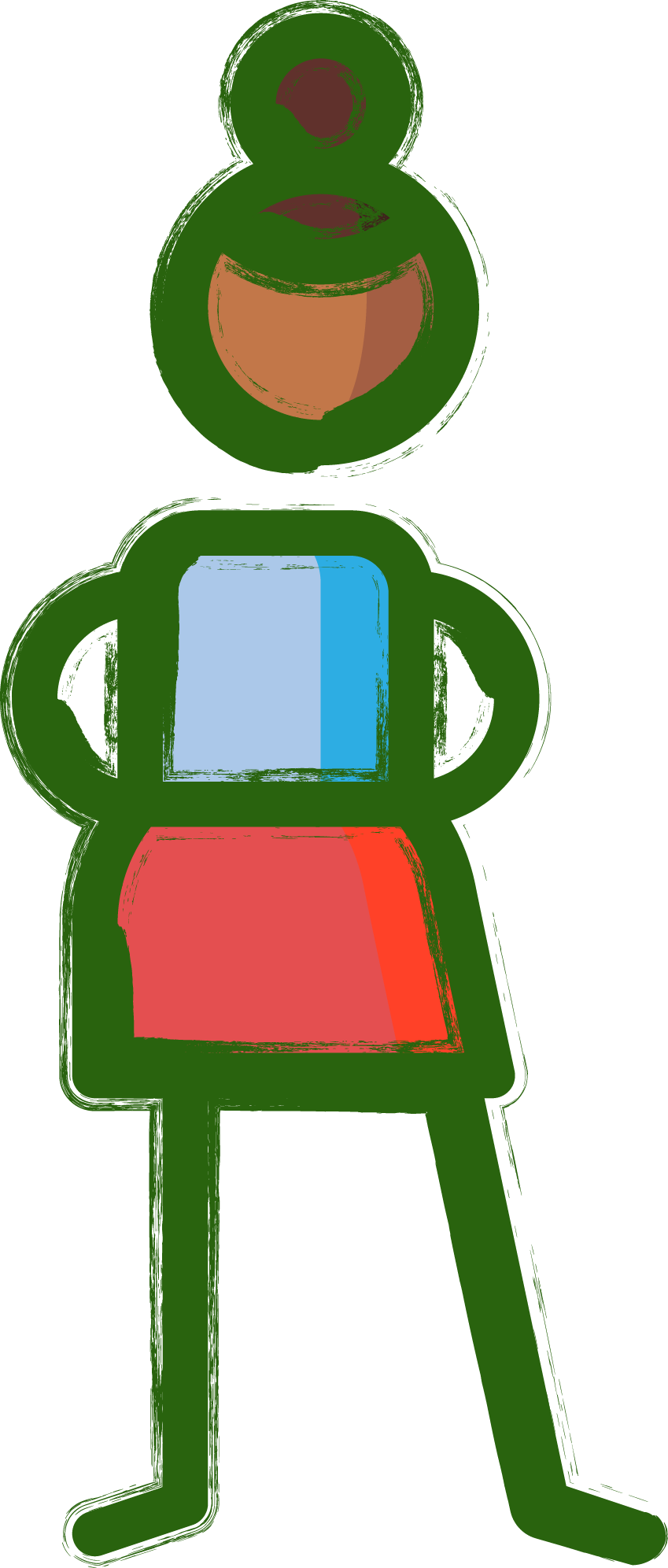 Erste Schritte
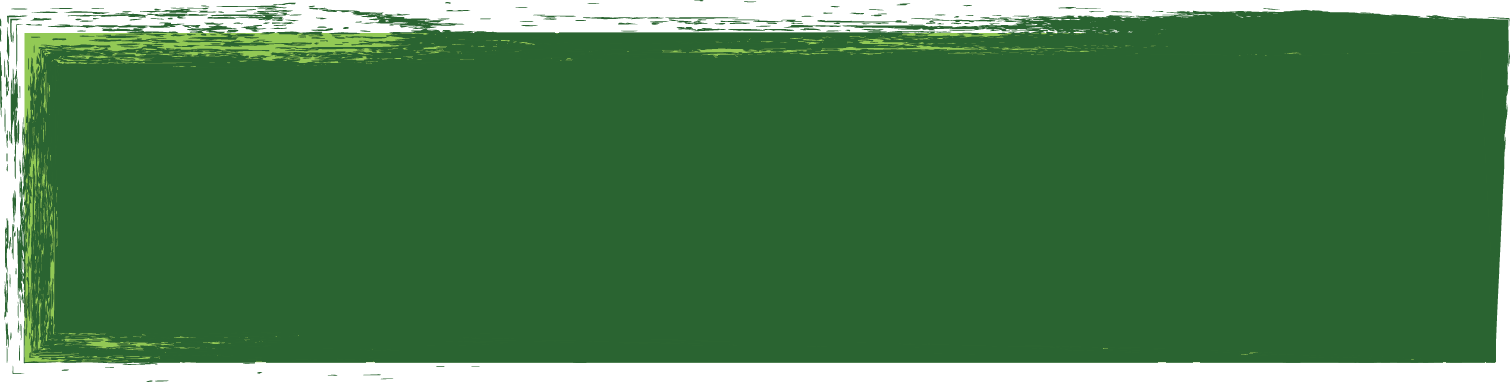 Ziele auswählen
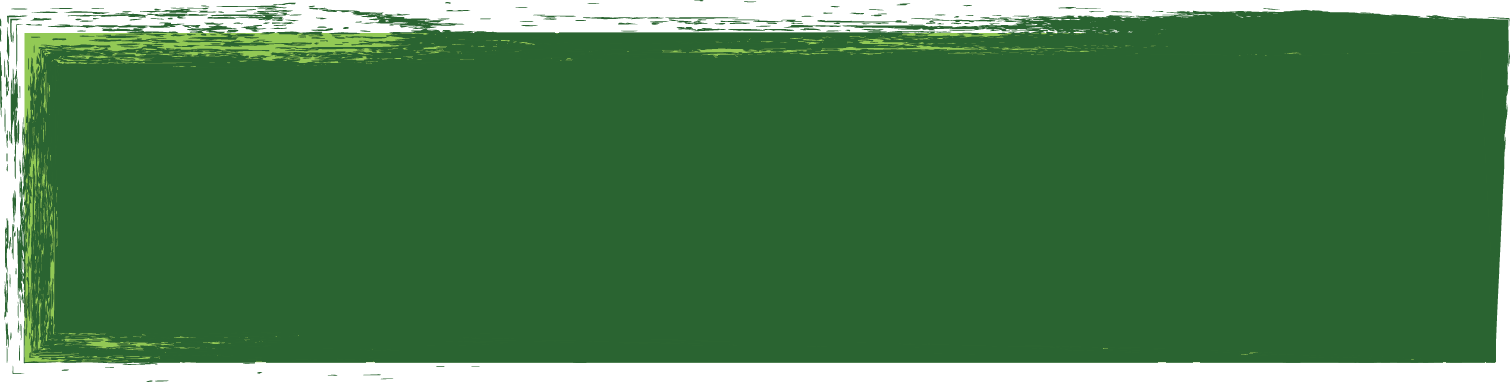 Wunsch-Zustand
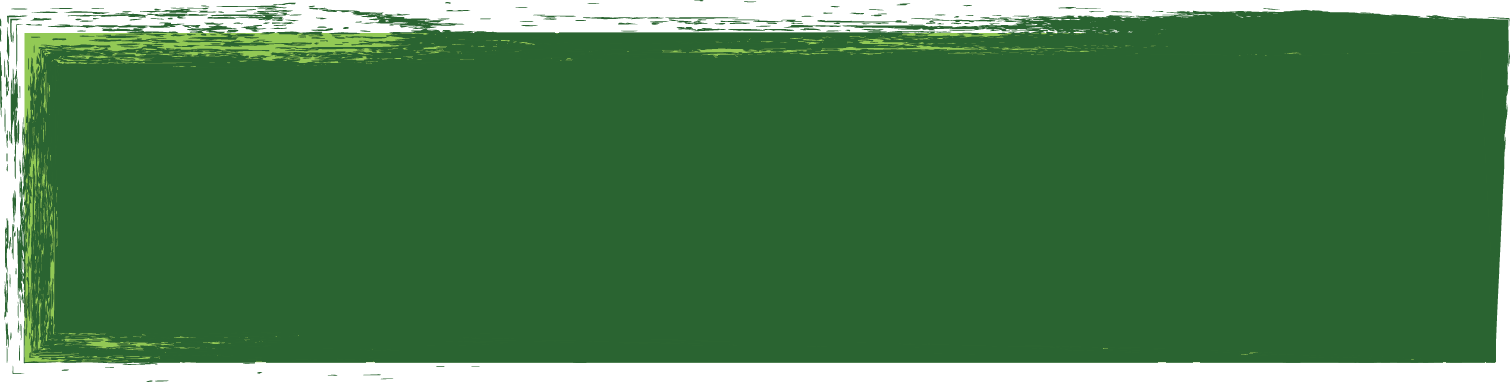 Ist-Zustand
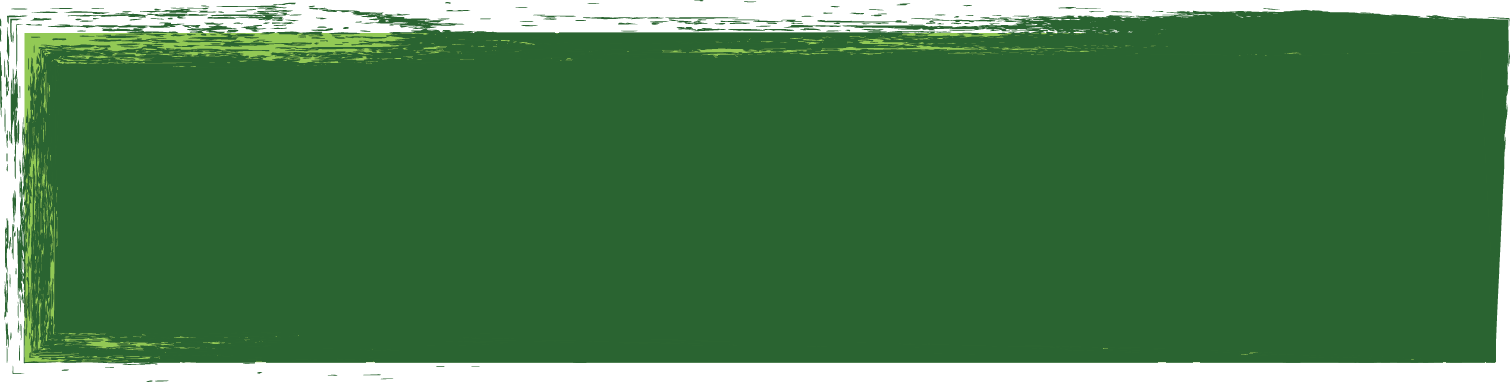 [Speaker Notes: Wir haben bereits gemeinsam den Ist-Zustand festgestellt.]
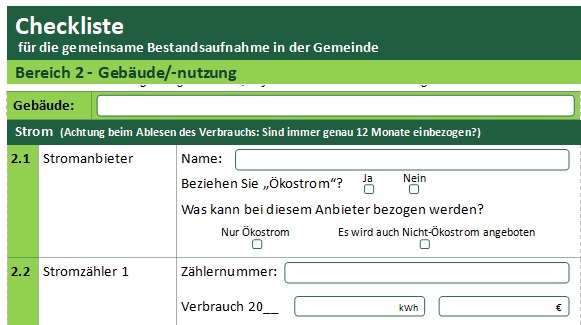 [Speaker Notes: Anhand von Checklisten haben wir folgende Themen analysiert:
[…]]
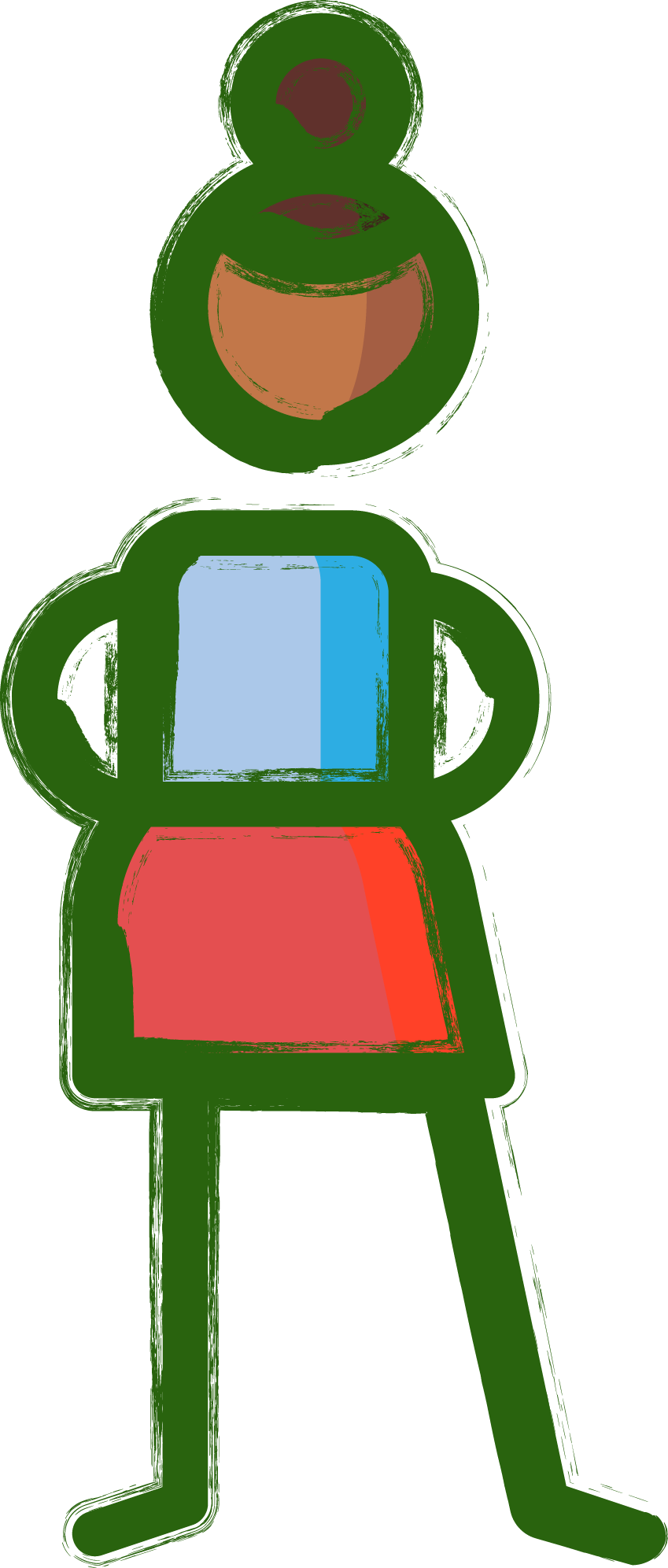 Erste Schritte
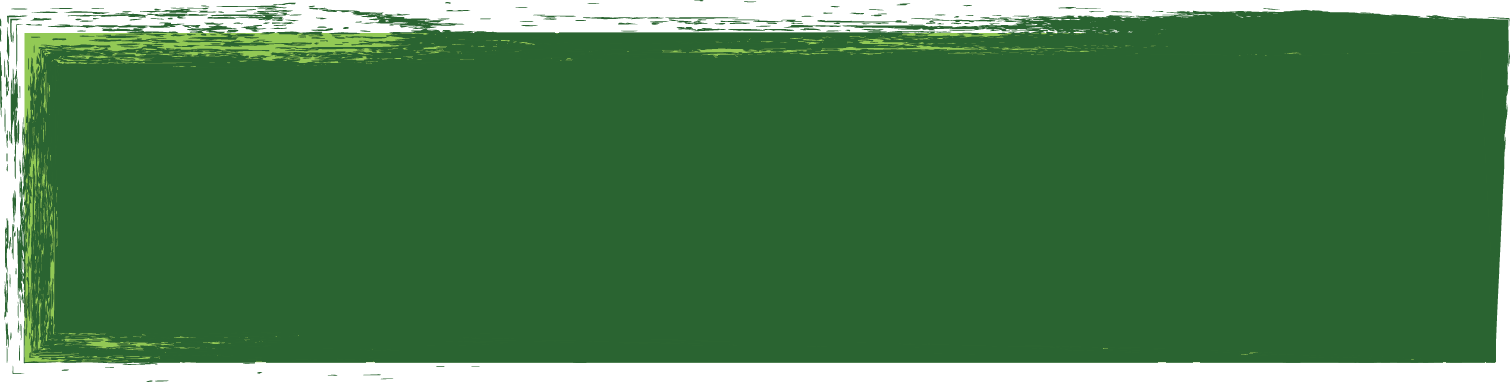 Ziele auswählen
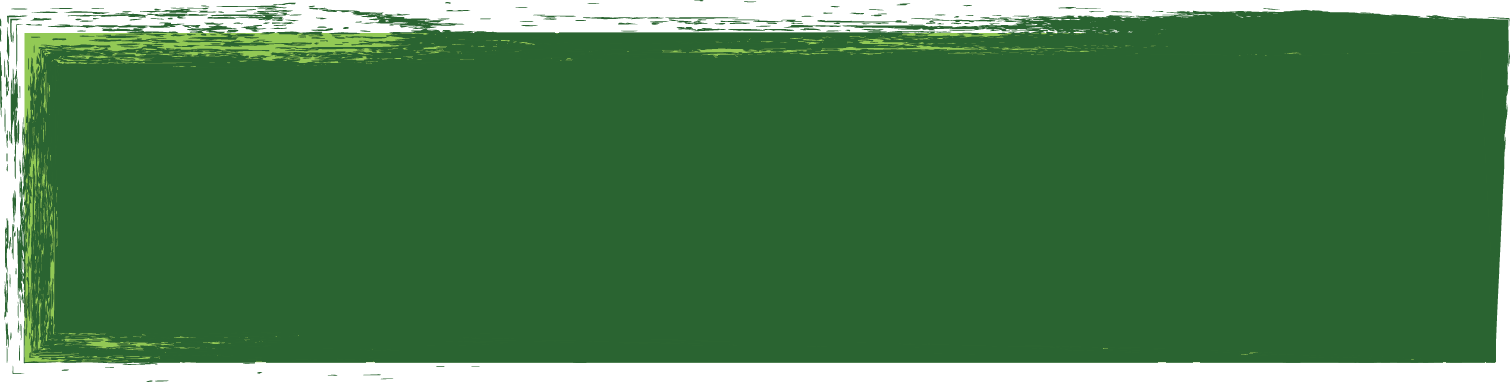 Wunsch-Zustand
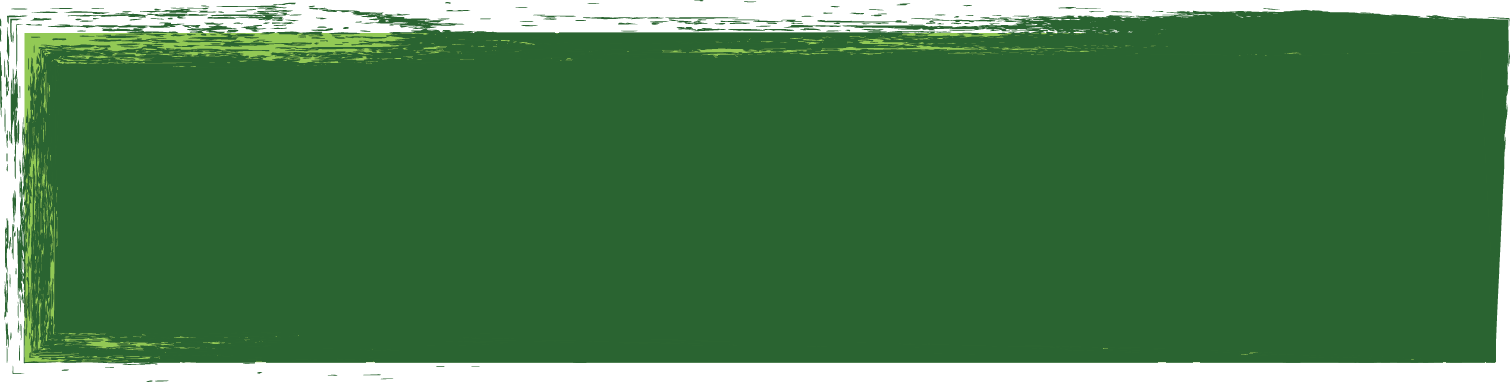 Ist-Zustand
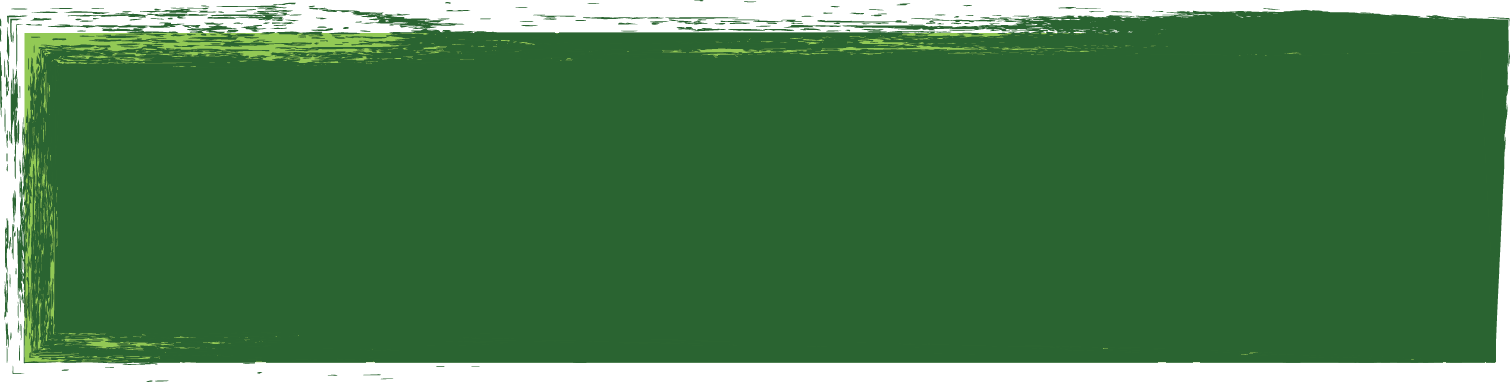 [Speaker Notes: Dann haben wir den Wunsch-Zustand formuliert.]
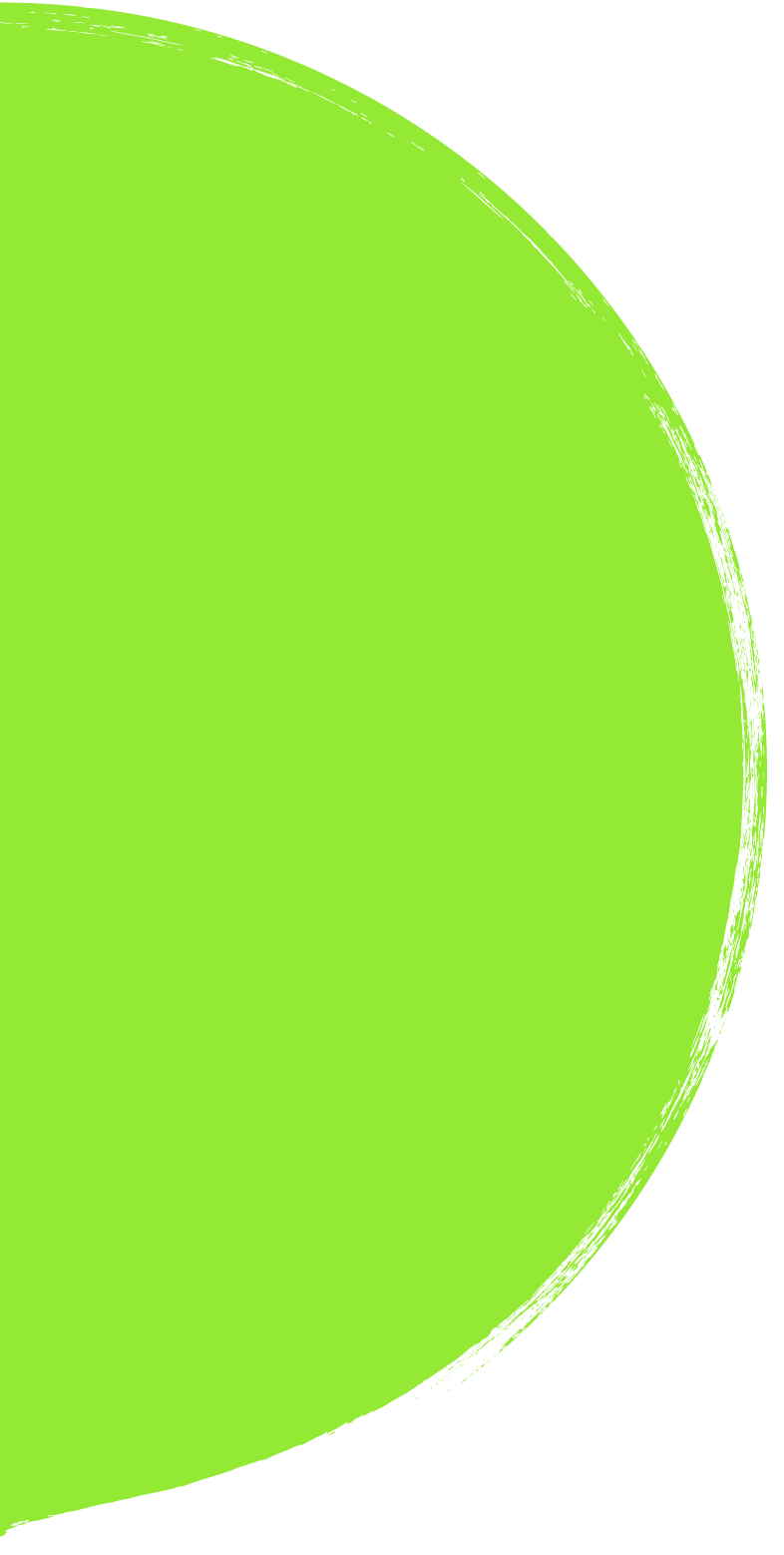 2. Treffen
Wunschvorstellung
A
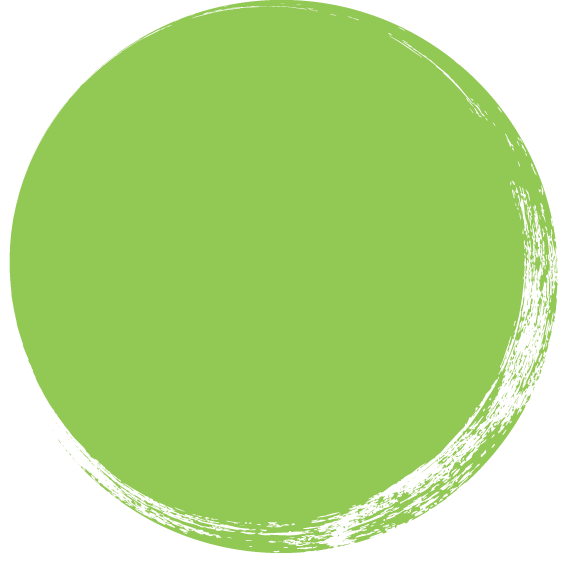 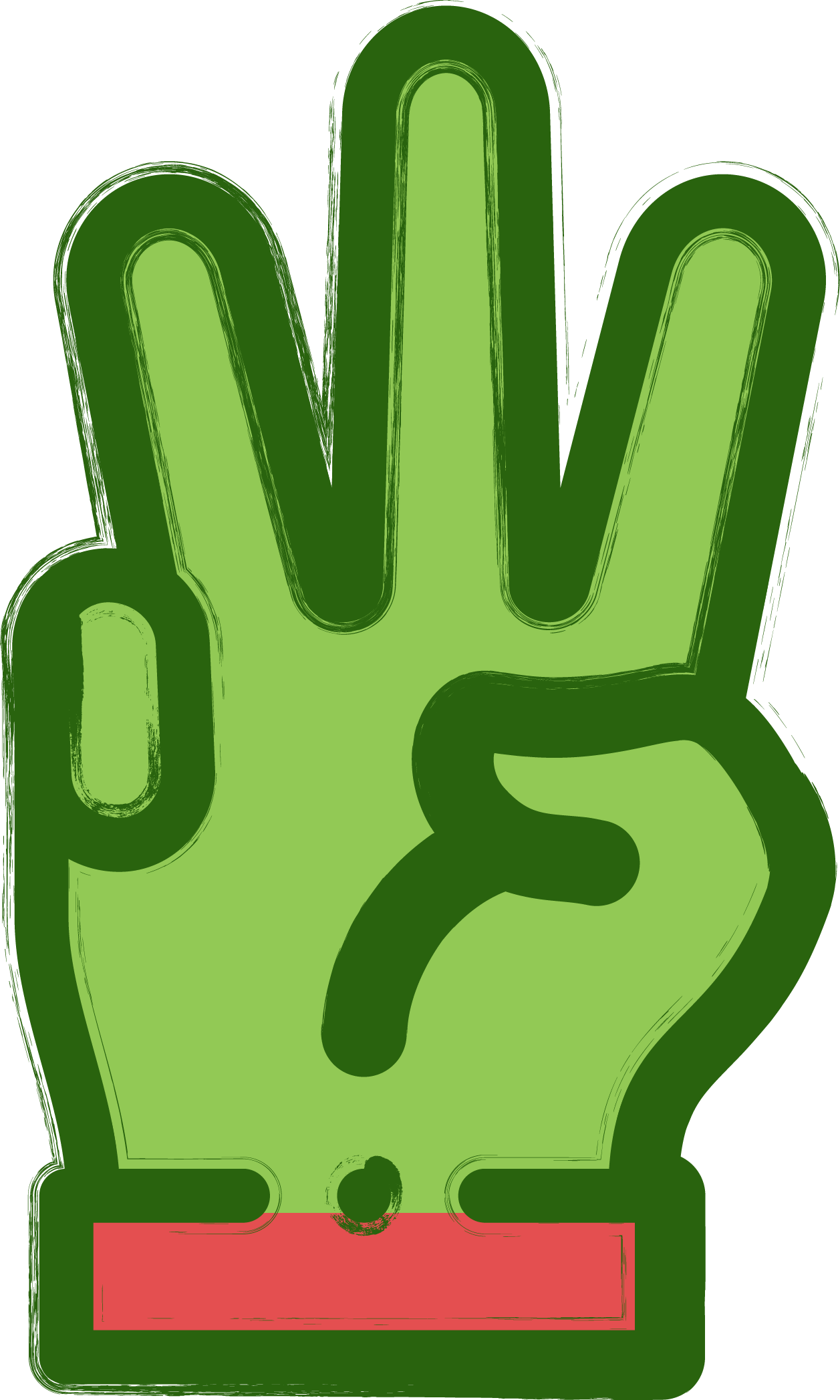 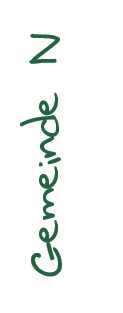 [Speaker Notes: Dafür haben wir drei verschiedene Aspekte beleuchtet: 
Zuerst haben wir überlegt, wie wir uns als Umweltgruppe den Verbrauch unserer Gemeinde wünschen würden.]
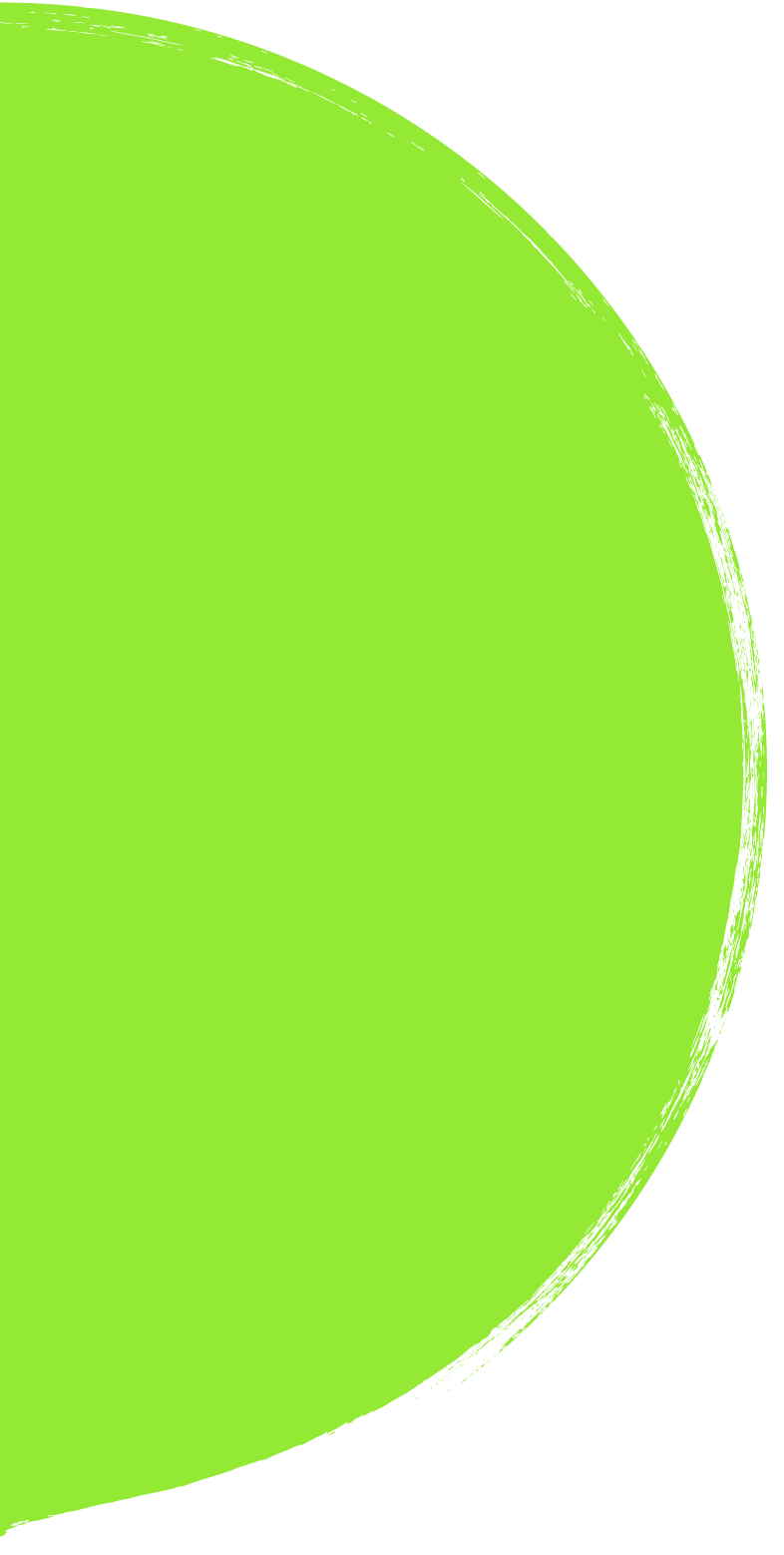 Wichtigkeit
2. Treffen
B
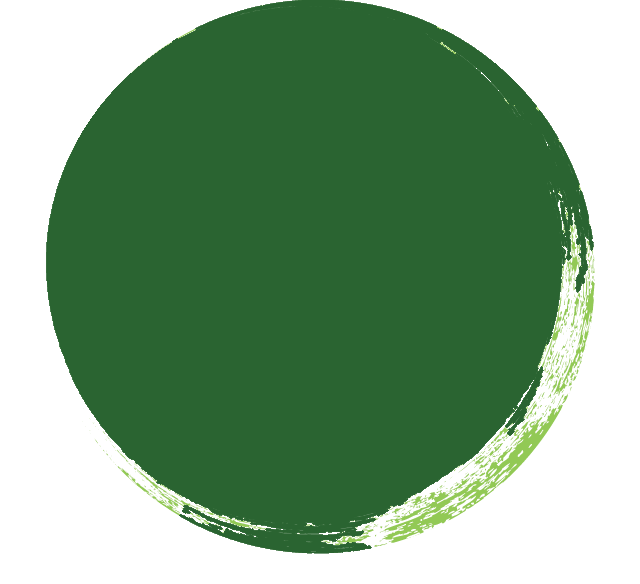 A
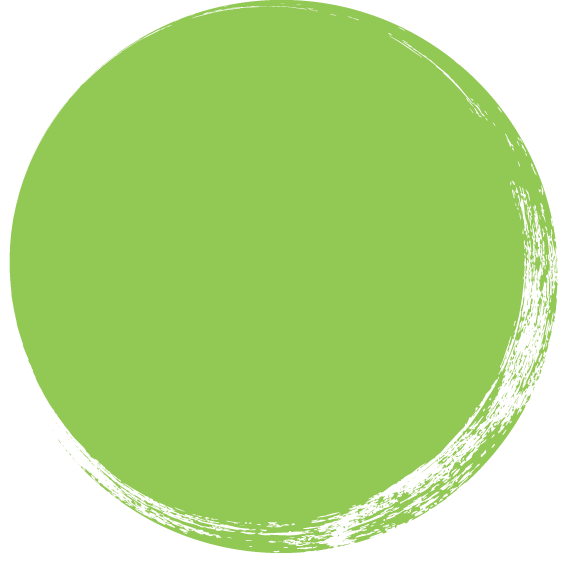 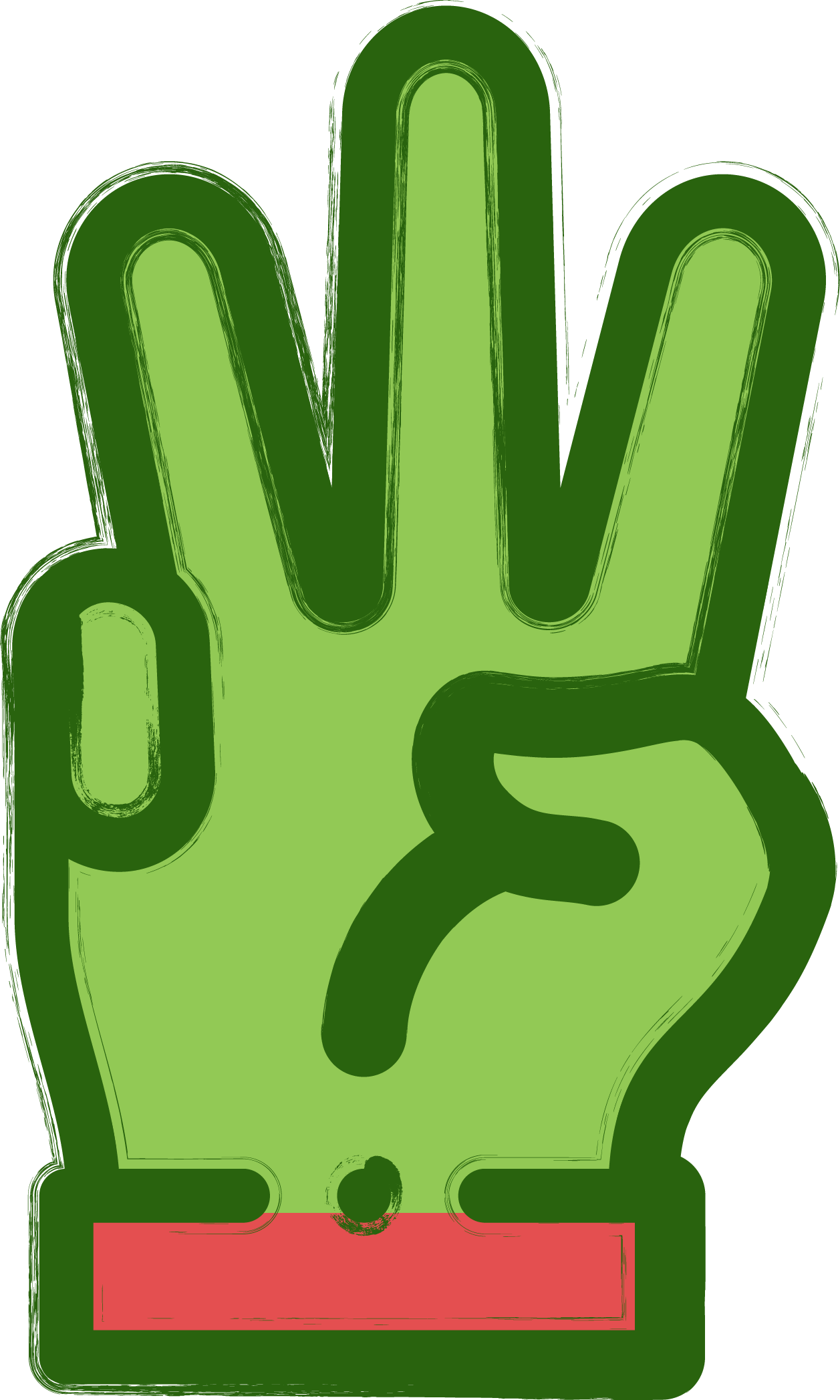 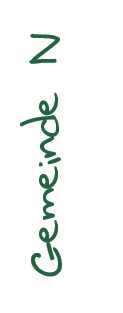 [Speaker Notes: Dann, wie wichtig uns diese Änderungen wären.]
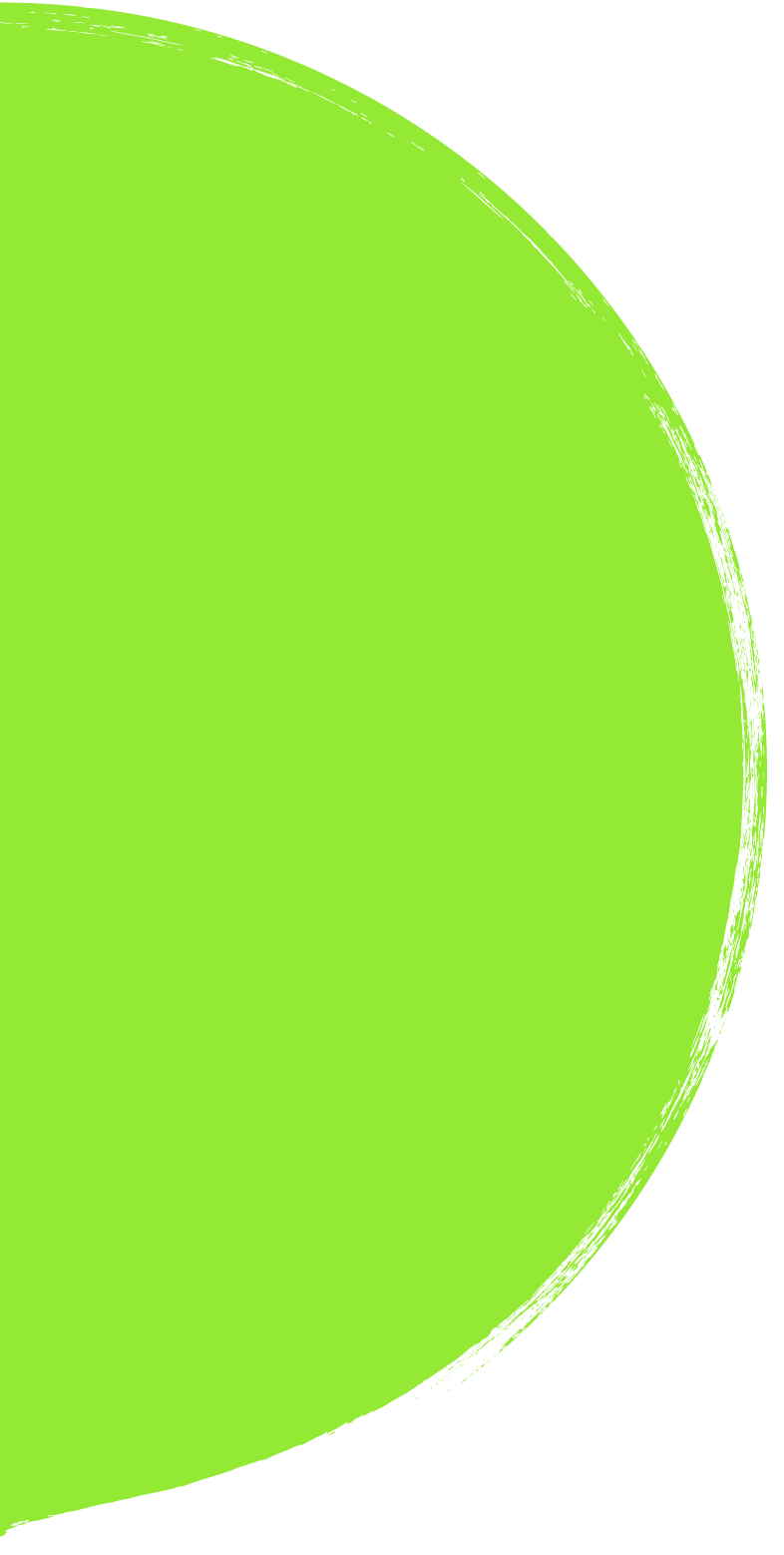 Schwierigkeit
2. Treffen
B
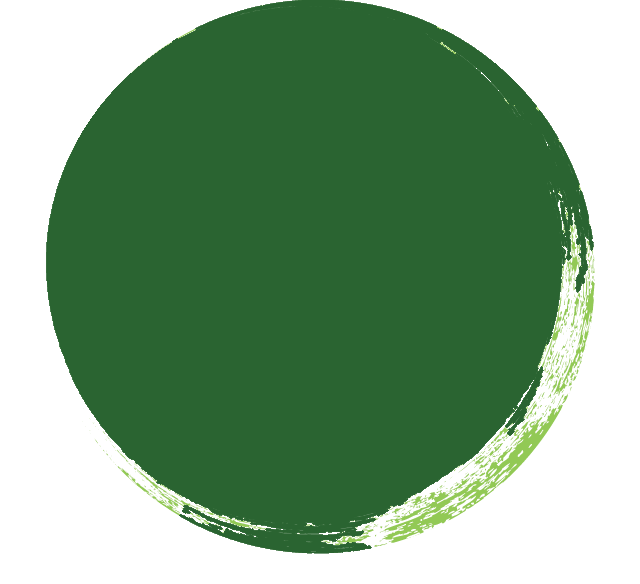 A
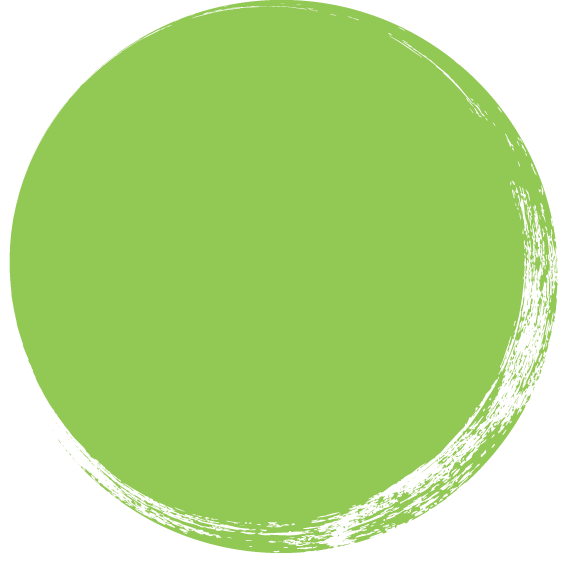 C
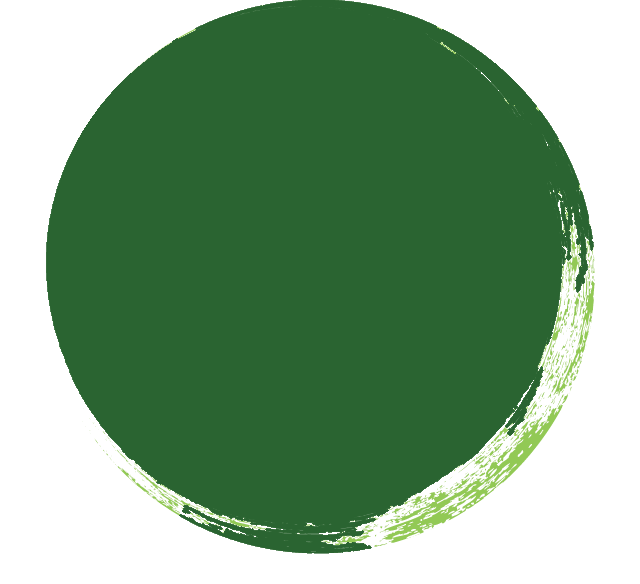 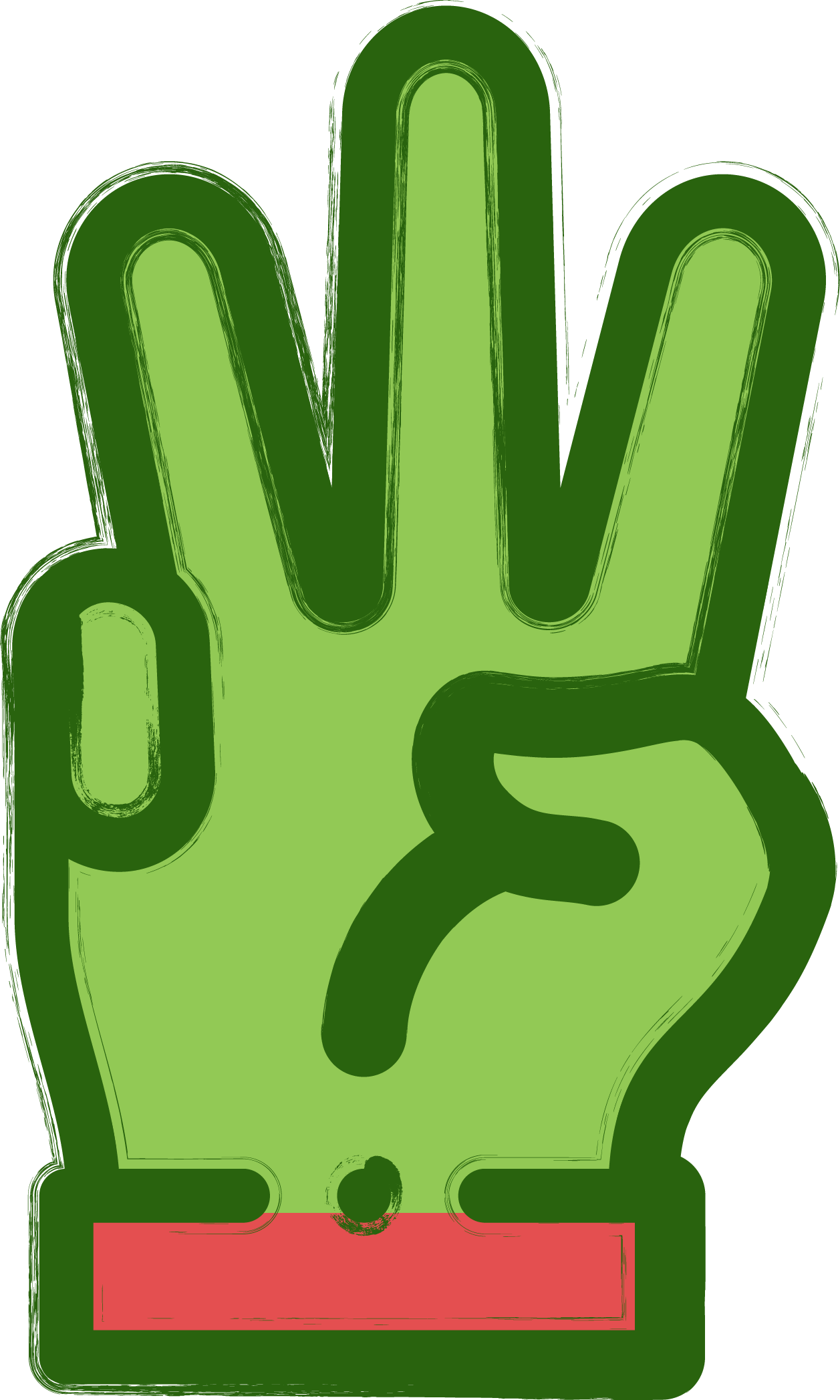 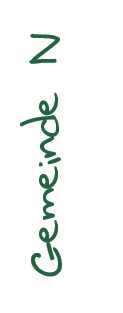 [Speaker Notes: Und drittens, als wie schwierig wir die Umsetzung dieser Veränderungen jeweils einschätzen.]
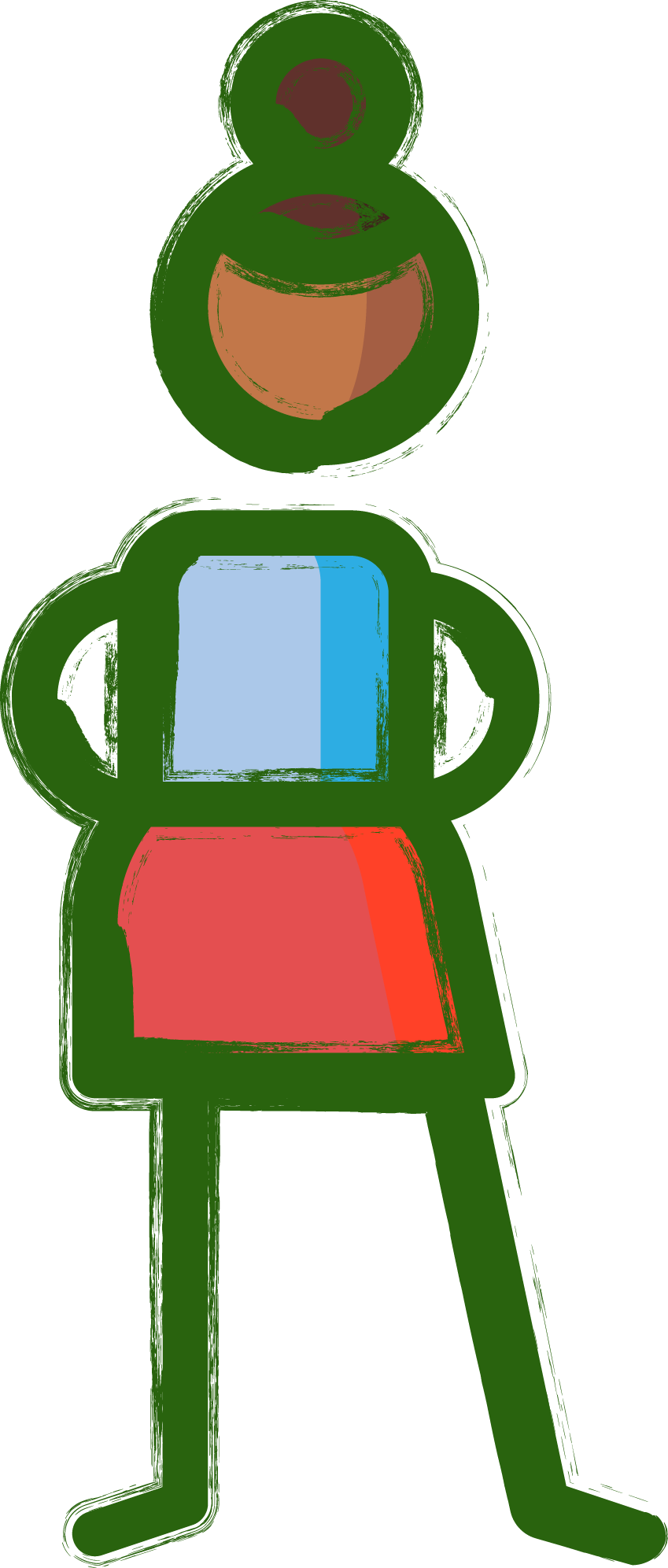 Erste Schritte
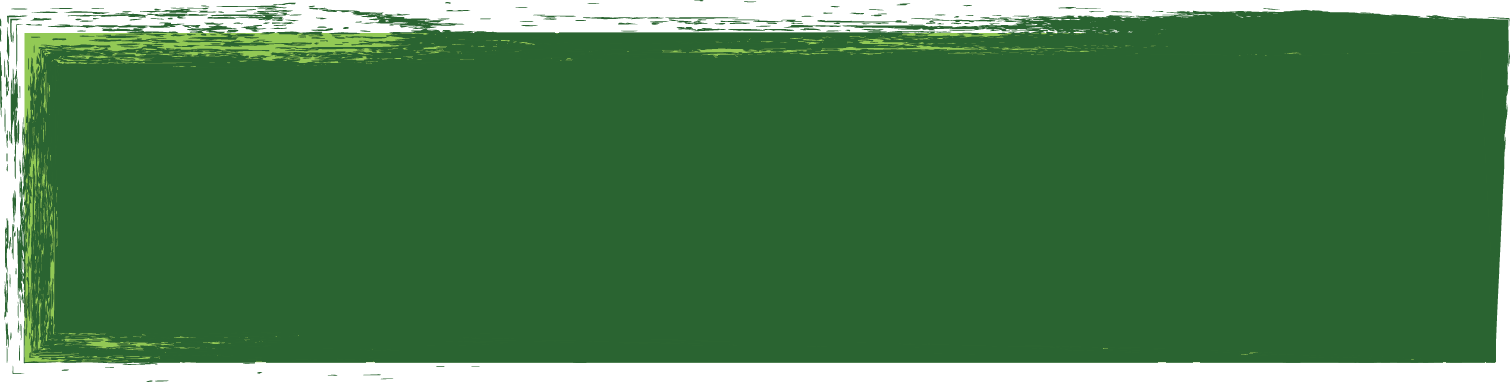 Ziele auswählen
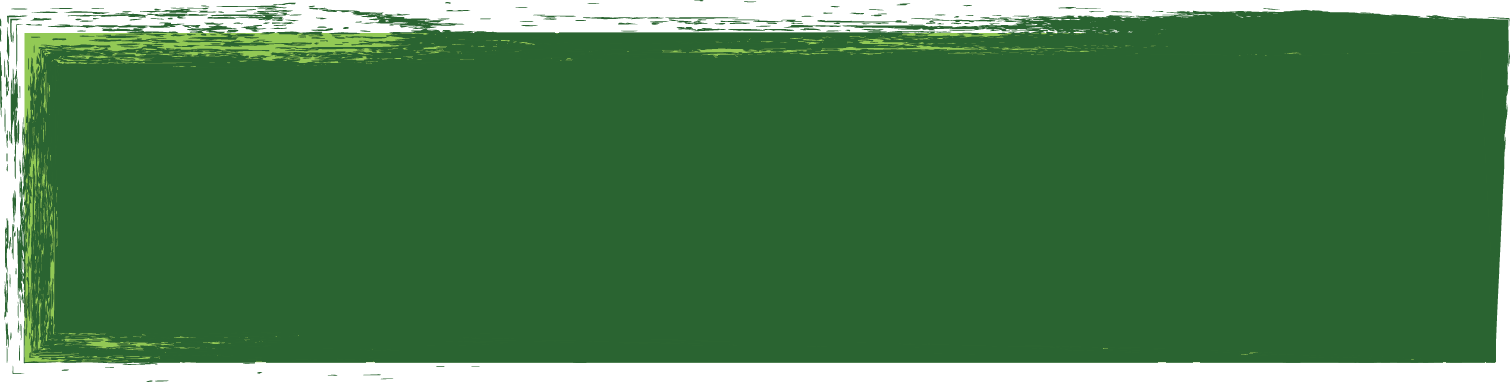 Wunsch-Zustand
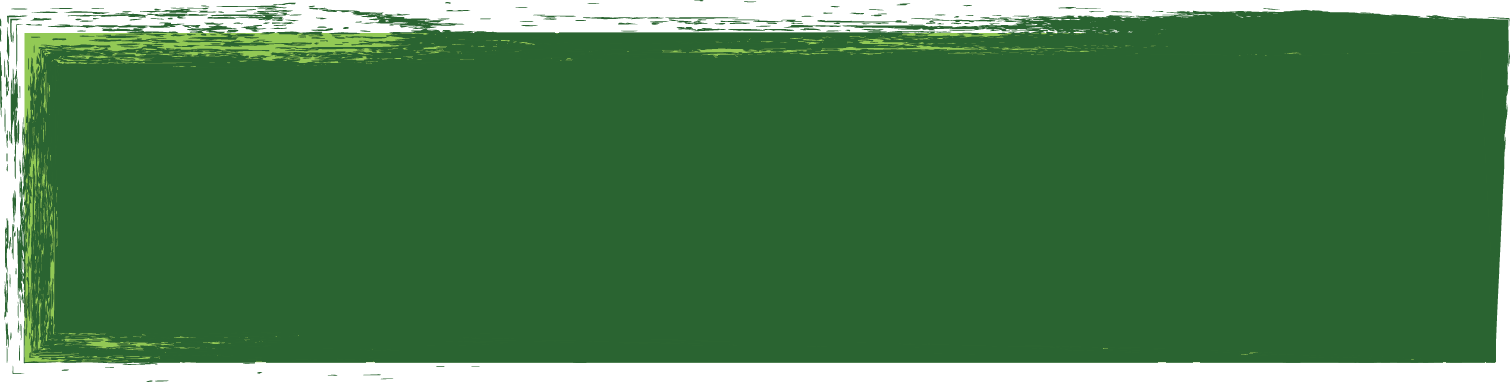 Ist-Zustand
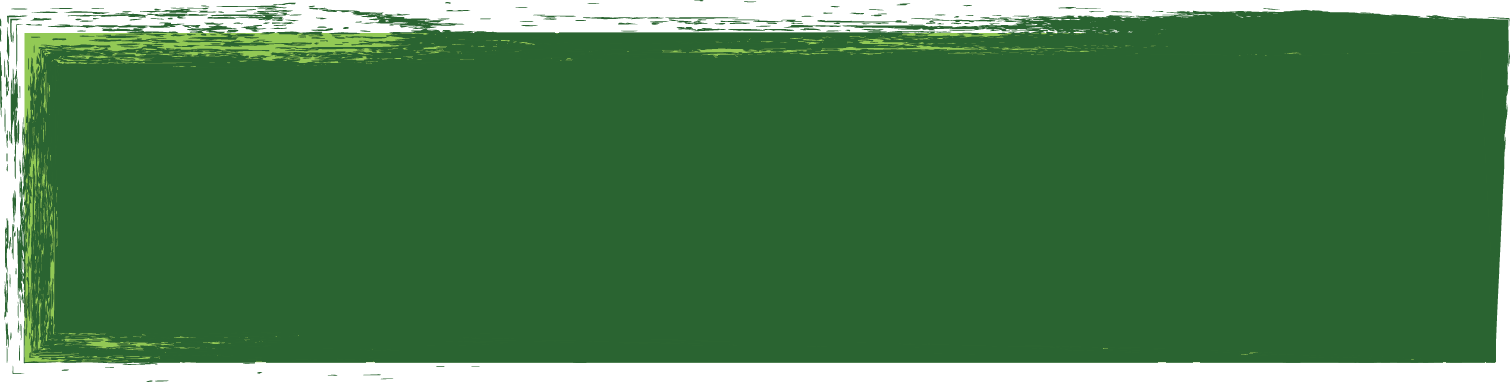 [Speaker Notes: Im letzten Treffen haben wir darauf aufbauend erste Ziele ausgewählt, die wir umsetzen möchten.]
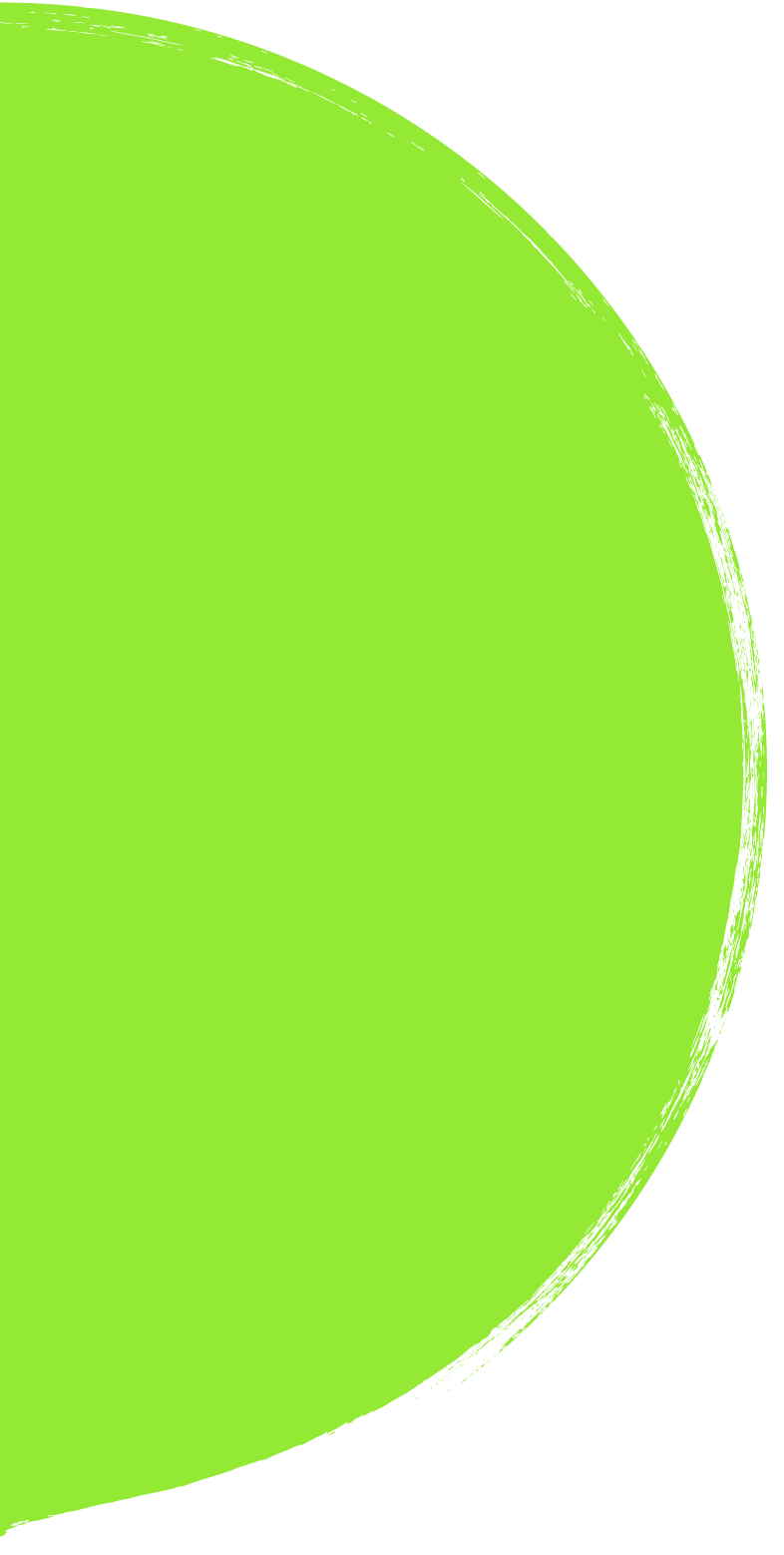 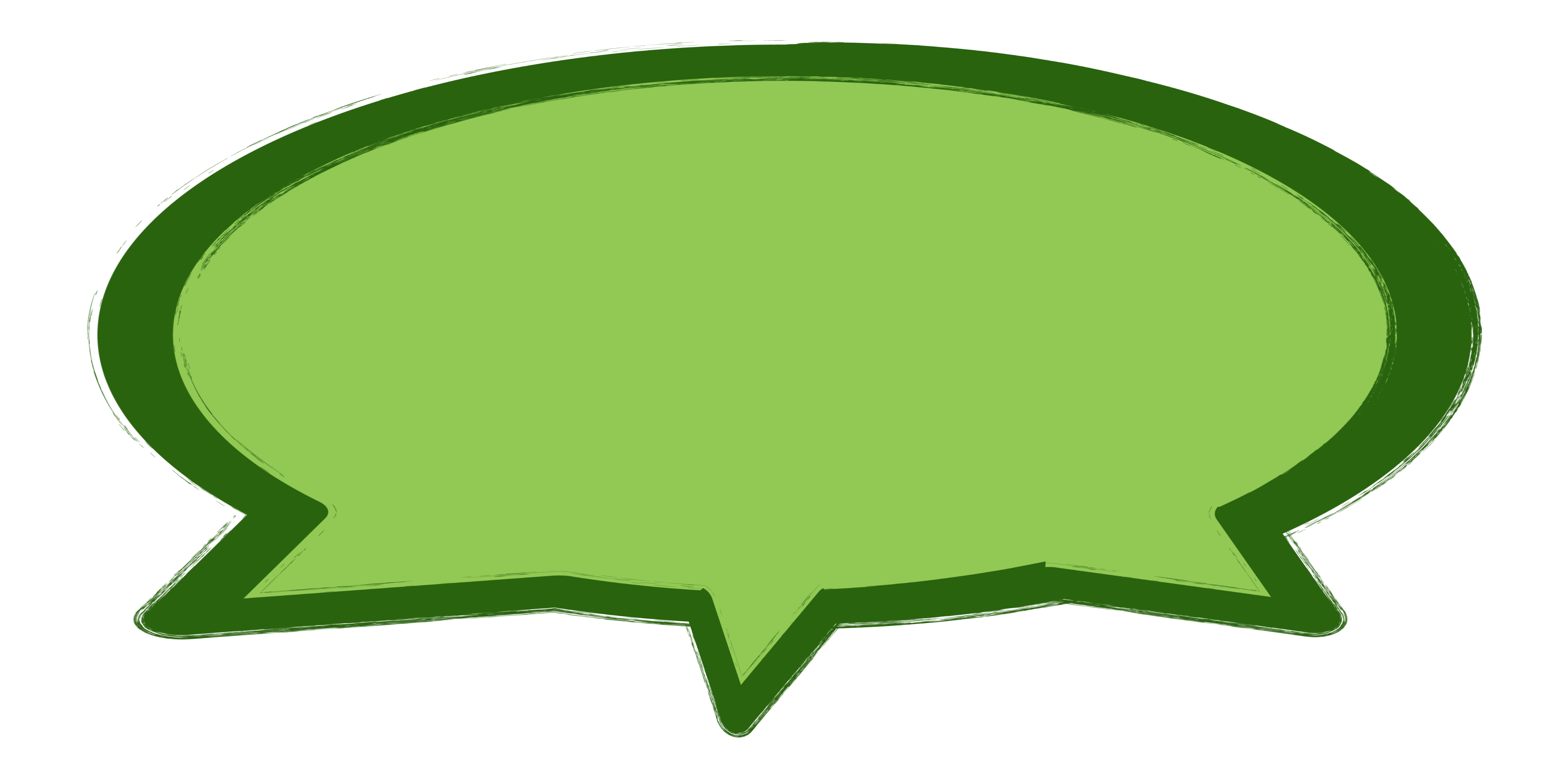 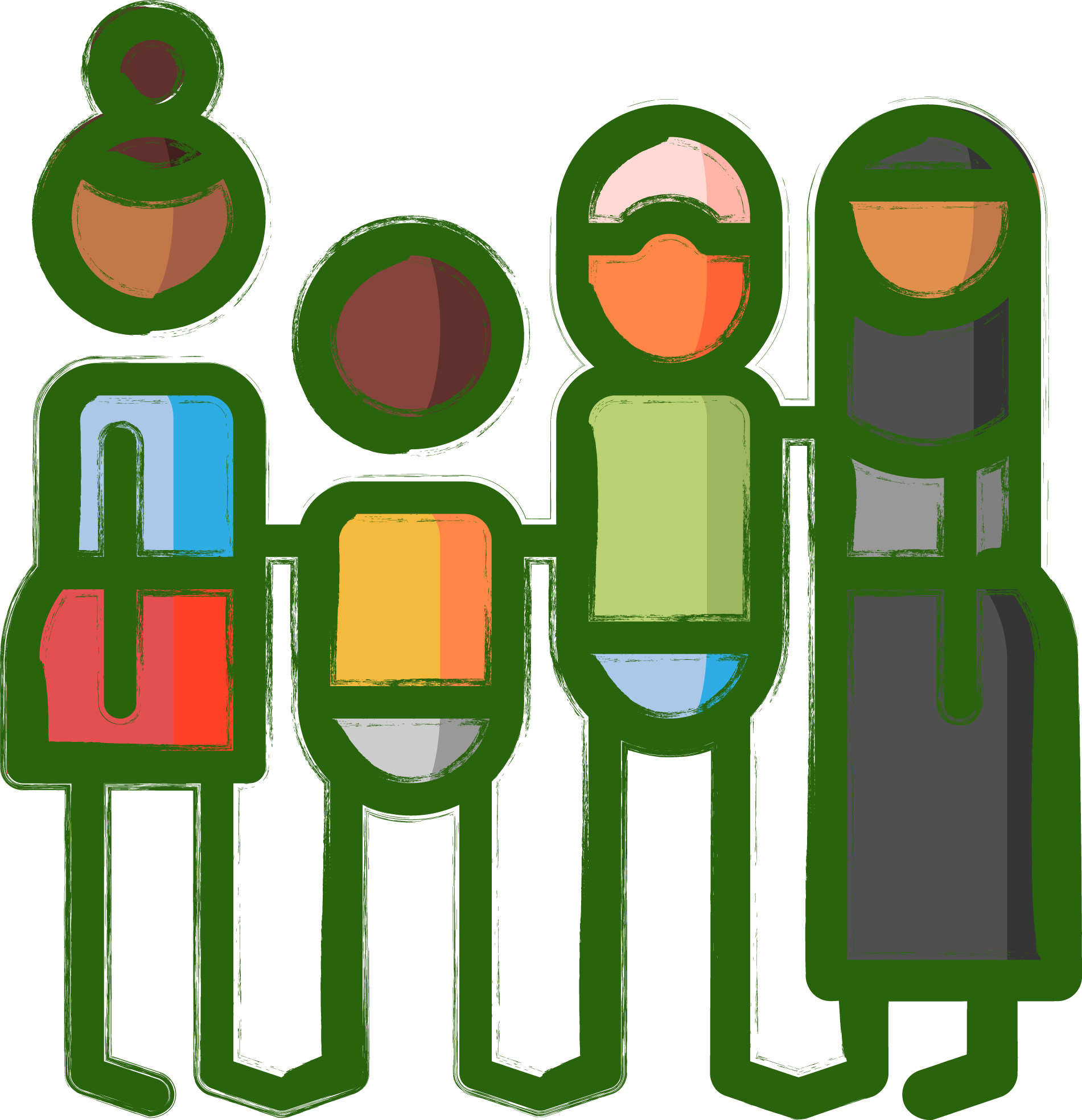 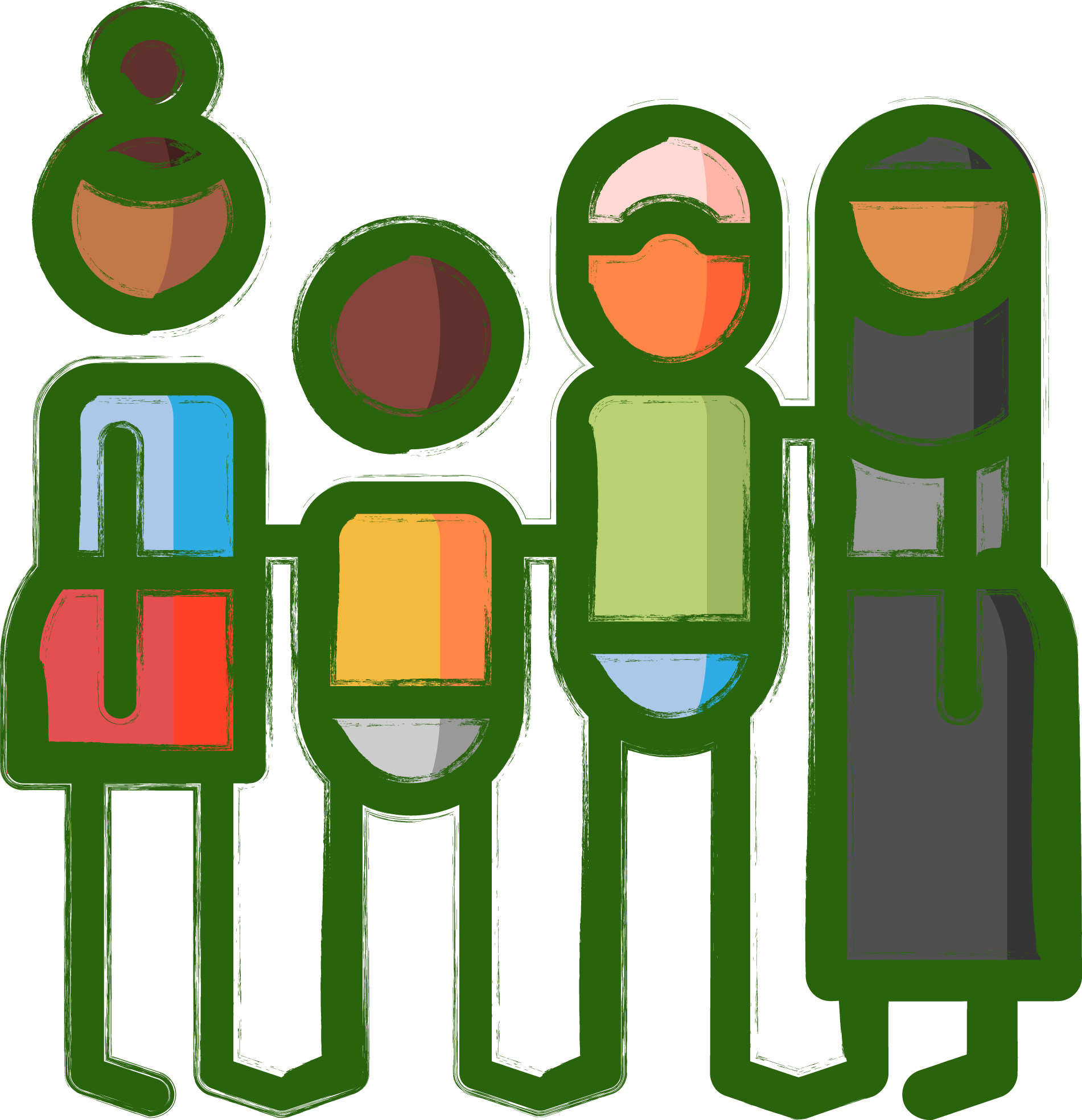 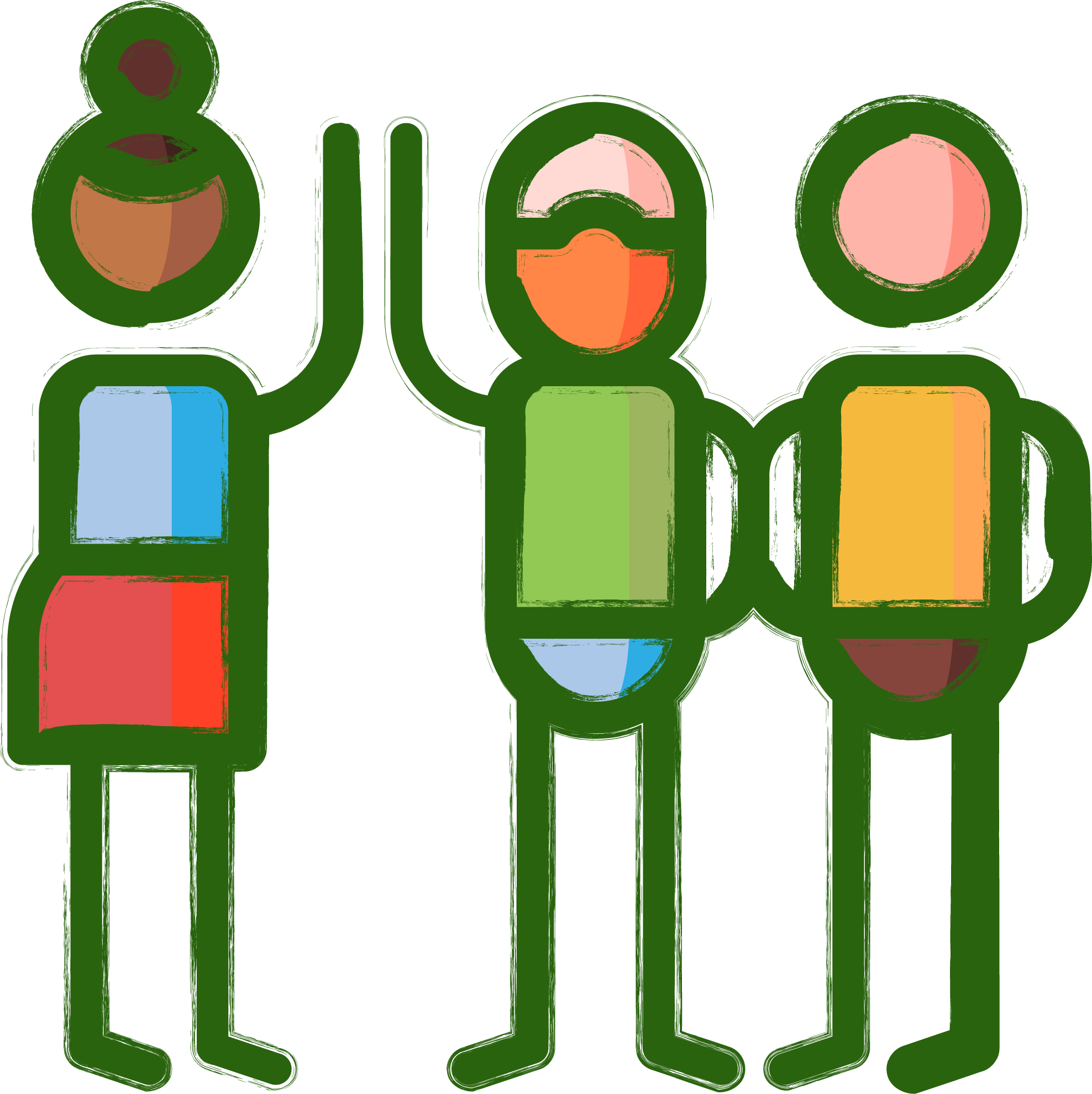 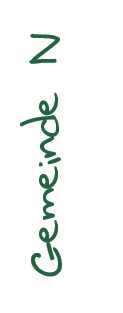 [Speaker Notes: Dabei haben wir sichergestellt, dass alle Anwesenden hinter dem Vorschlag stehen können
und eine Abstimmung im Konsensverfahren ausgetestet.]
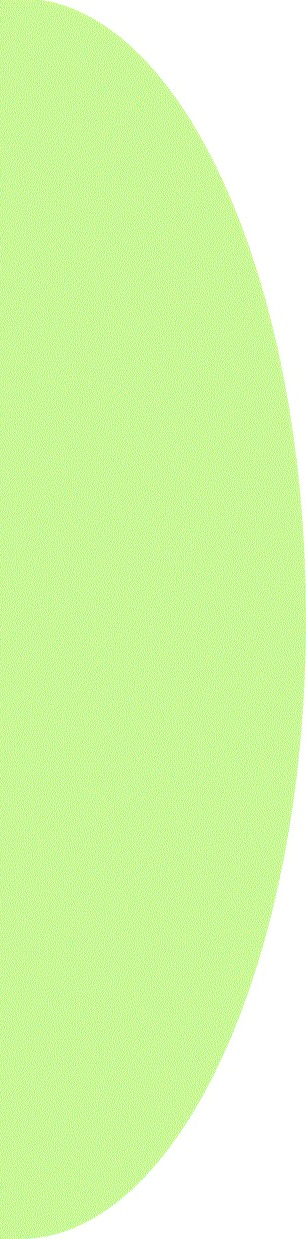 Wie wichtig
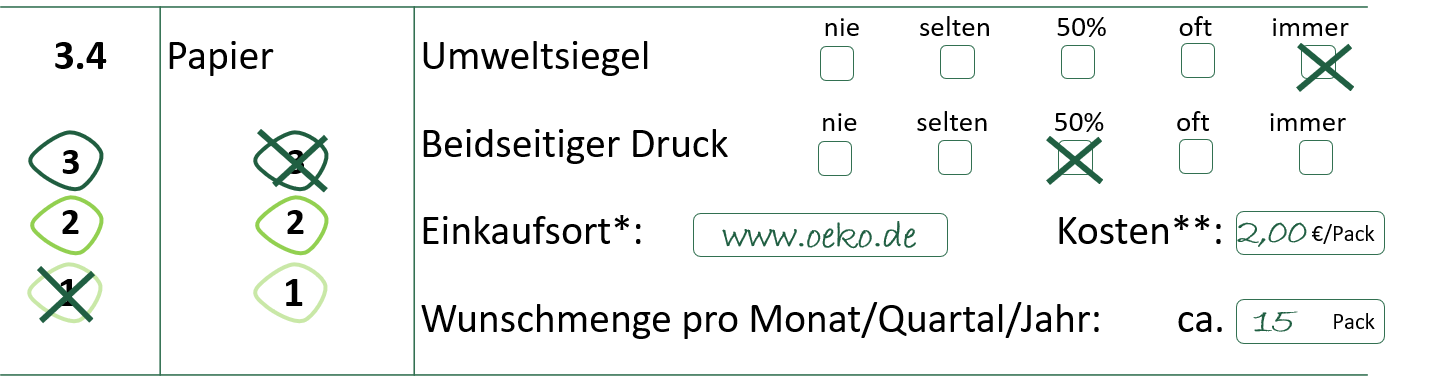 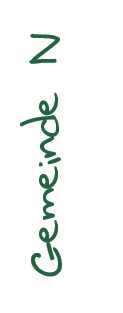 [Speaker Notes: Dafür haben wir uns zunächst nur die möglichen Veränderungen angeschaut, die uns am wichtigsten waren.]
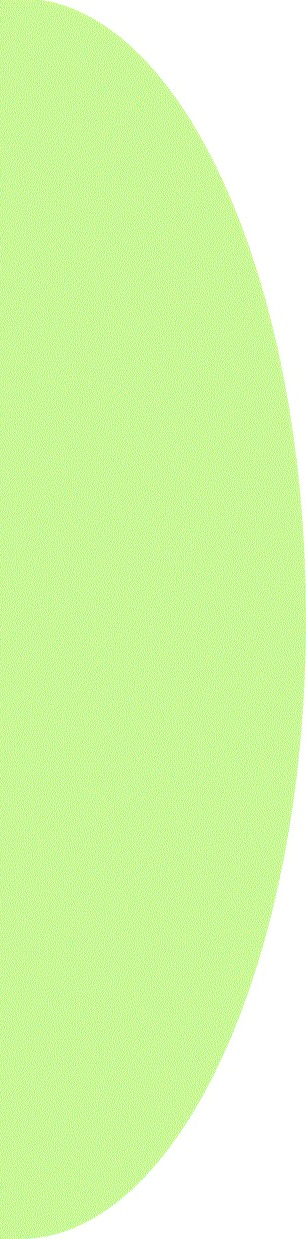 schwierig
3
mittel
leicht
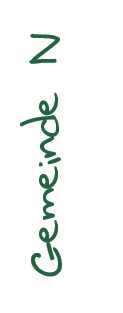 [Speaker Notes: Diese wichtigsten Punkte haben wir nach ihrer Schwierigkeit in der Umsetzung sortiert.]
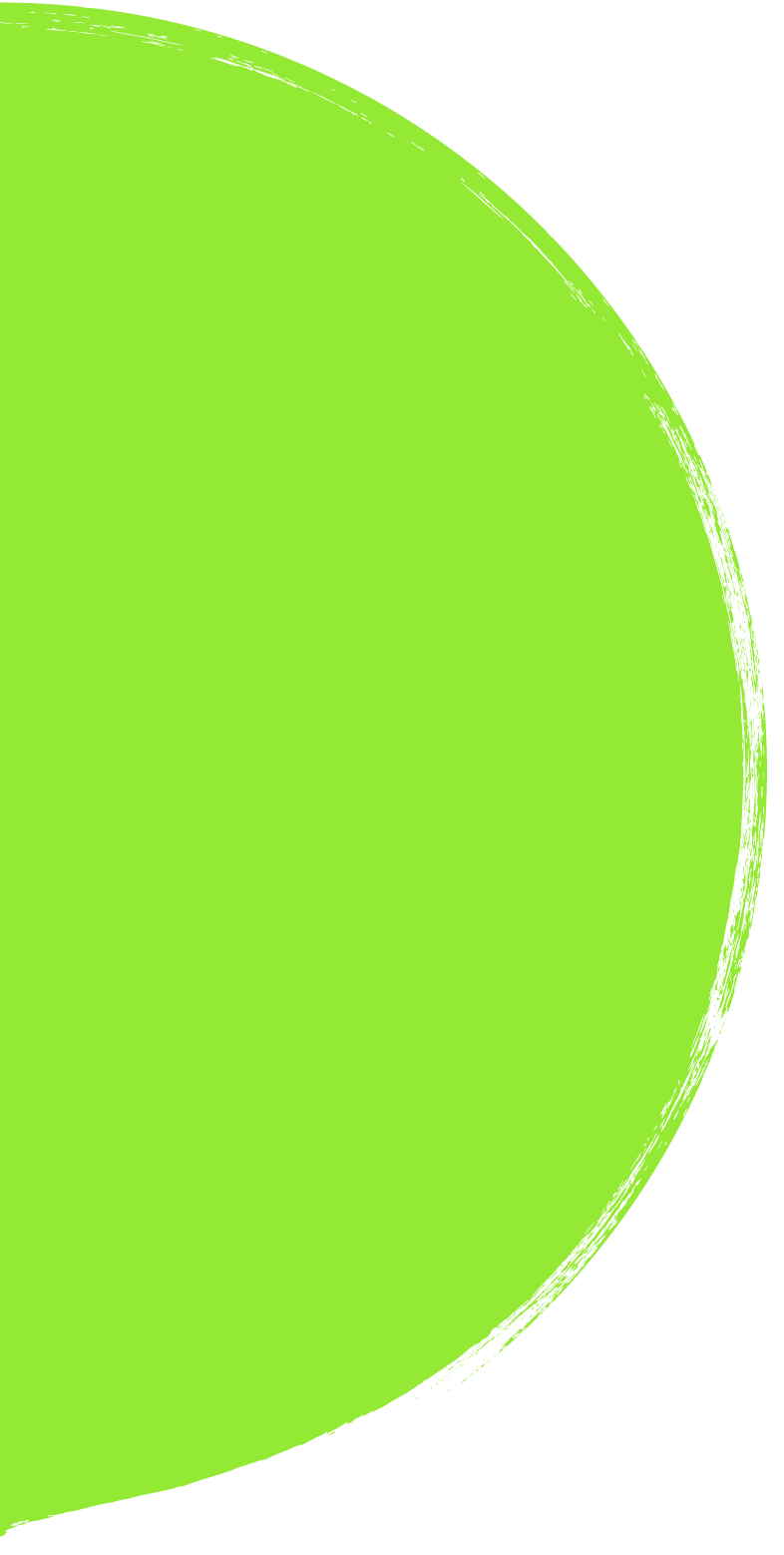 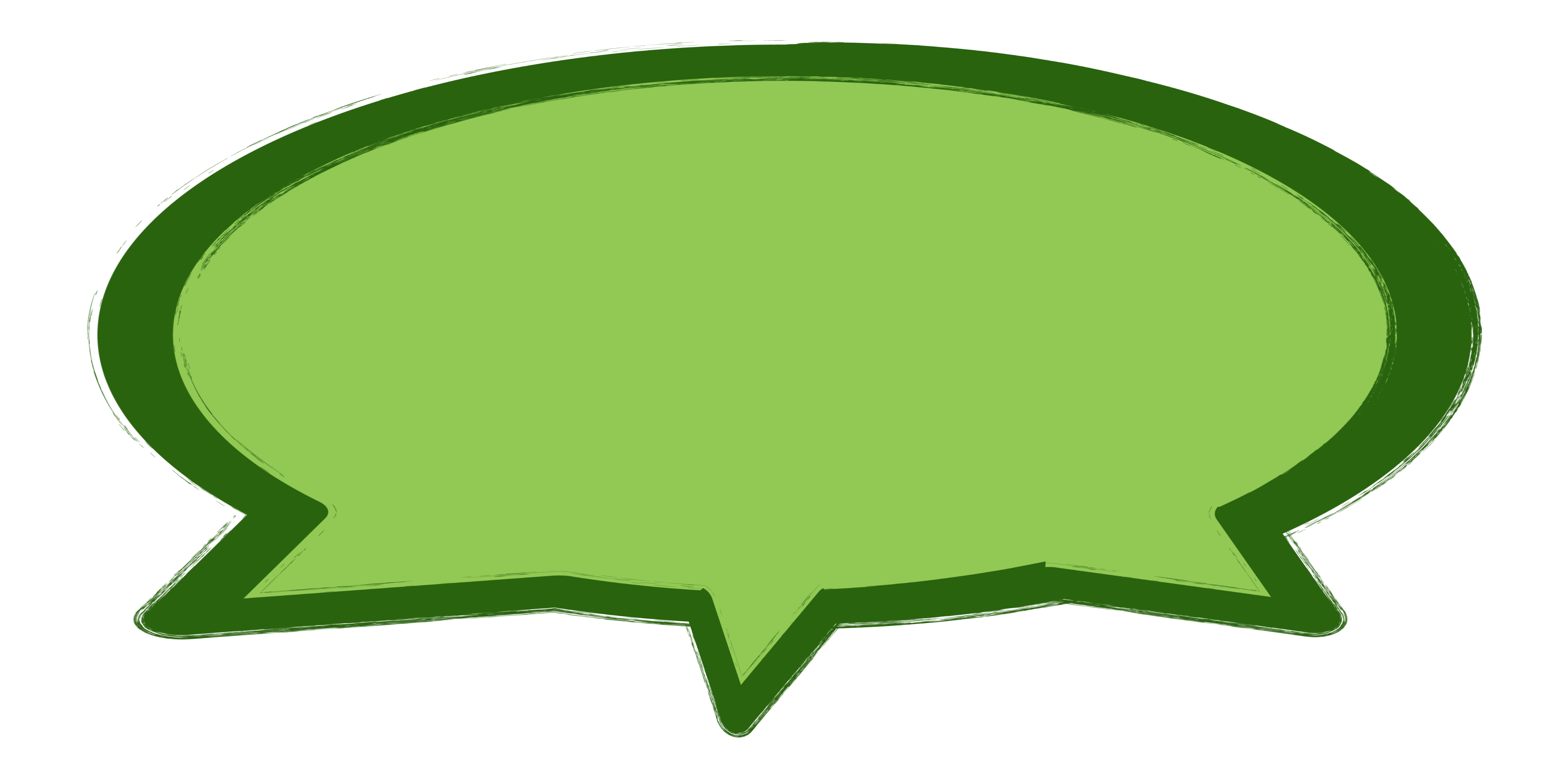 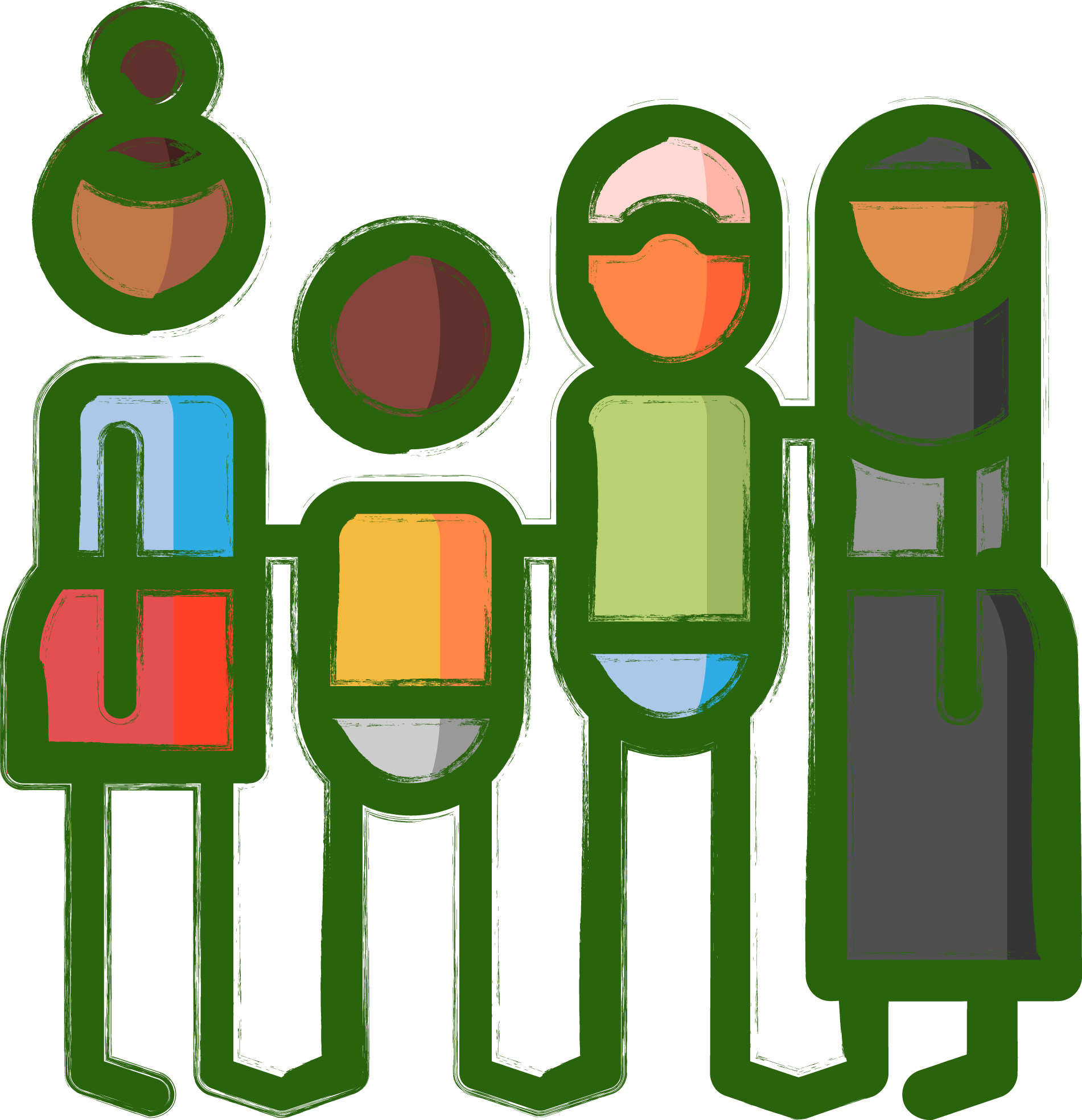 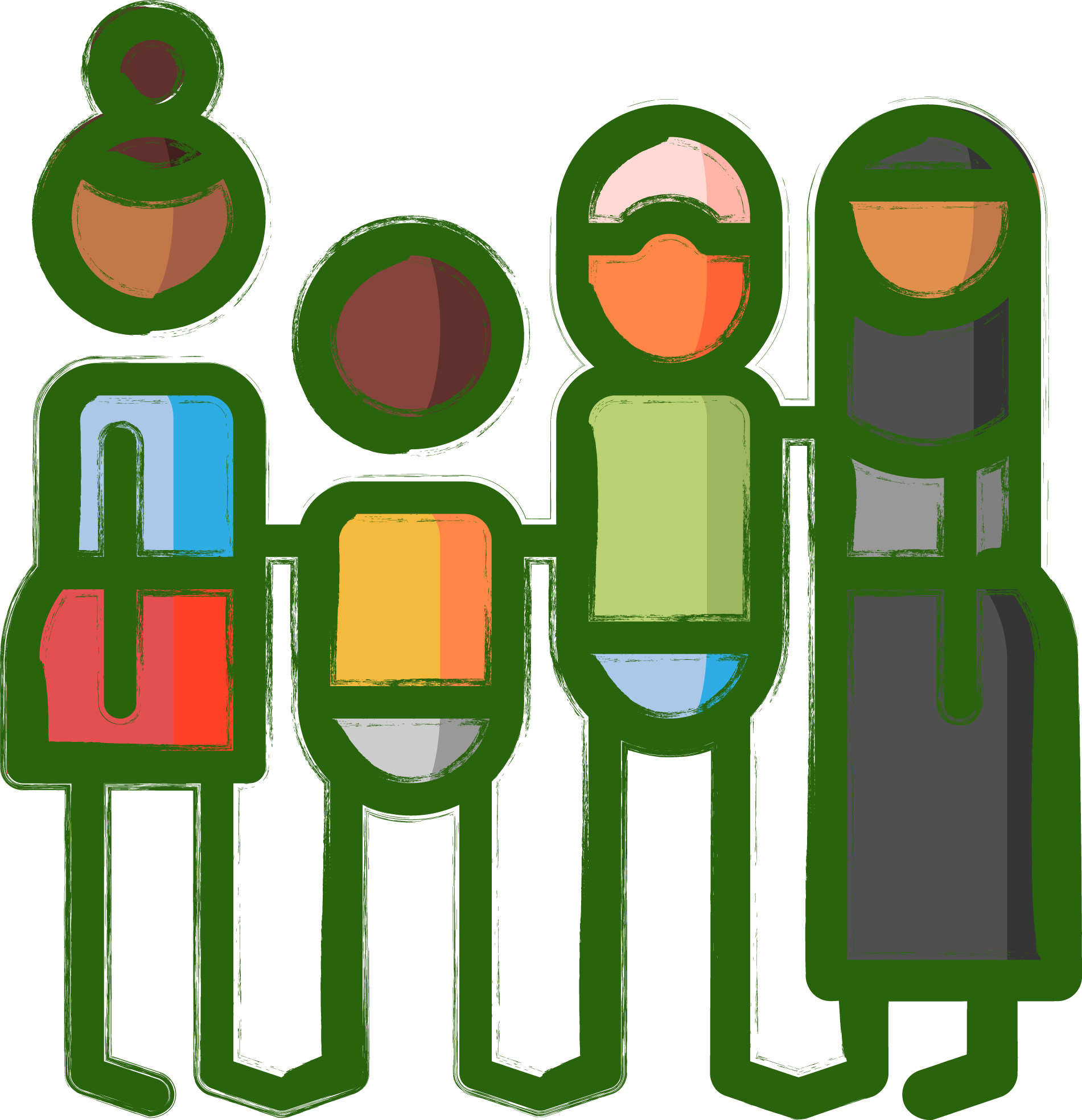 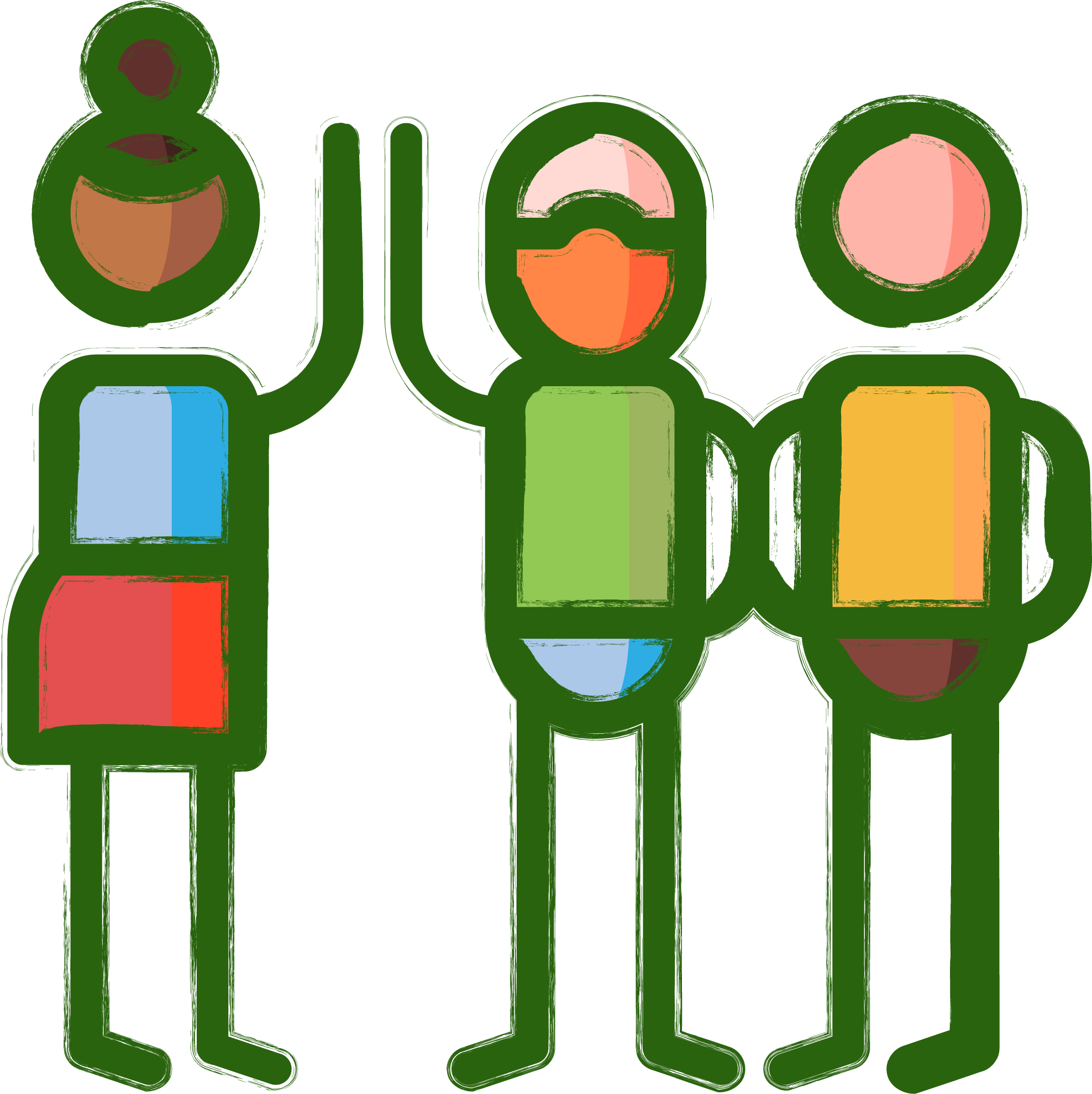 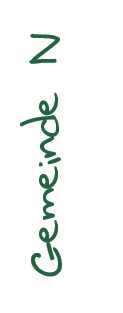 [Speaker Notes: Und im Konsens ein Paket an Zielen für die erste Umsetzung beschlossen.]
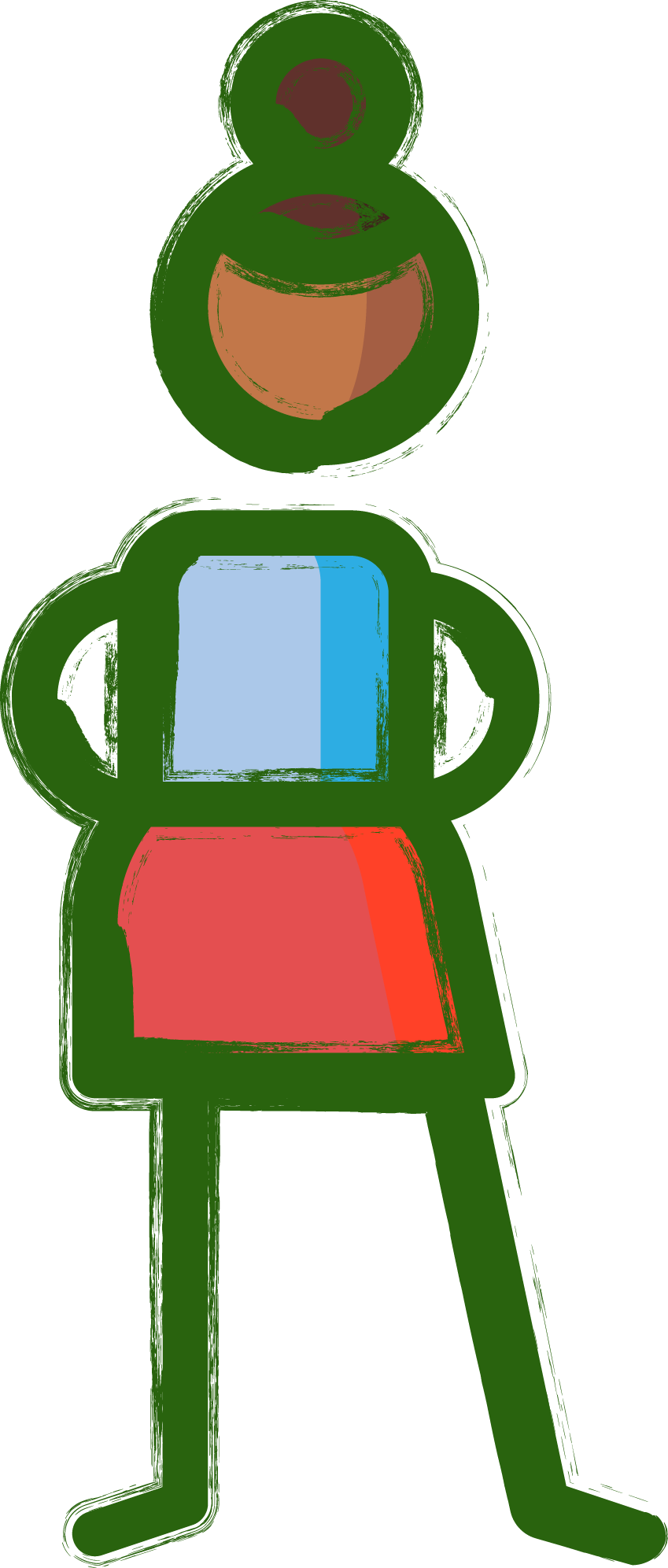 Erste Schritte
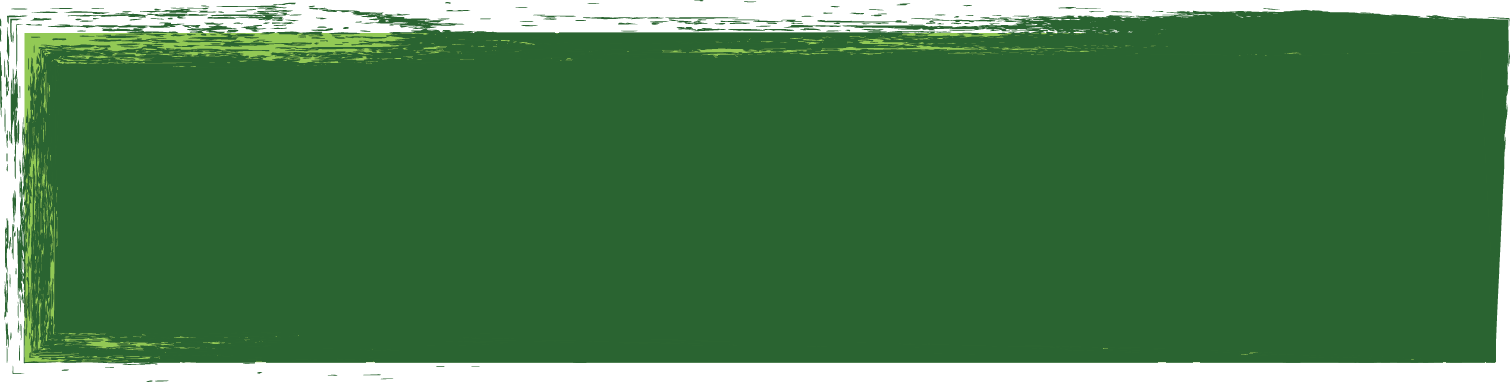 Ziele auswählen
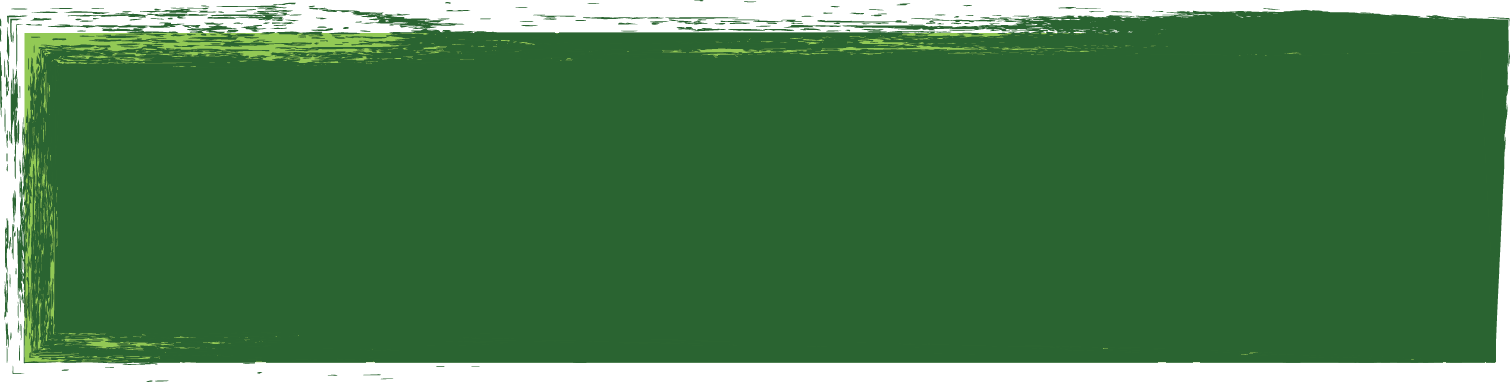 Wunsch-Zustand
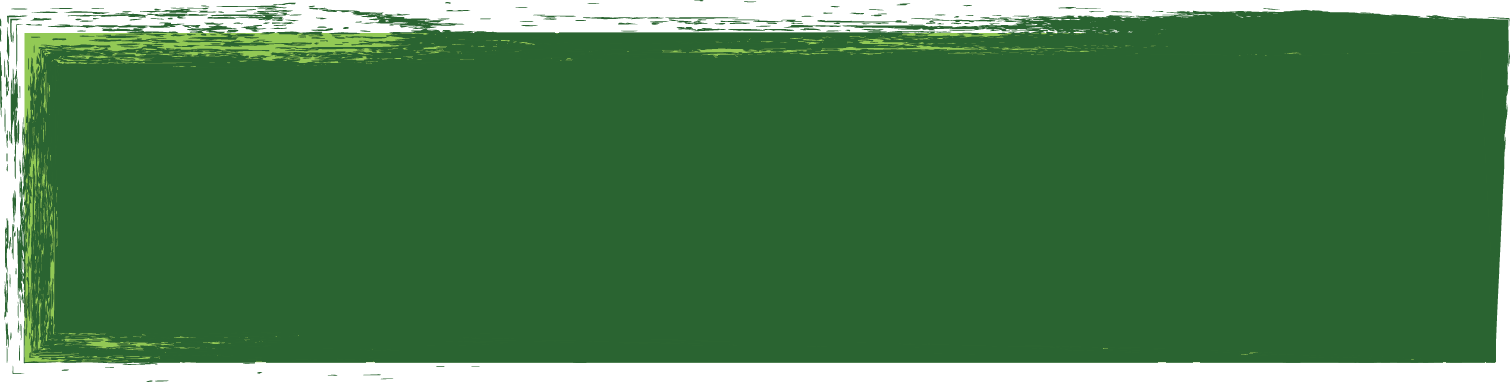 Ist-Zustand
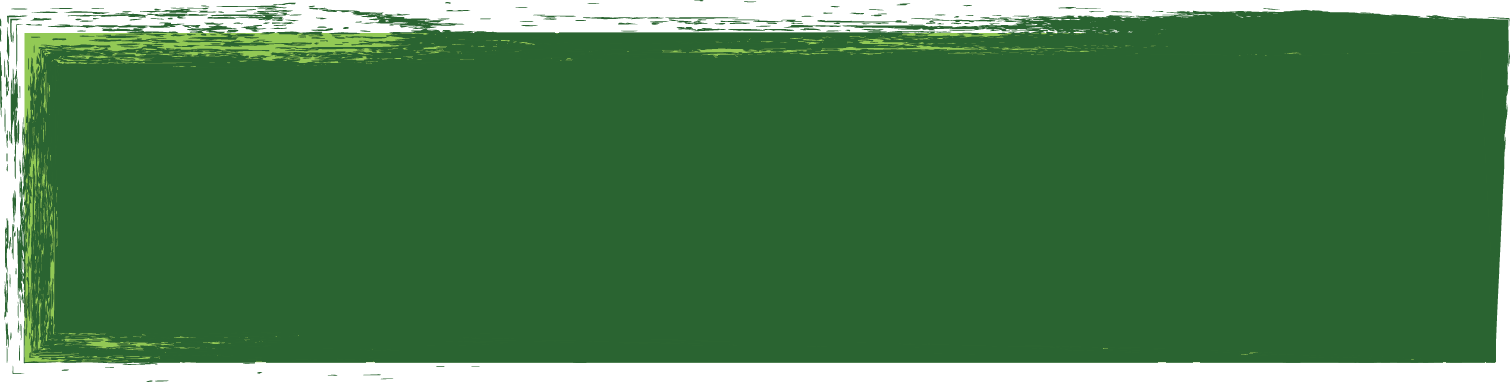 [Speaker Notes: Heute geht es darum zu sehen, wie es uns mit der Umsetzung bisher ergangen ist.]
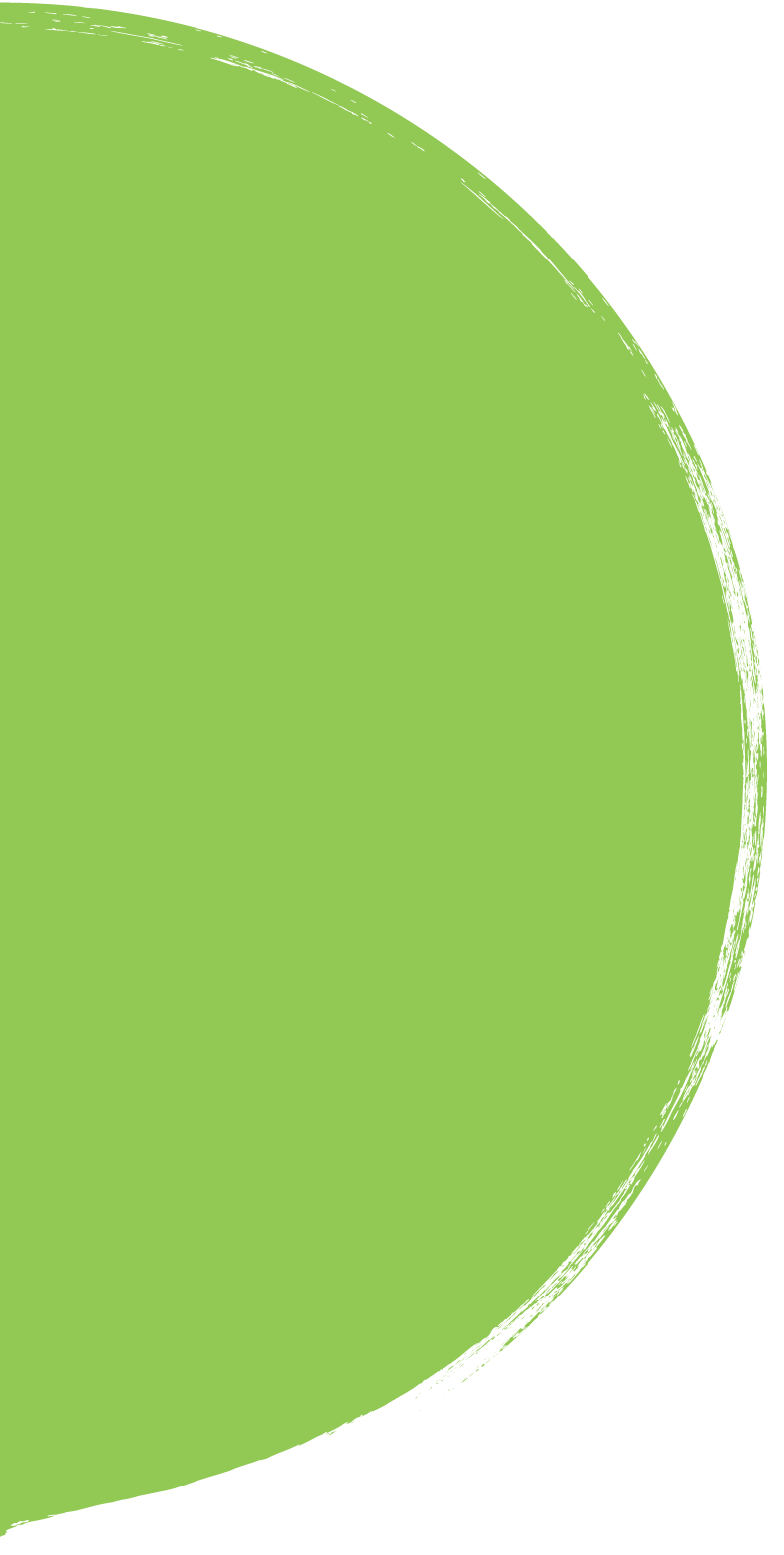 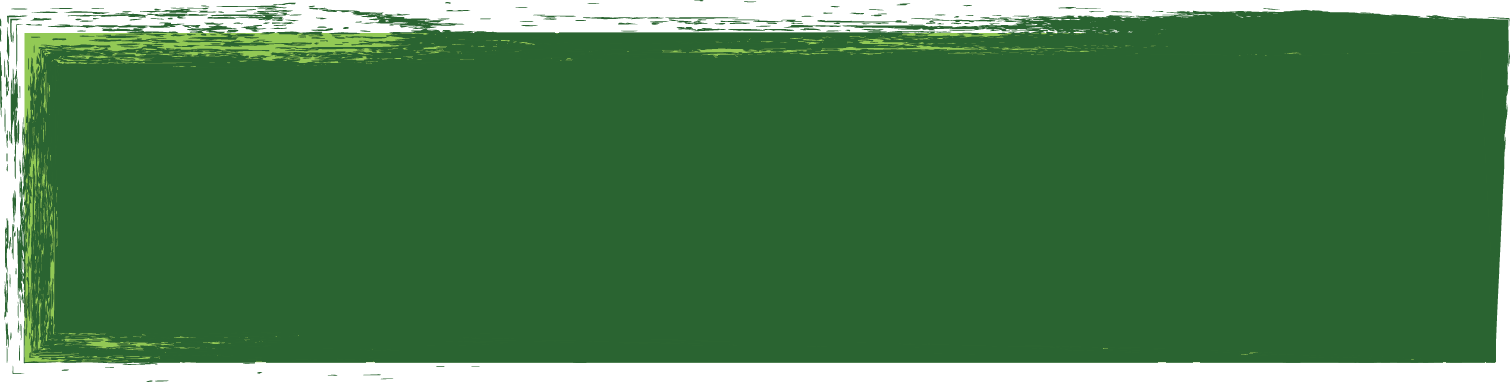 Berichte aus den einzelnen 
             Ziel-Patenschaften
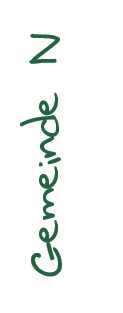 [Speaker Notes: [Die Leute, die Verantwortung für die Umsetzung eines Ziels übernommen haben, können nun berichten, was gut geklappt hat, aber auch an welchen Stellen noch Unterstützung nötig wäre.]]
Ziel x
Ziel:
Fortschritt:
Offene Fragen:
Ideen:
…
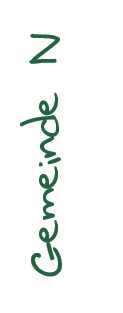 Ziel y
Ziel:
Fortschritt:
Offene Fragen:
Ideen:
…
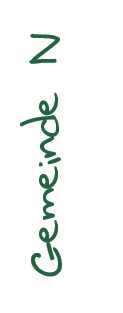 Ziel z
Ziel:
Fortschritt:
Offene Fragen:
Ideen:
…
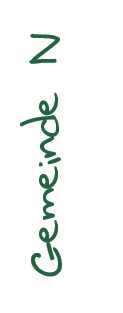 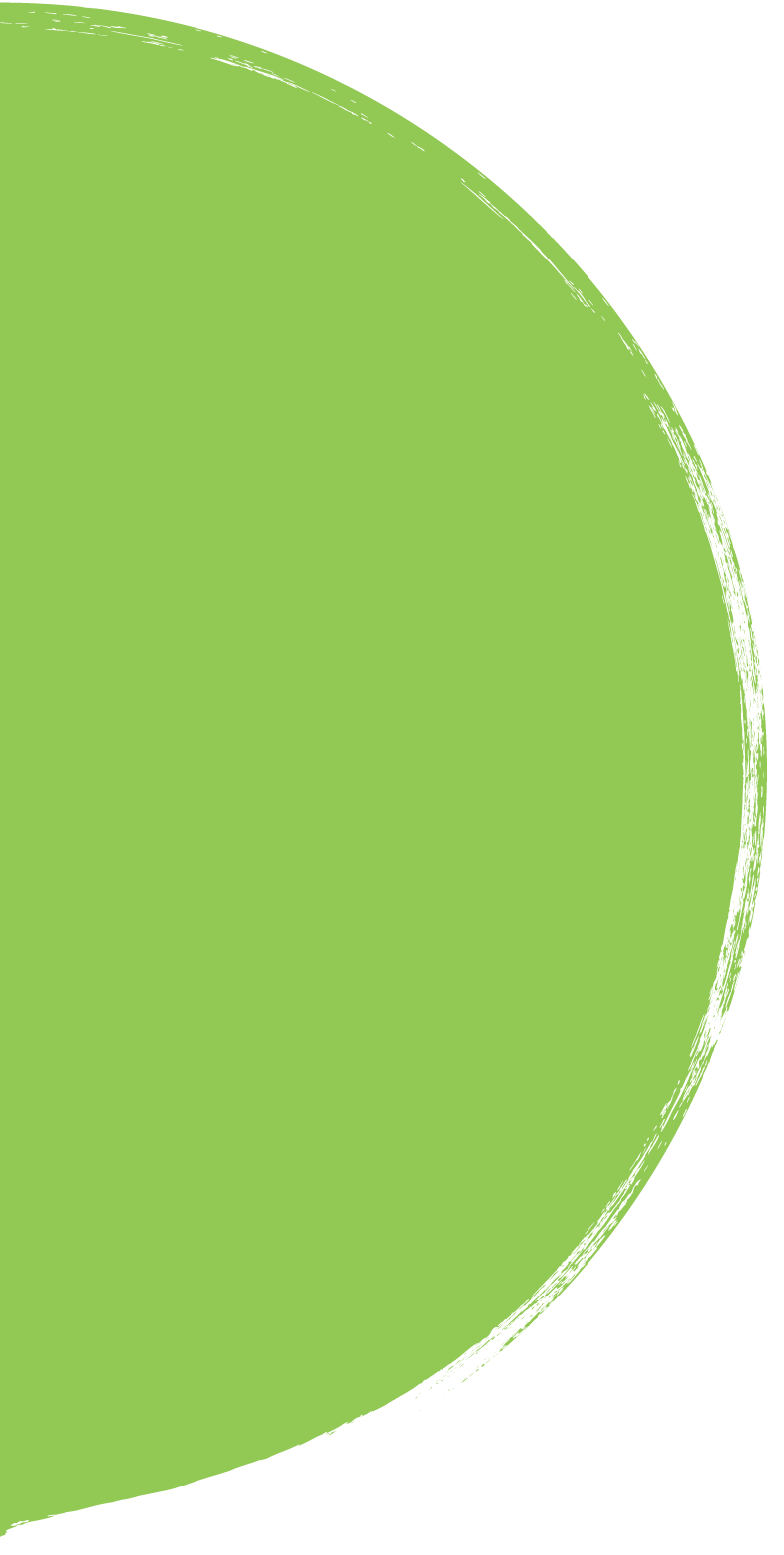 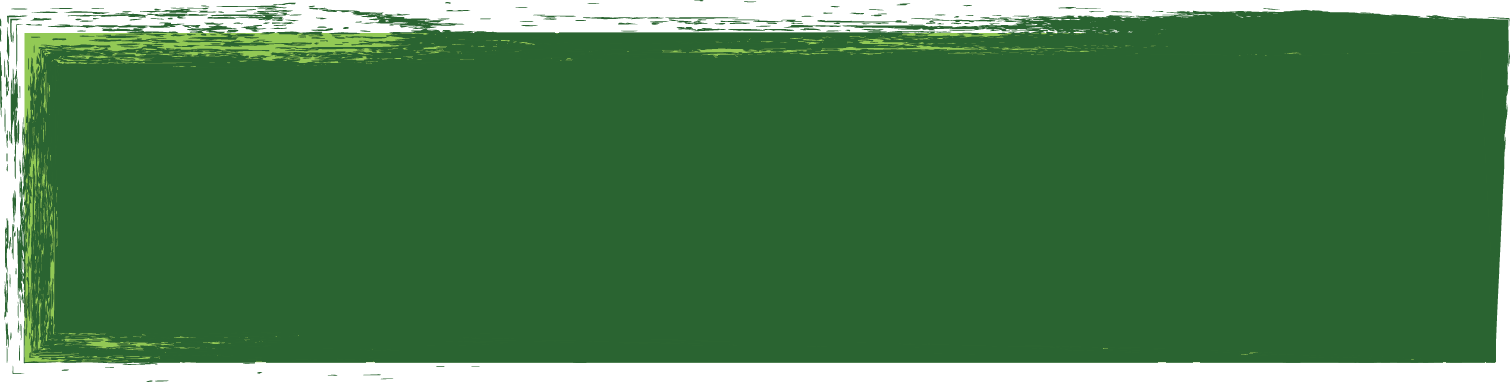 Weiteres Vorgehen, Hilfe,
Fragen
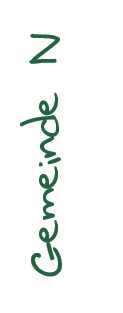 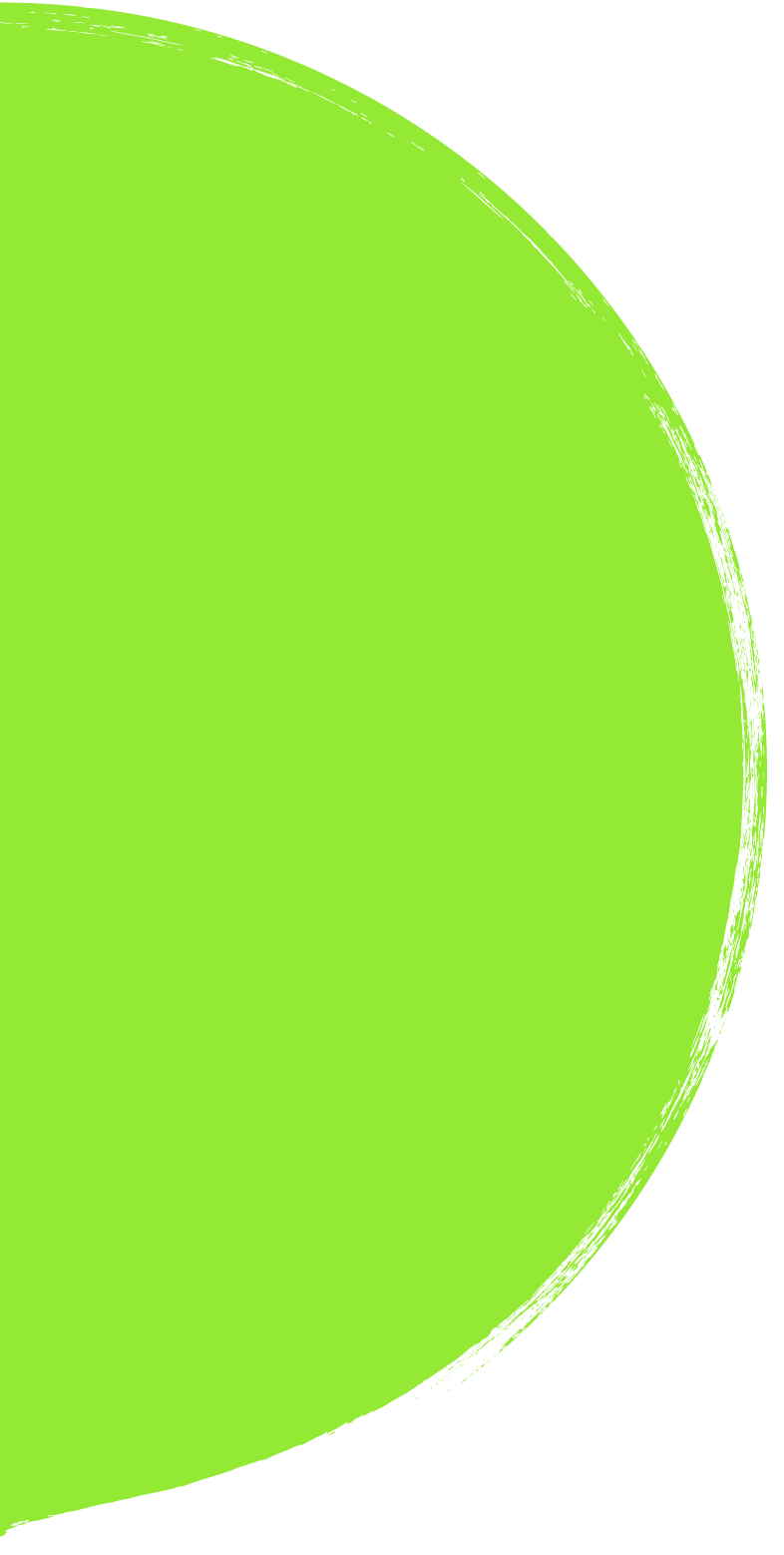 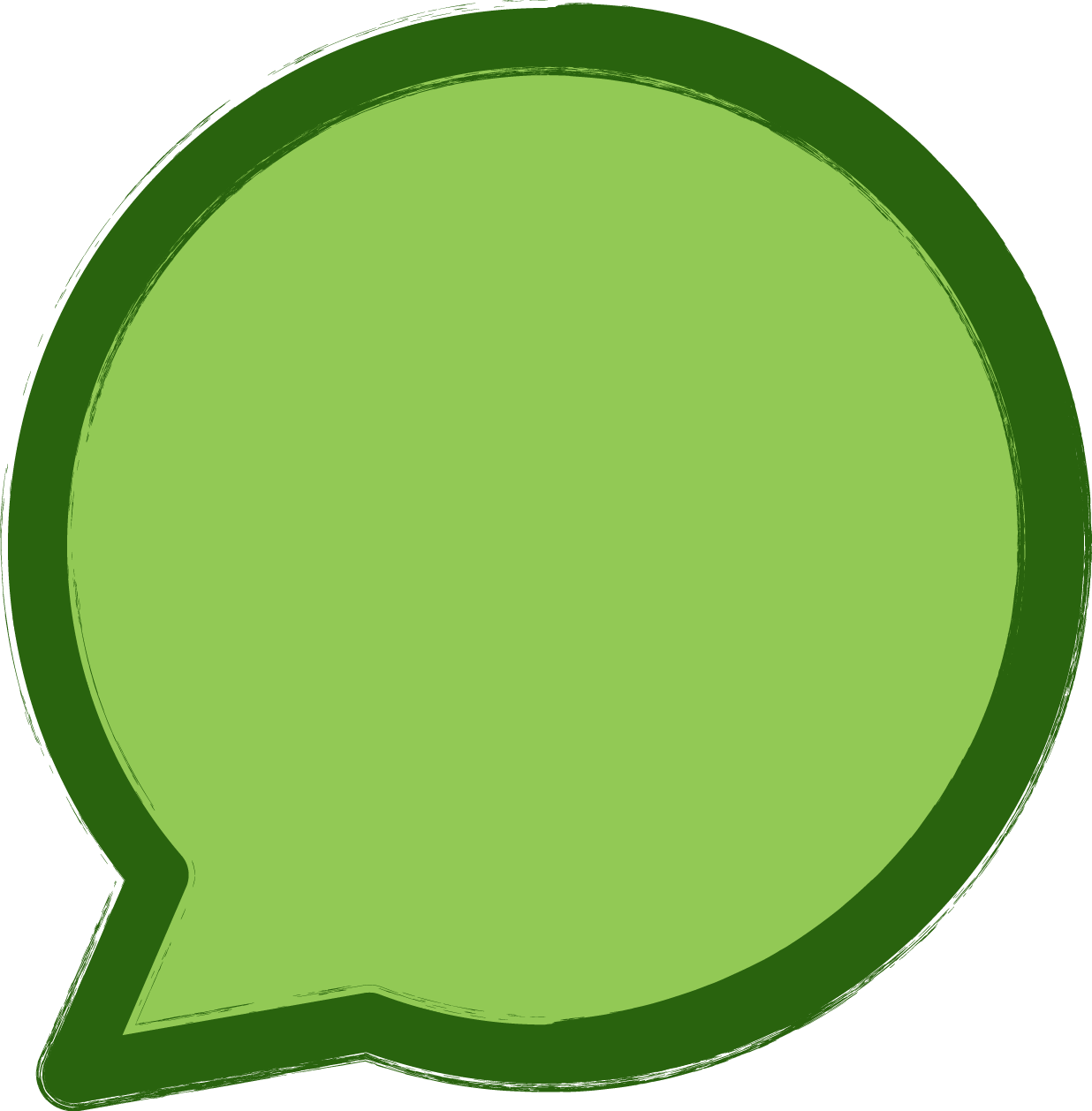 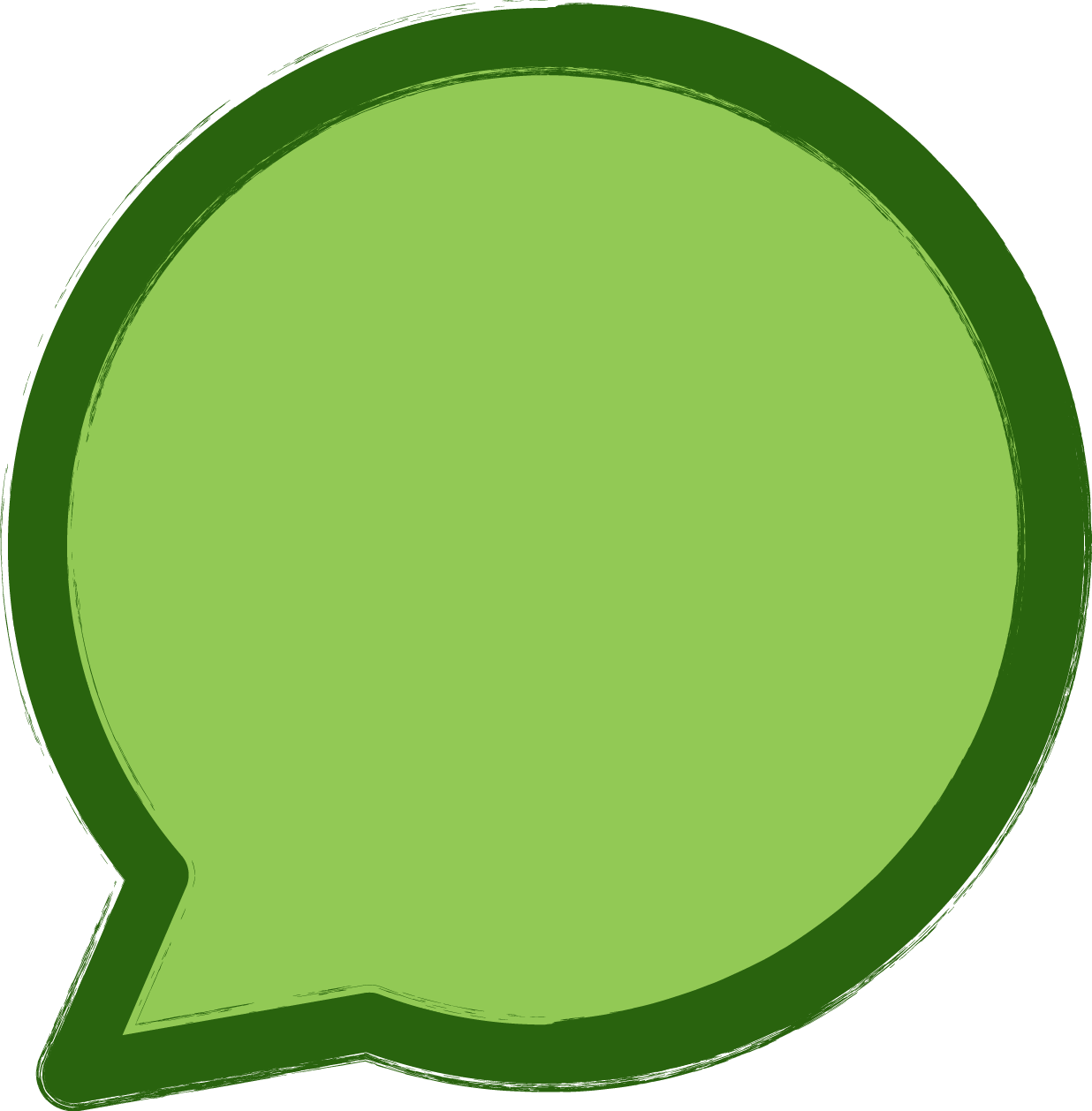 ?
?
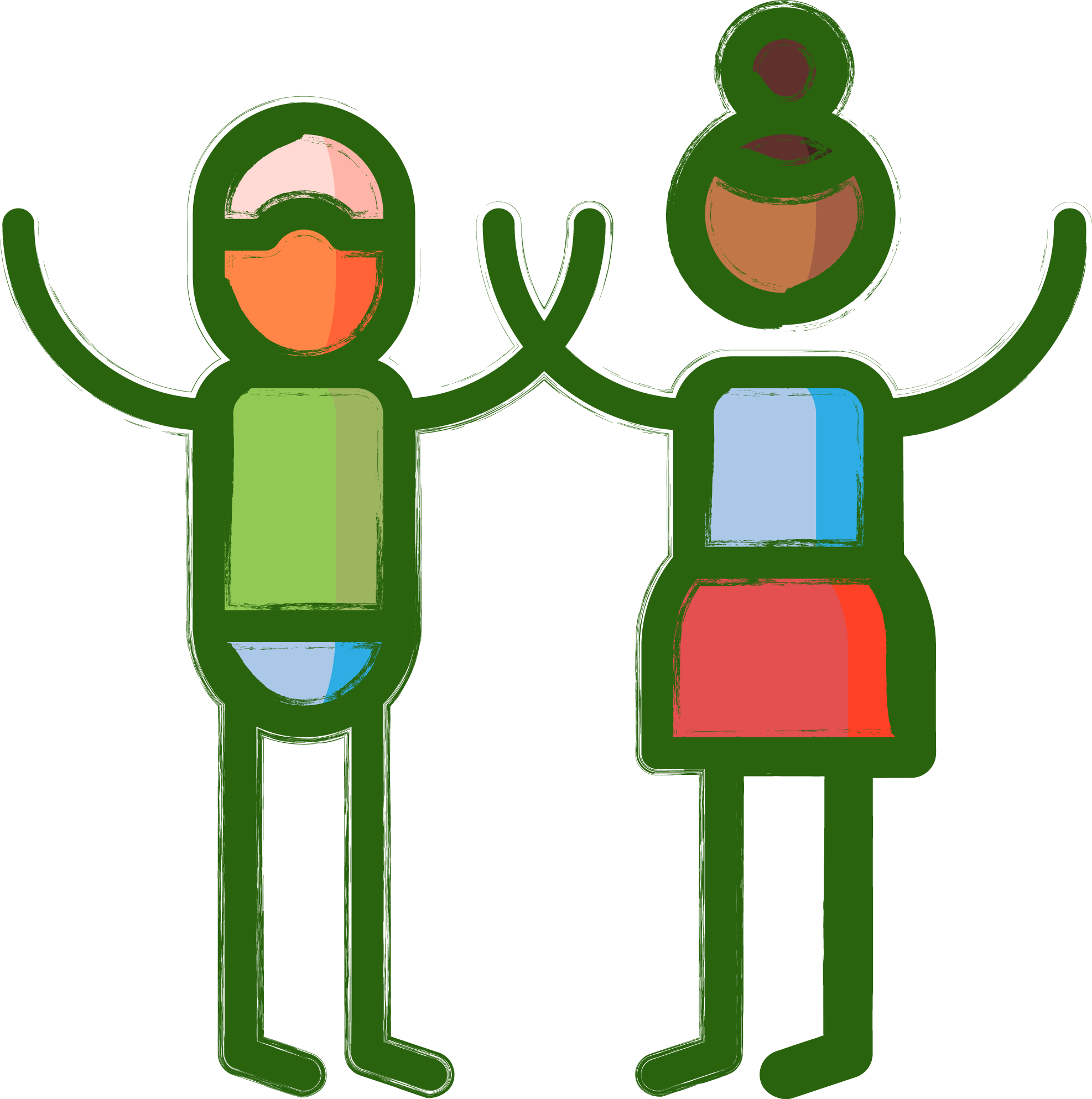 Referentin für Fragen der Schöpfungsverantwortung (EVLKS) Anne Römpke: 	anne-kristin.roempke@evlks.de
					www.gemeinde-n.de/evlks
Gemeinde N		info@gemeinde-n.de
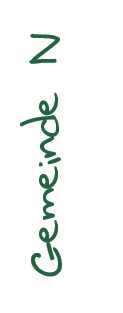 [Speaker Notes: [Gemeinsamer schöner Abschluss: z.B. Lied oder Gebet]]
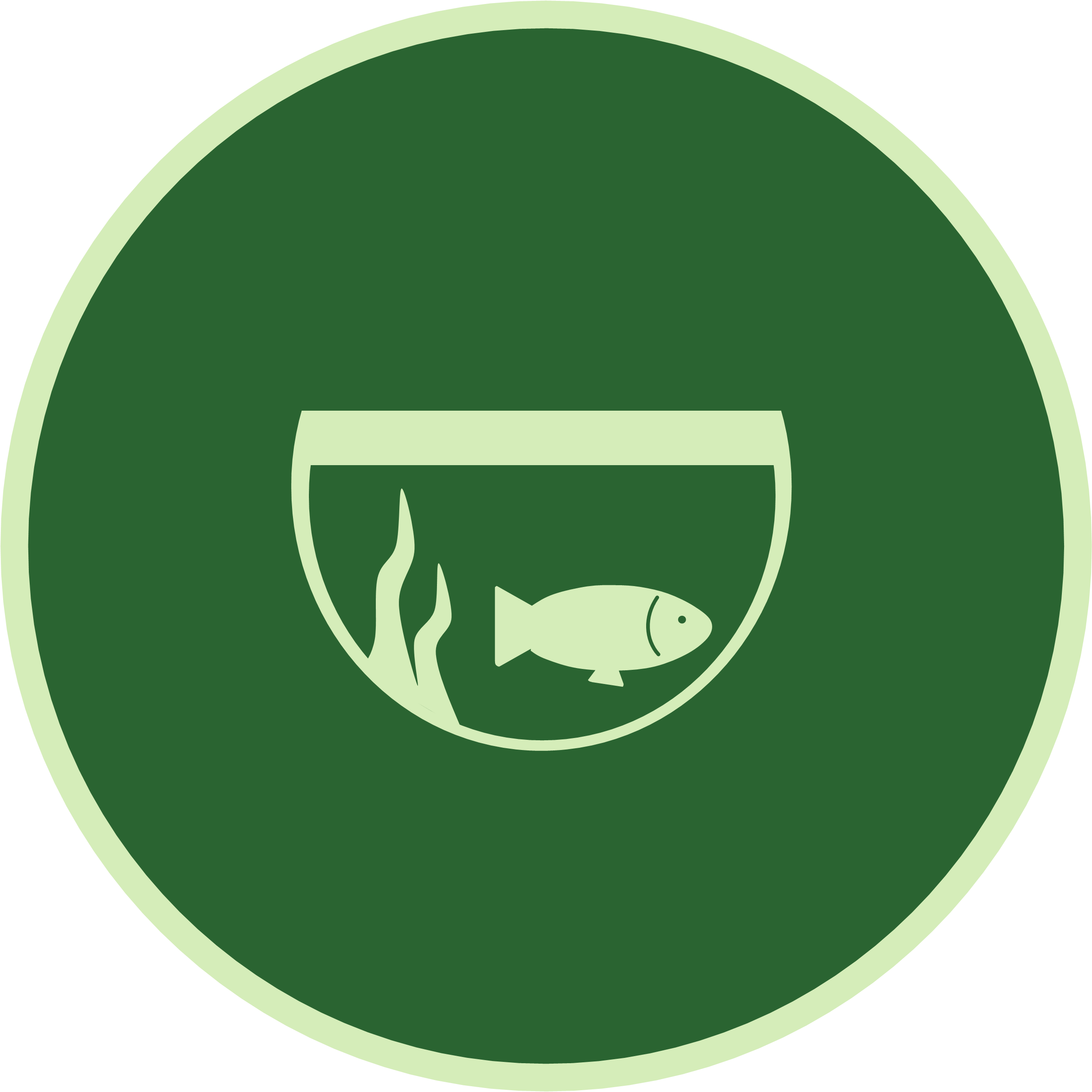 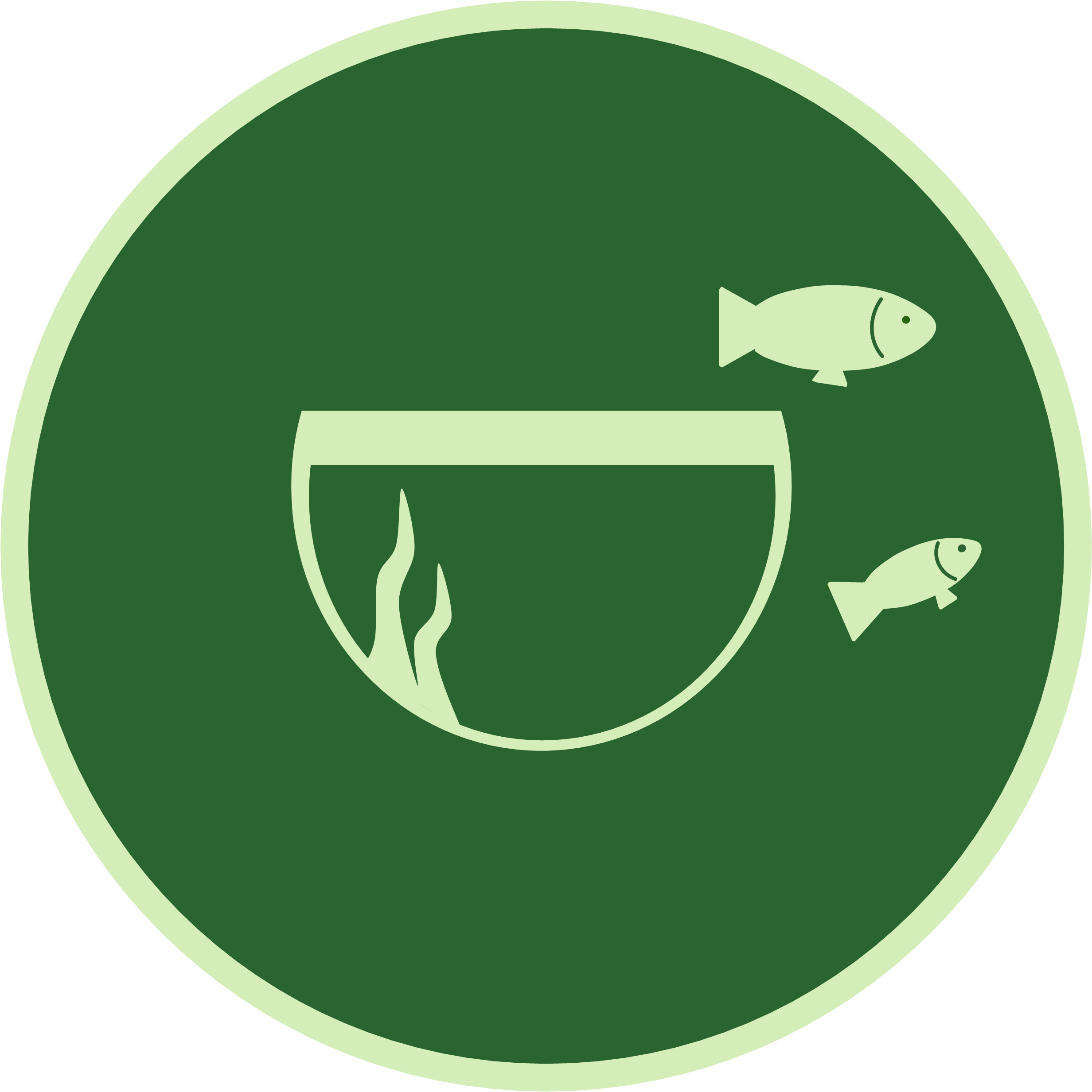 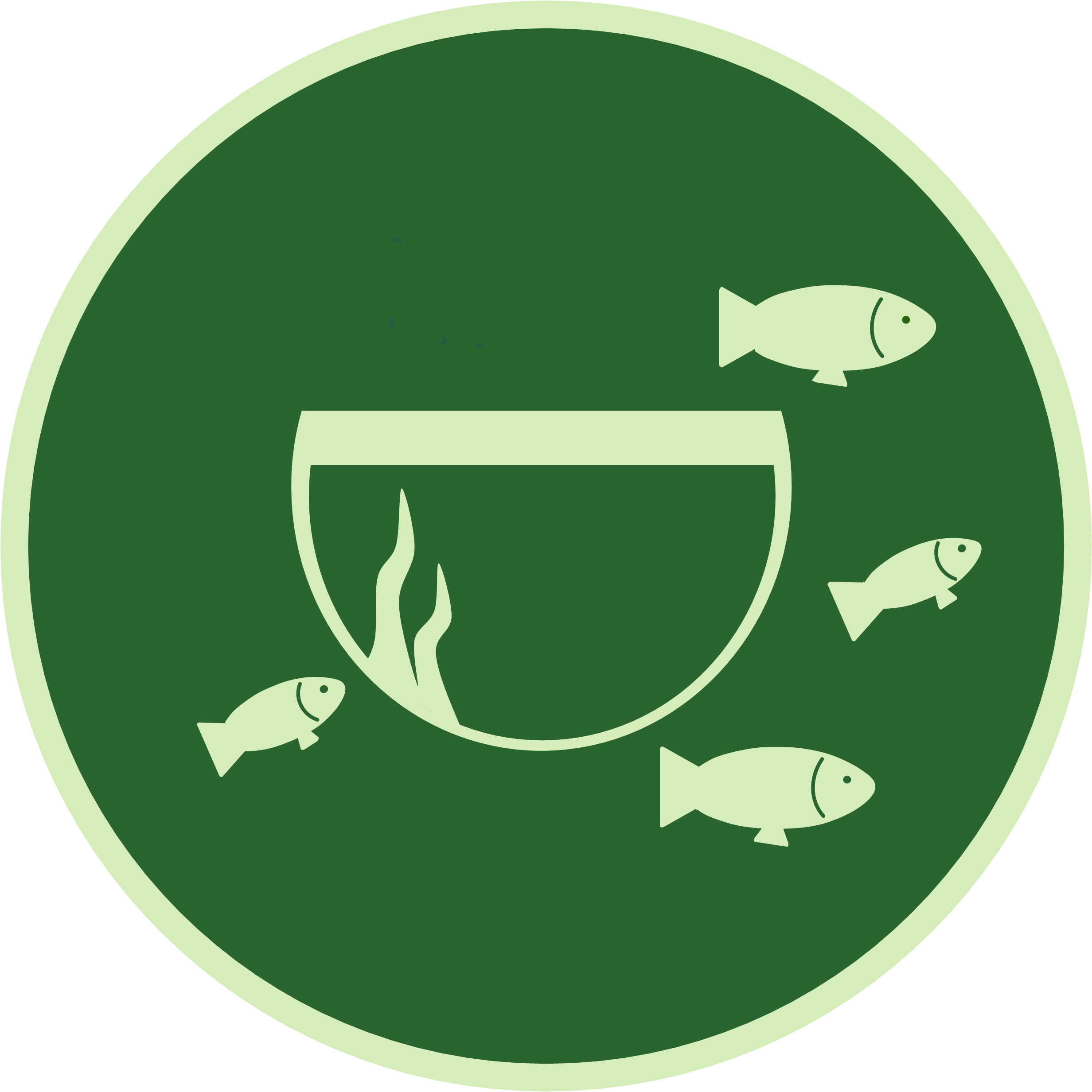 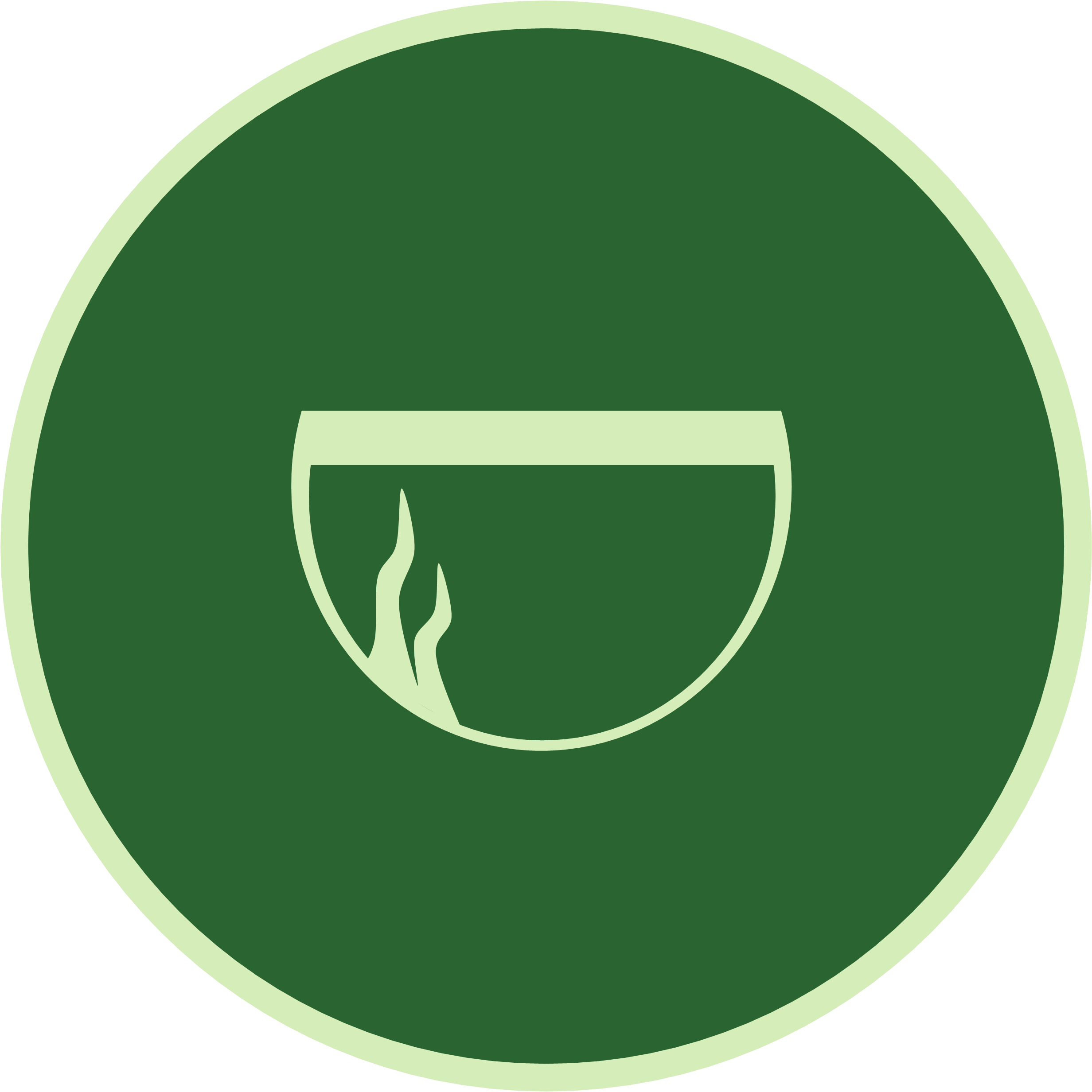 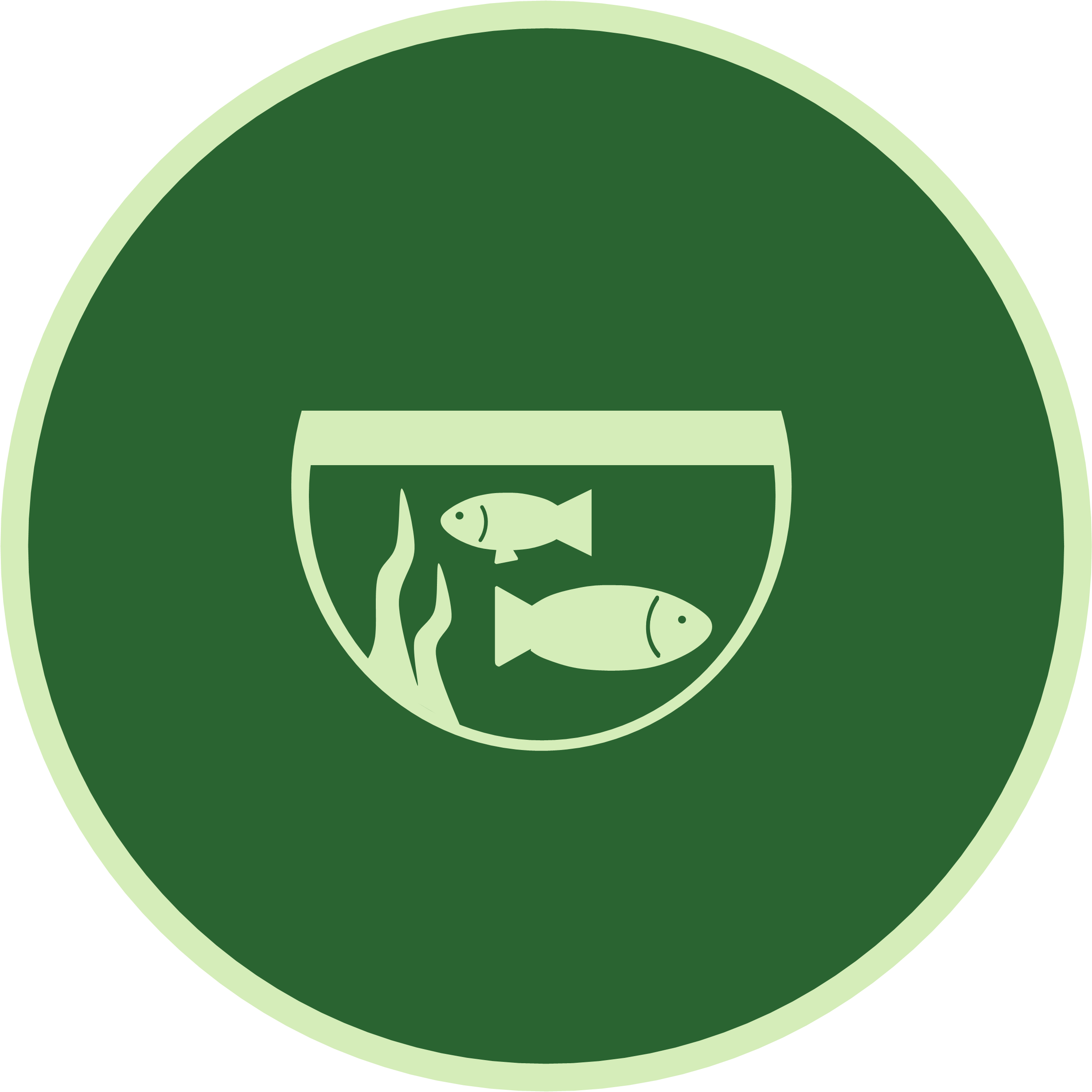 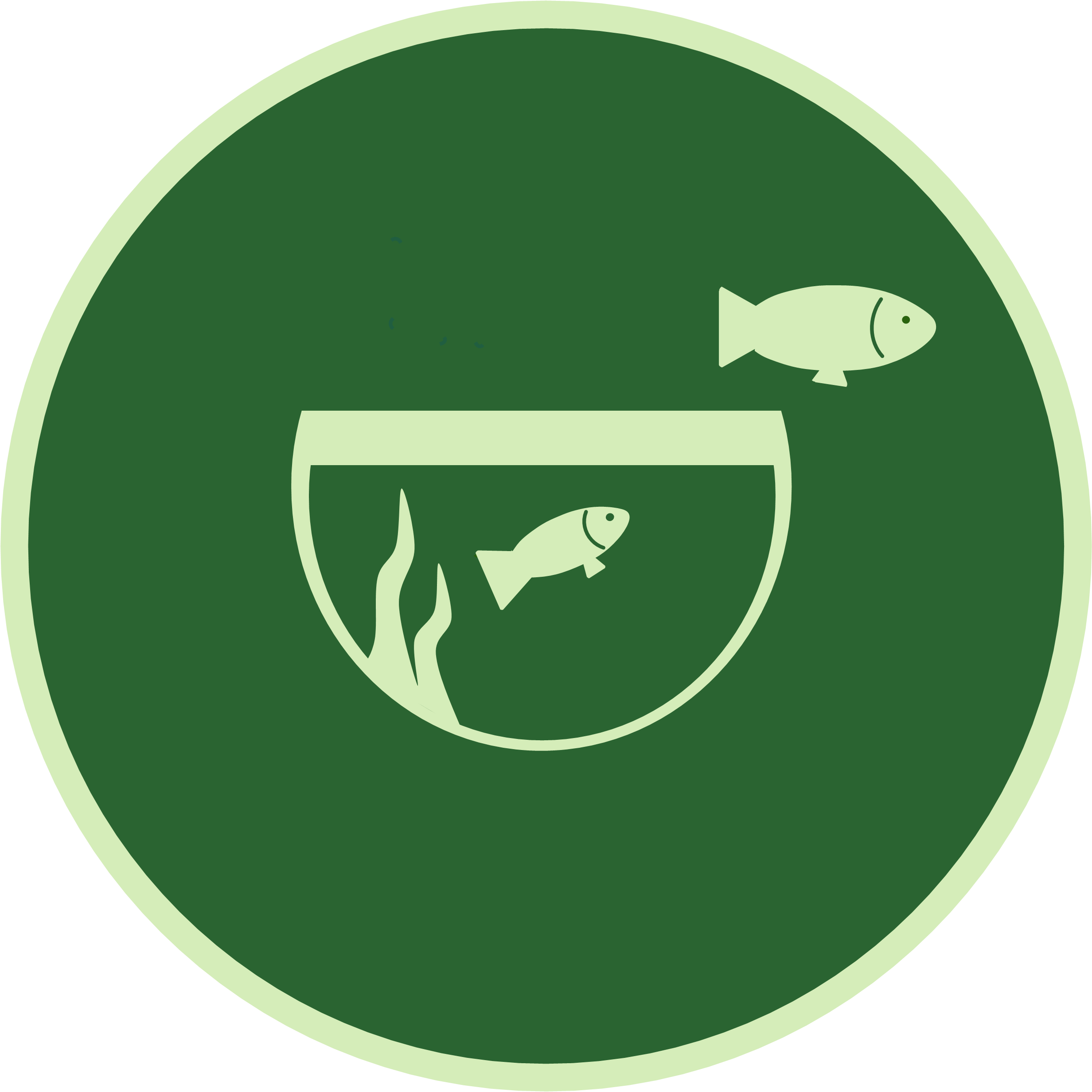 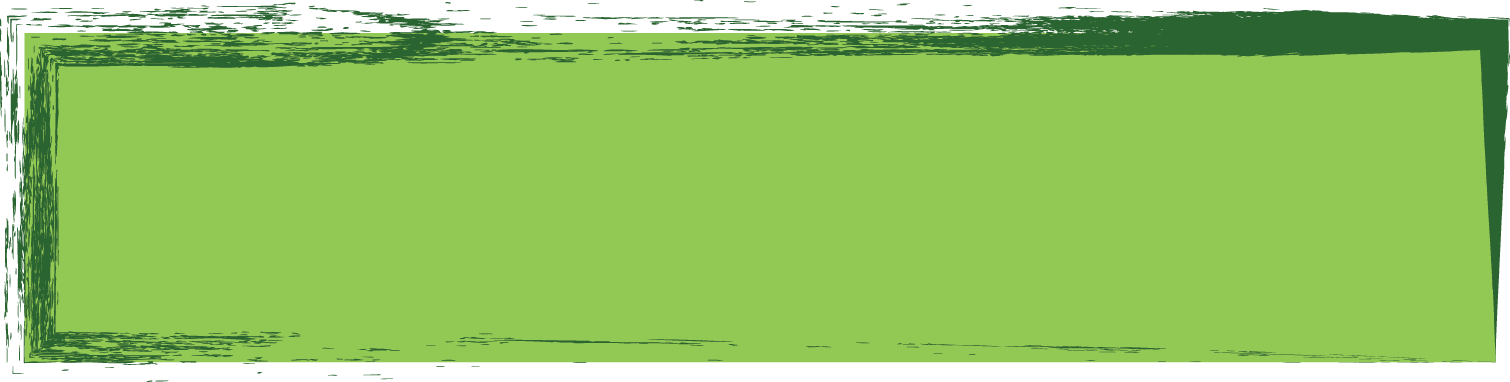 Impressum


Projekt „Gemeinde N“
Januar 2021
Text & Layout: Anne Römpke
Grafik & Gestaltung: Alluvium@posteo.de
Bildmaterial von https://www.flaticon.com/

© —2021— Gemeinde N. All rights reserved. 
Licensed to the European Union under conditions.

Träger:
Gefördert durch die Europäische Union, das BMZ,
NOPLANETB und die Stiftung Nord-Süd-Brücken
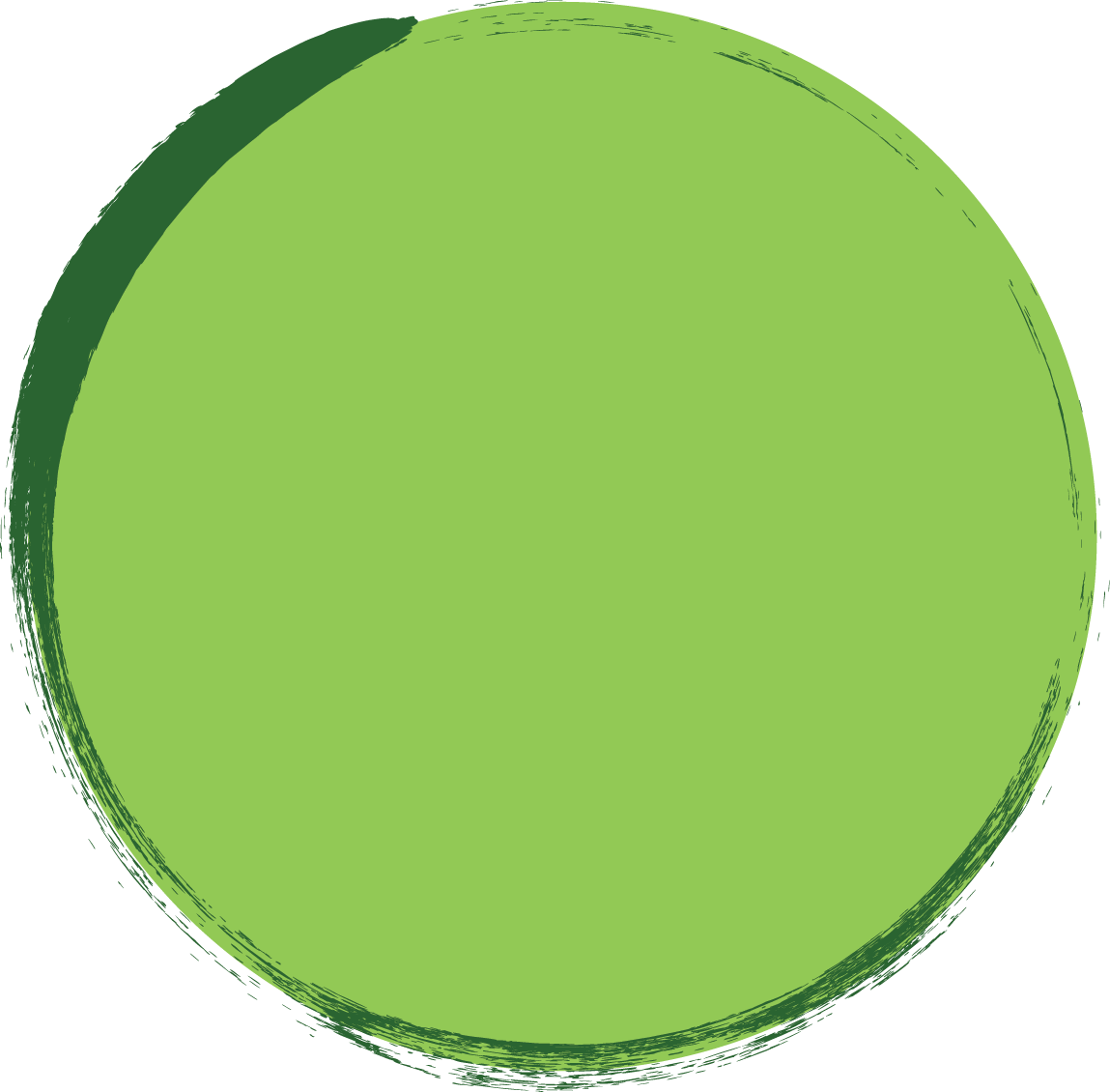 Kontakt
Anne Römpke
Email: info@gemeinde-n.de
Web:  www.gemeinde-n.de
Für Fragen, Anregungen oder 
Wünsche  stehen wir gerne 
zur Verfügung.